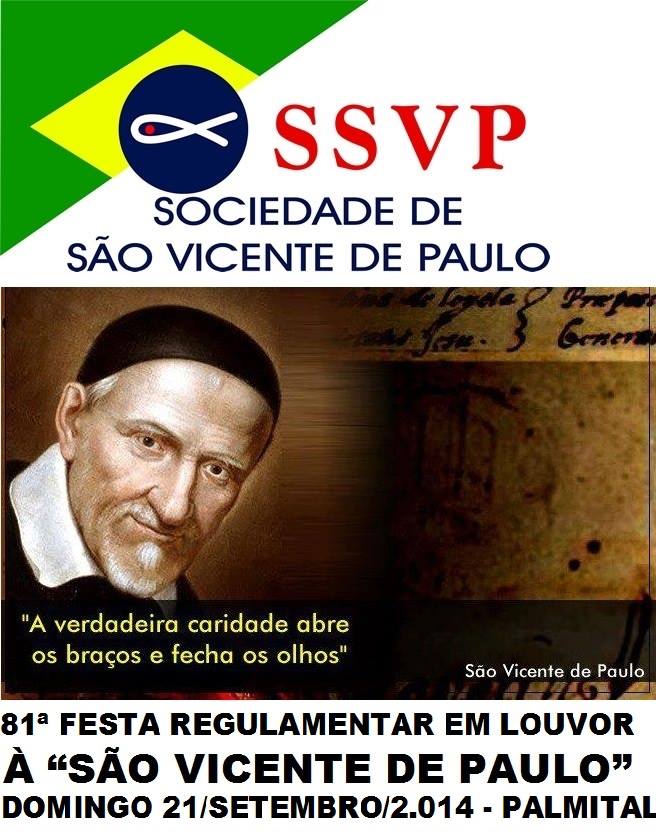 CASA DE SÃO VICENTE DE PAULO
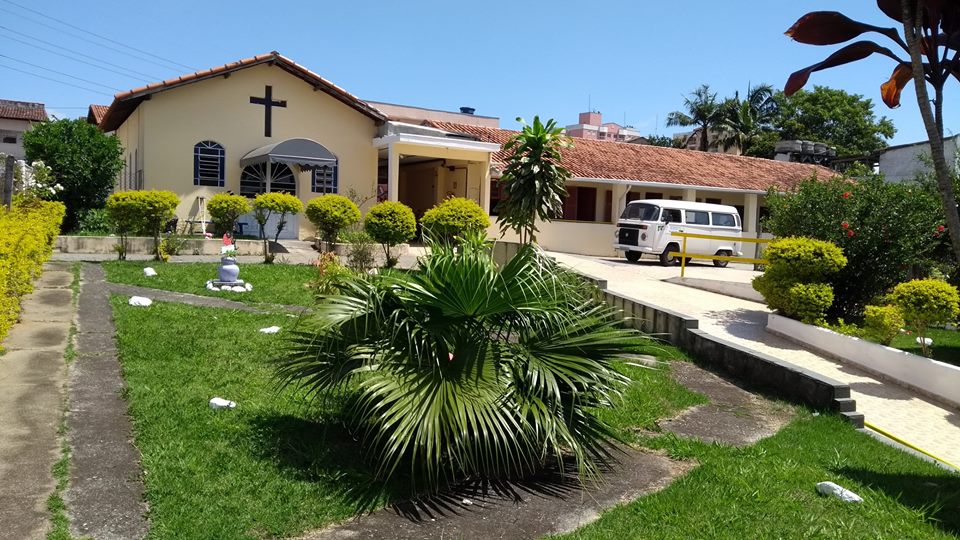 SUBVENÇÃO
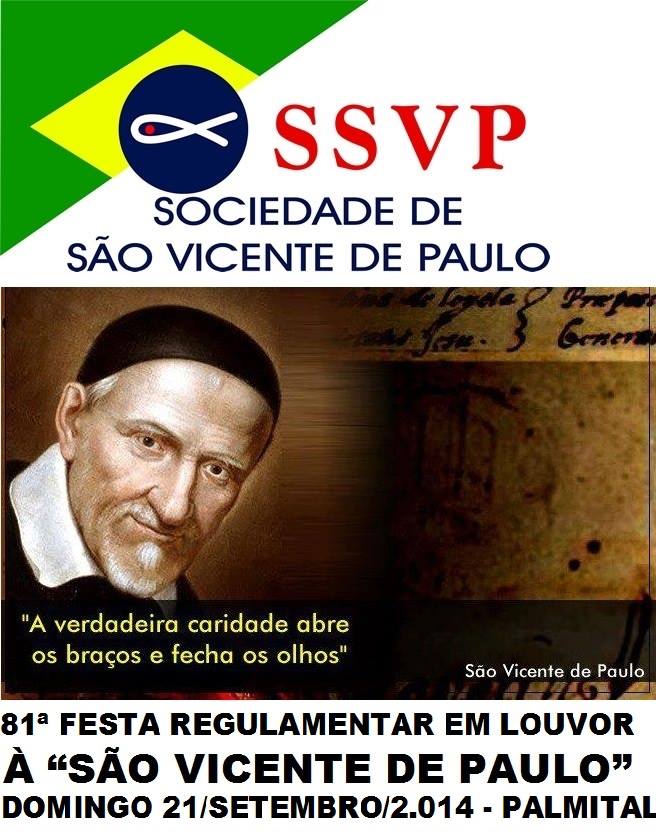 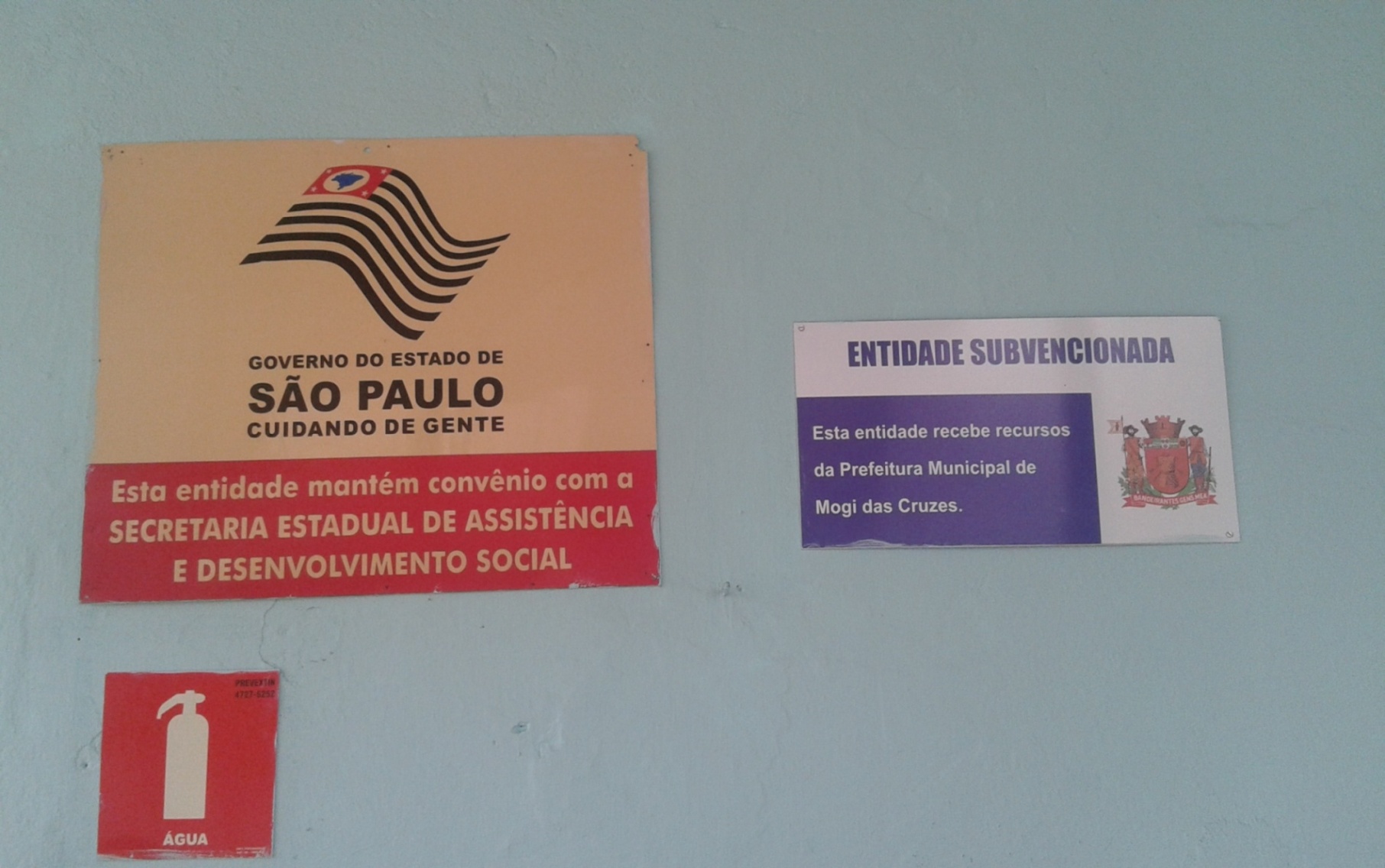 Subvenção da Prefeitura Municipal;

  Subvenção Estadual;

  Subvenção Federal;

  Doações de comunidade, empresas e pessoas em geral.
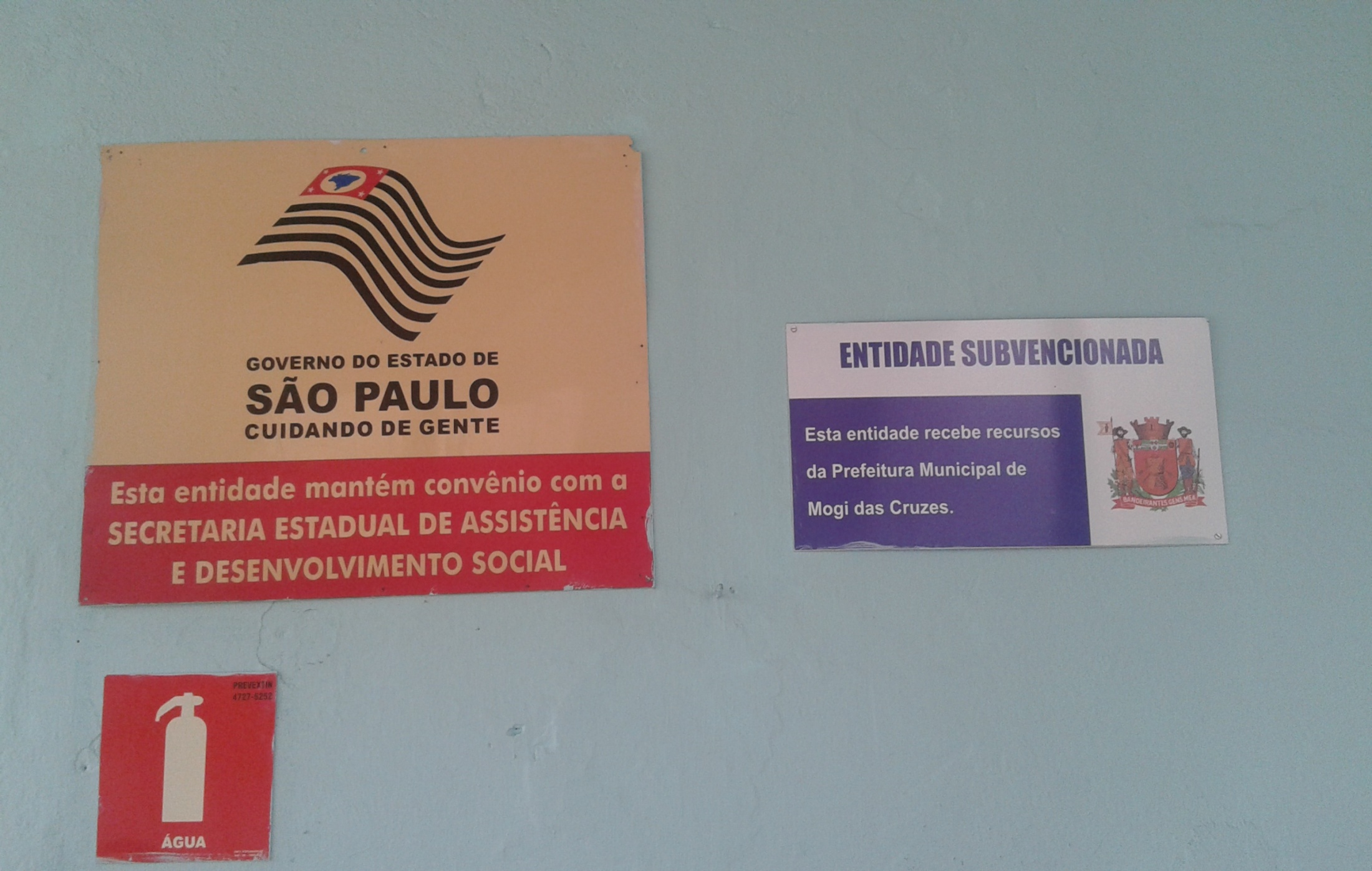 EVENTOS
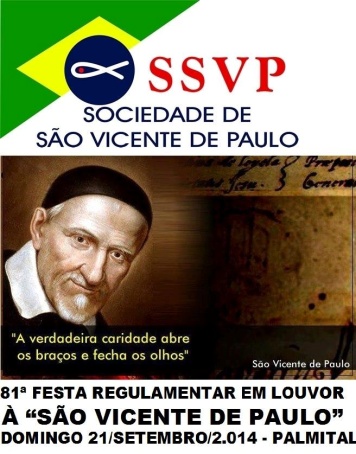 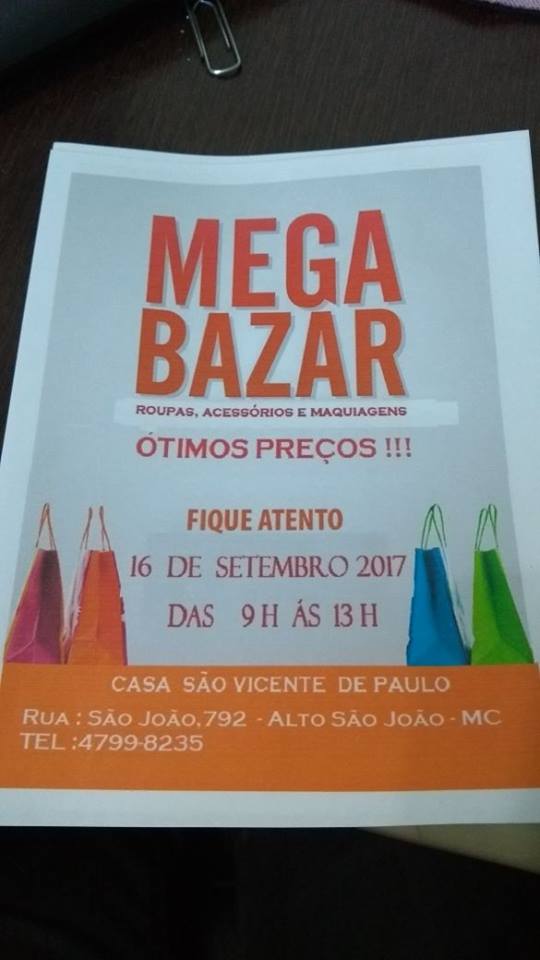 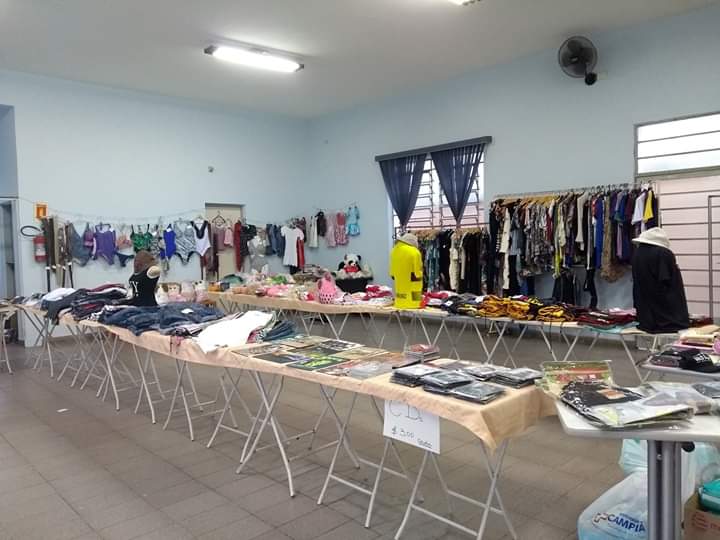 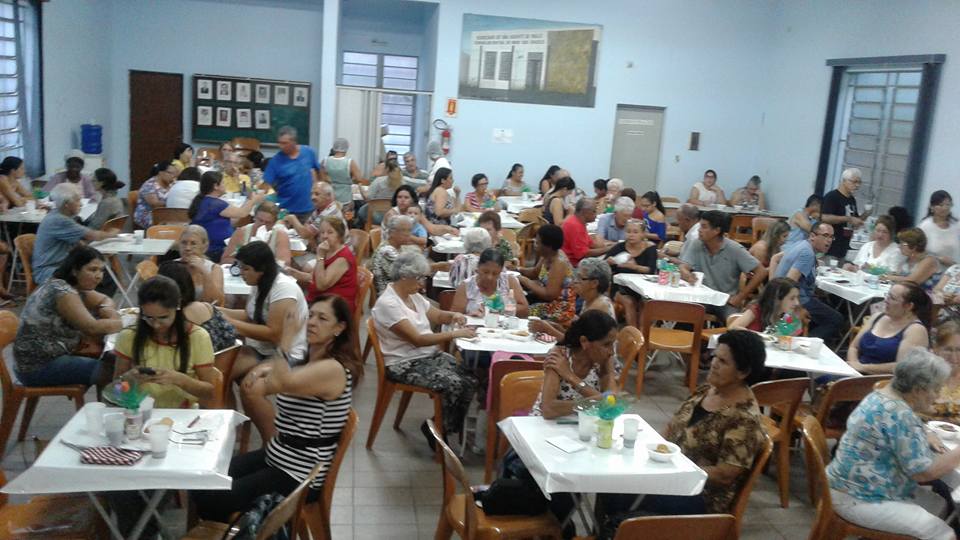 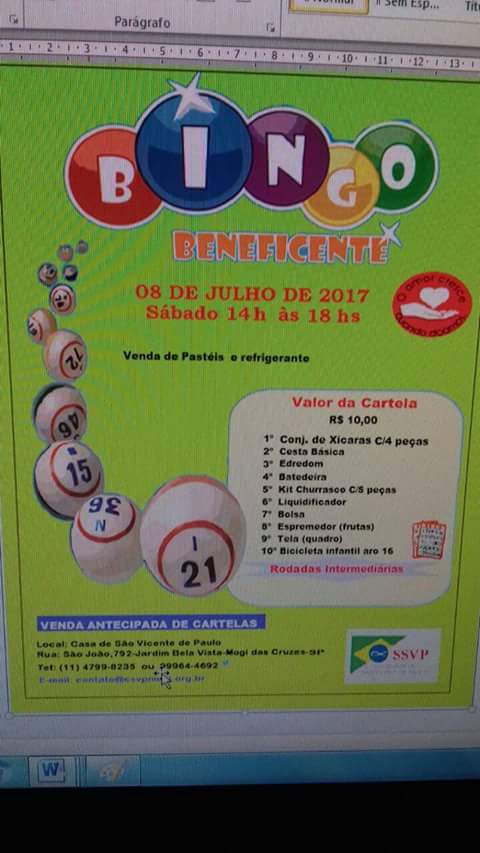 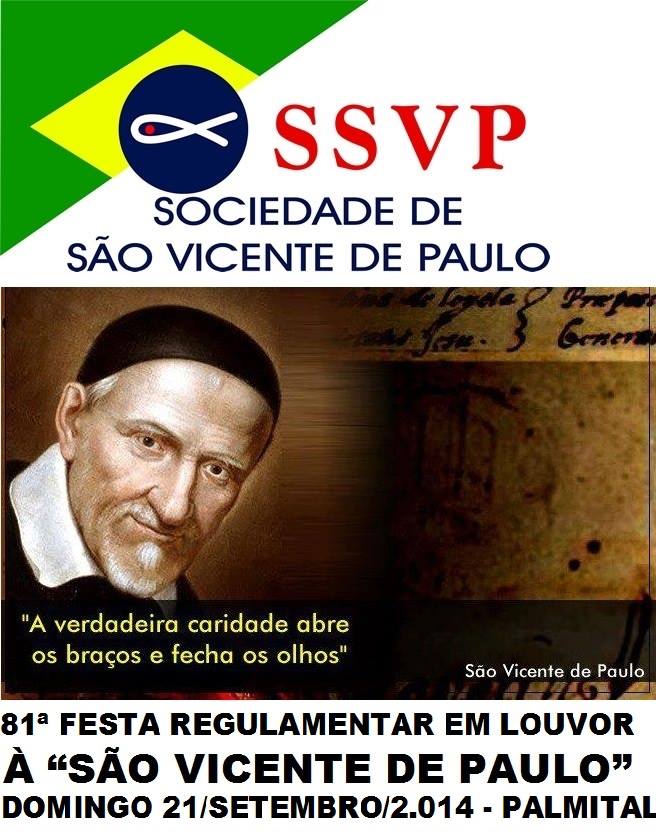 VOLUNTARIADOS
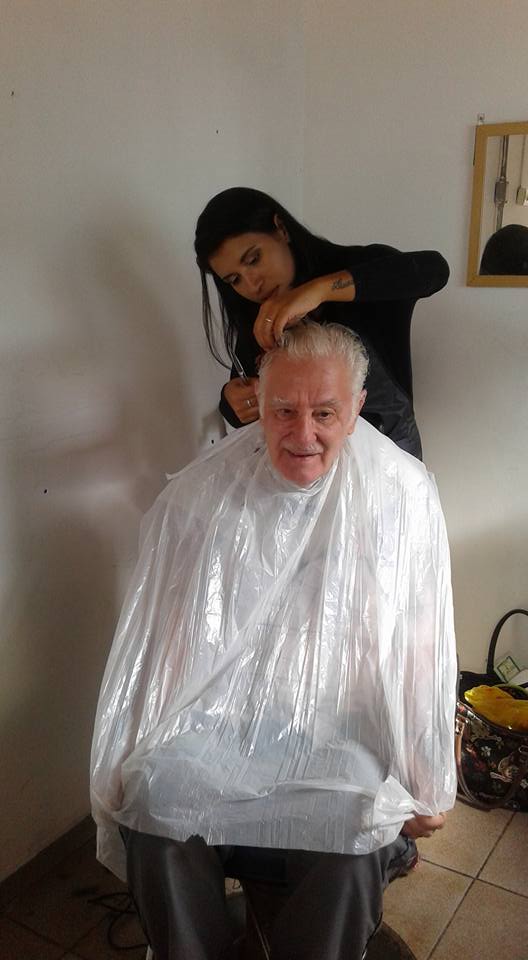 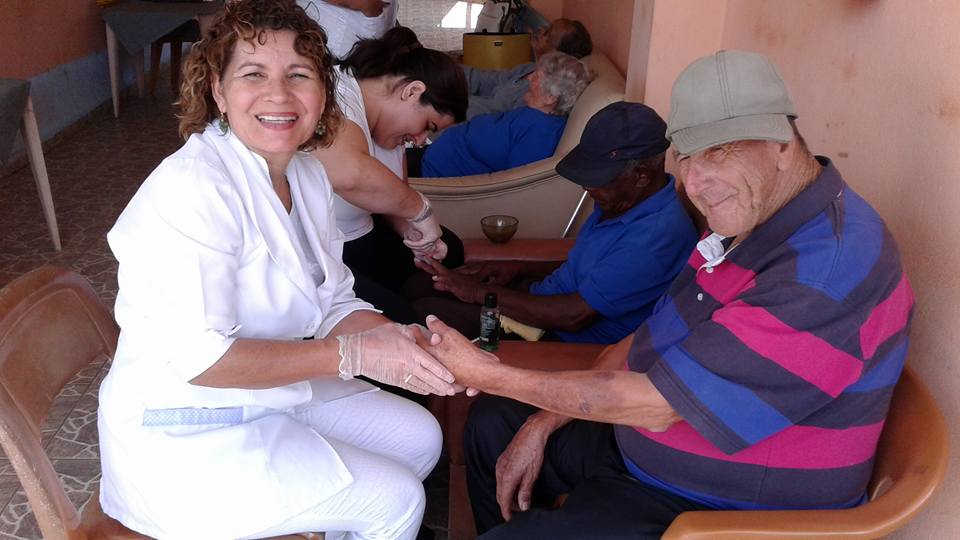 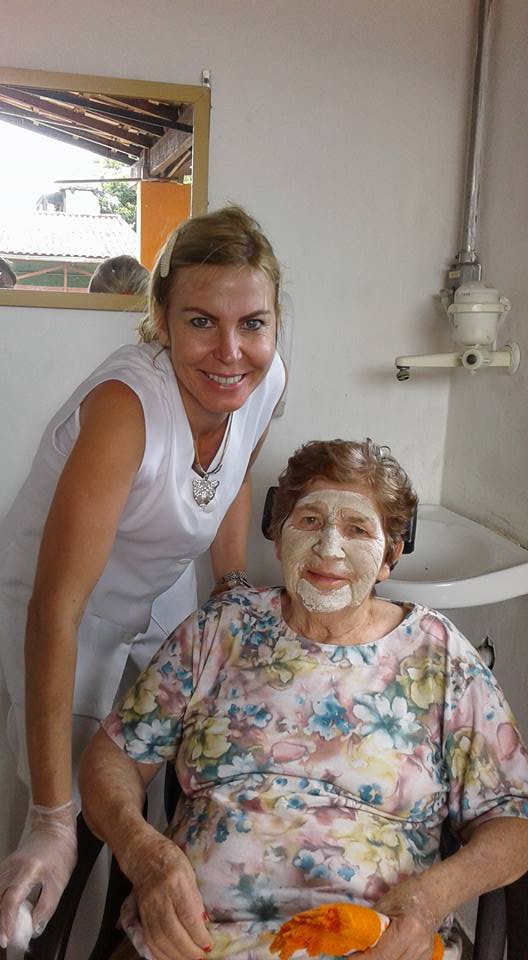 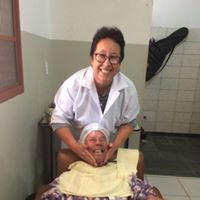 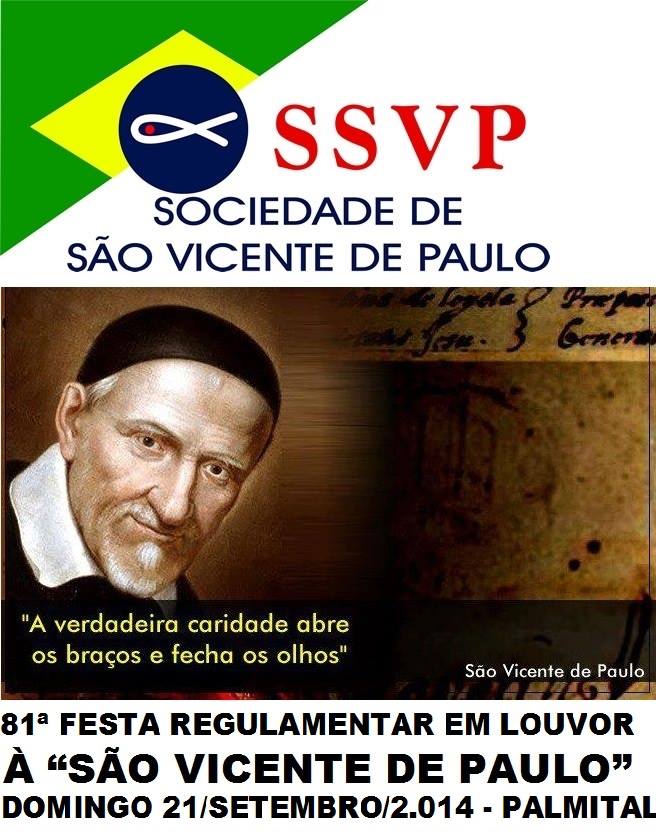 DOAÇÕES
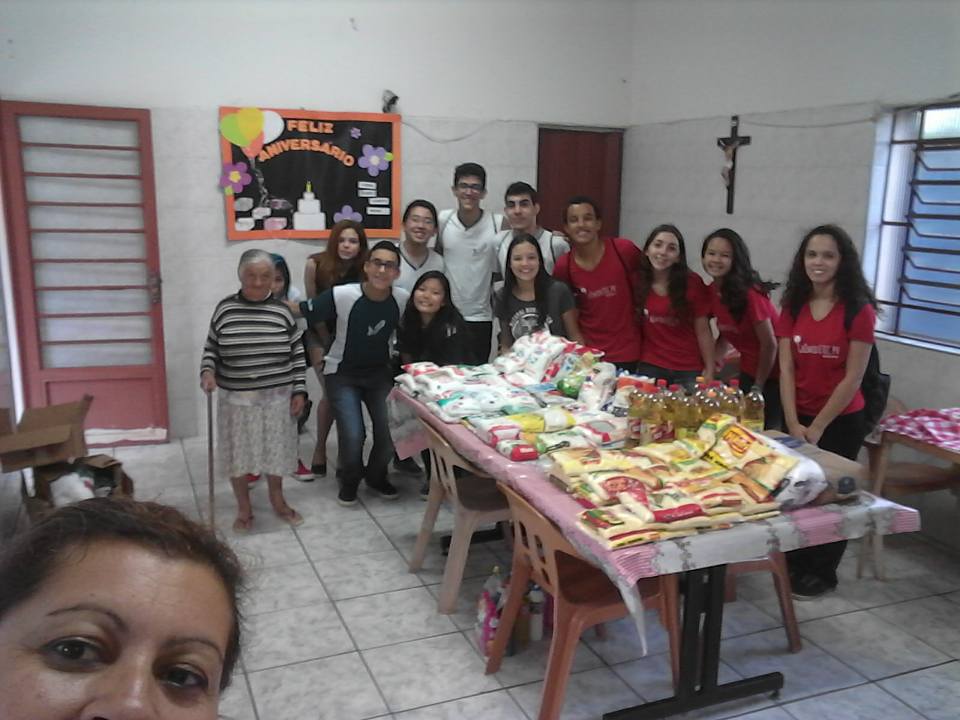 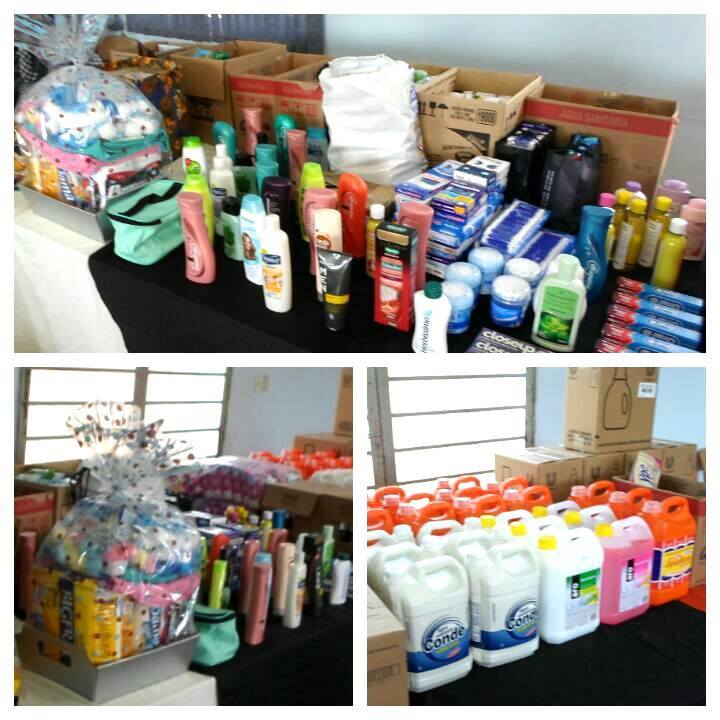 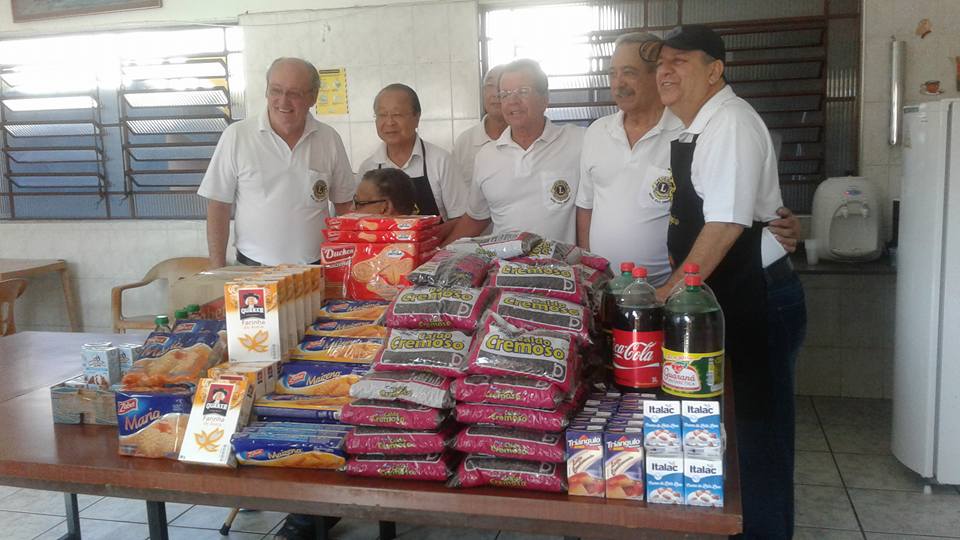 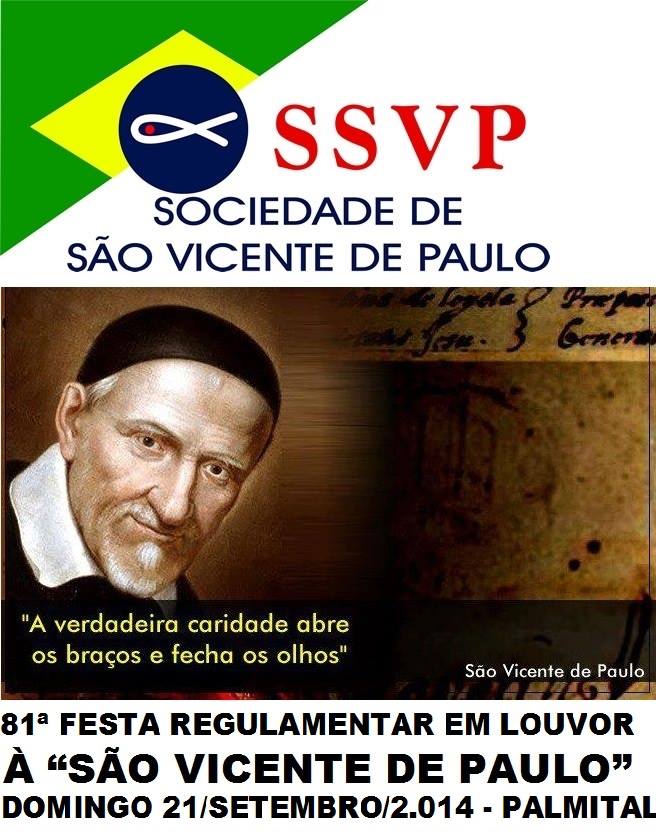 DATAS COMEMORATIVAS
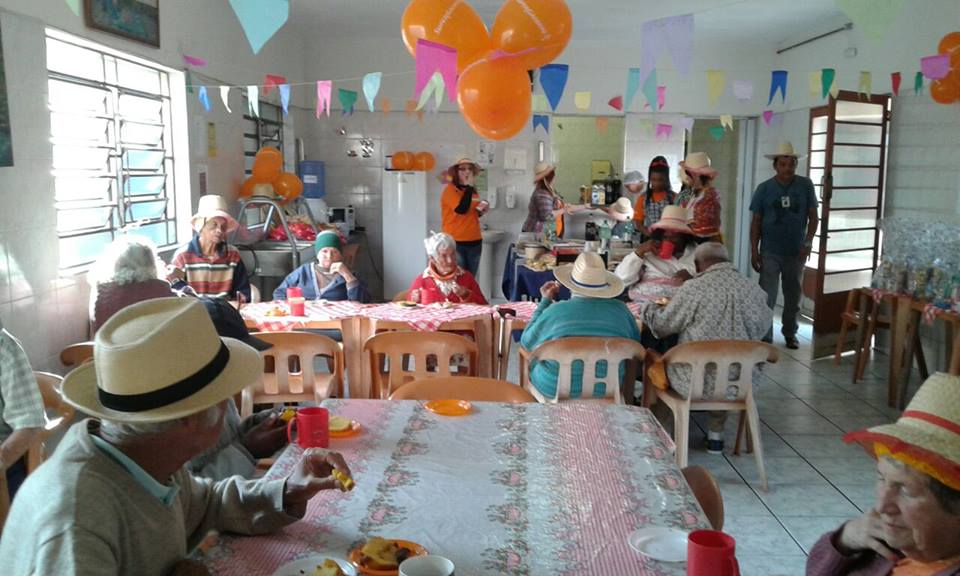 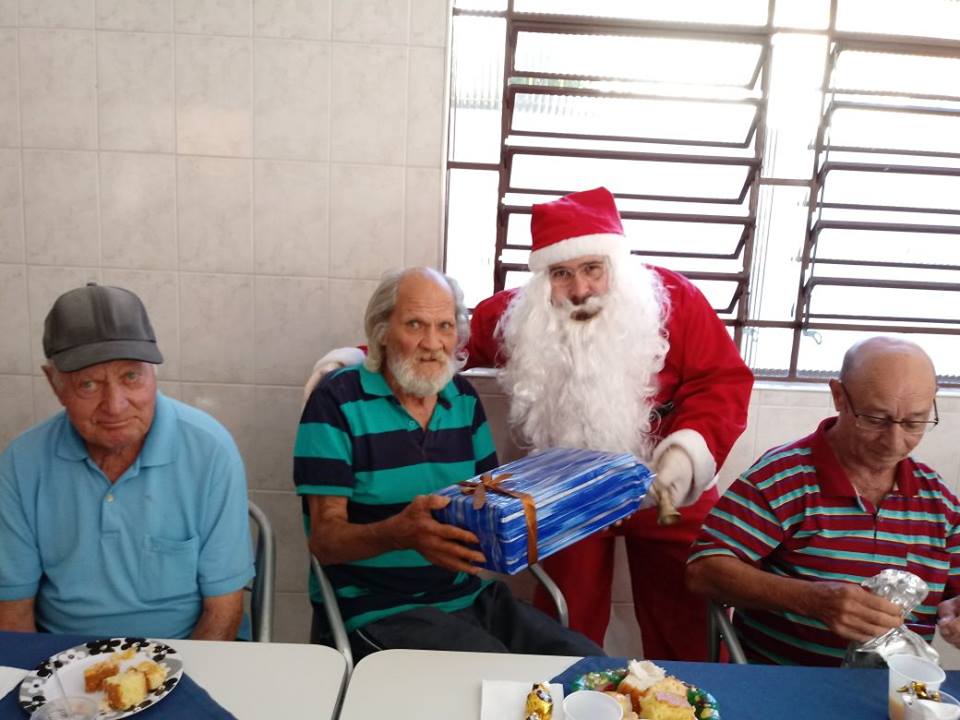 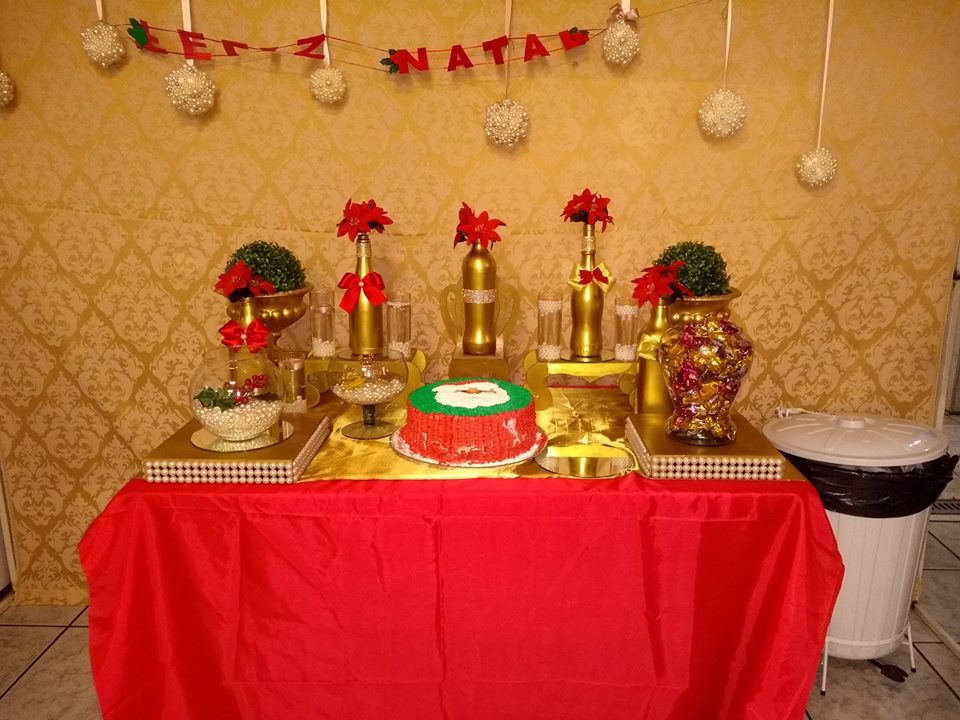 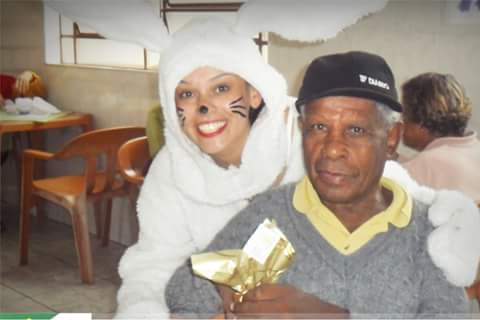 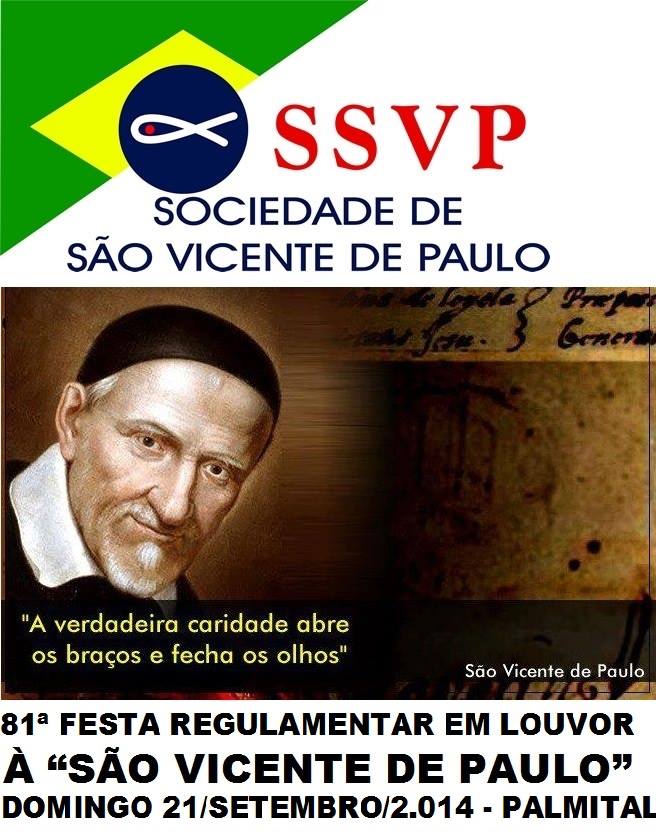 PASSEIOS
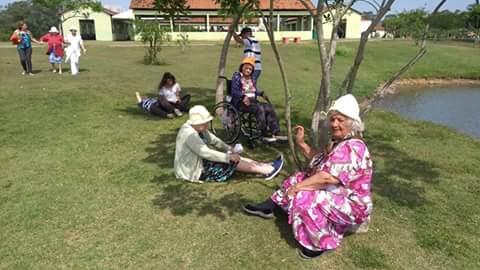 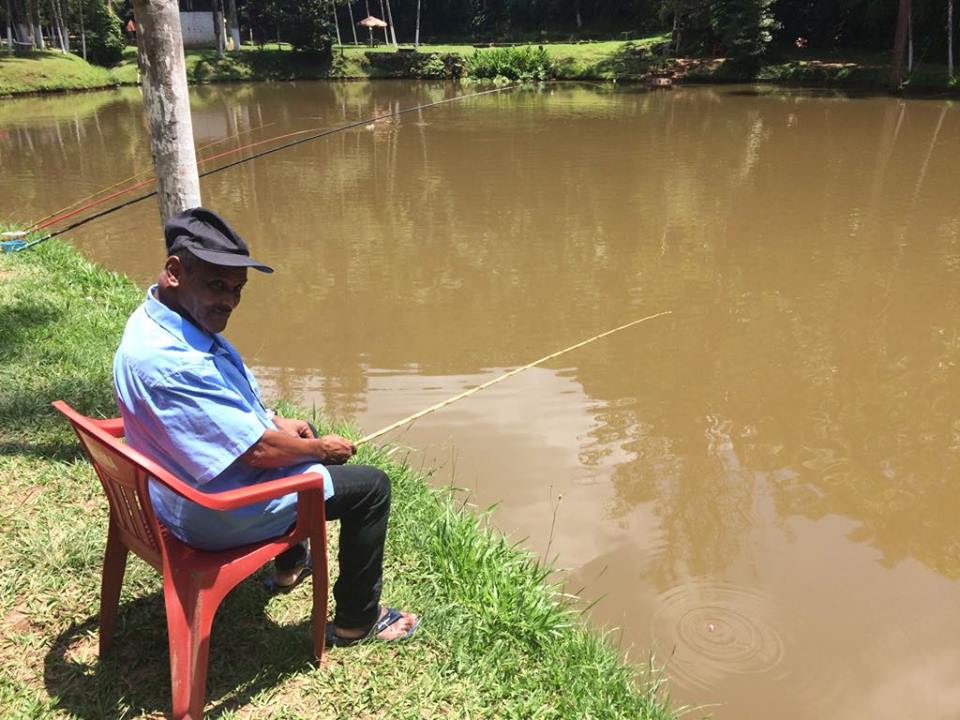 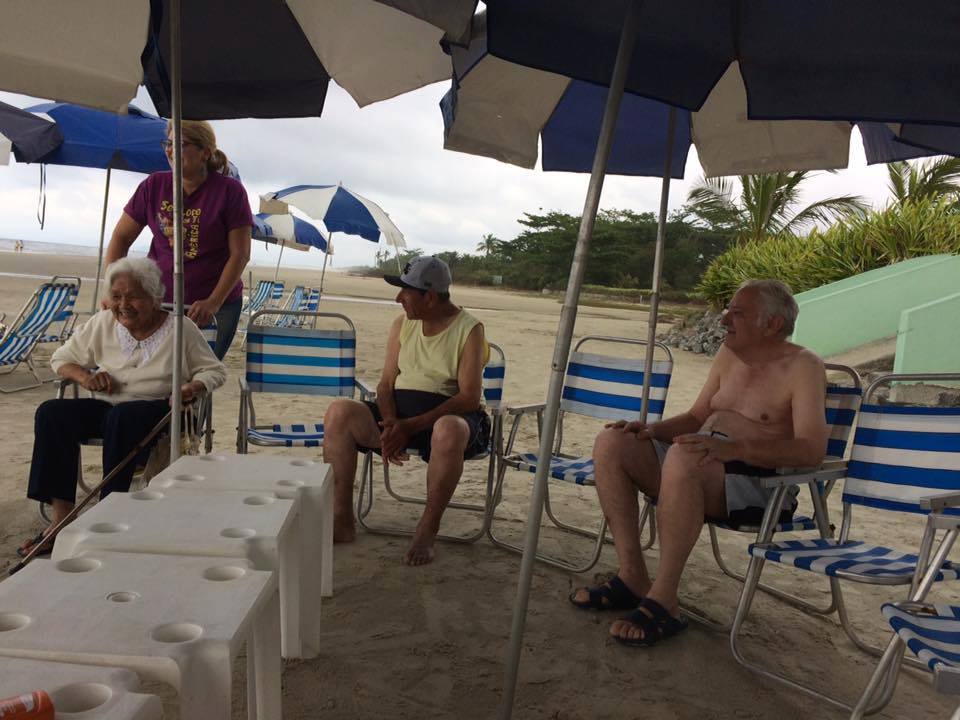 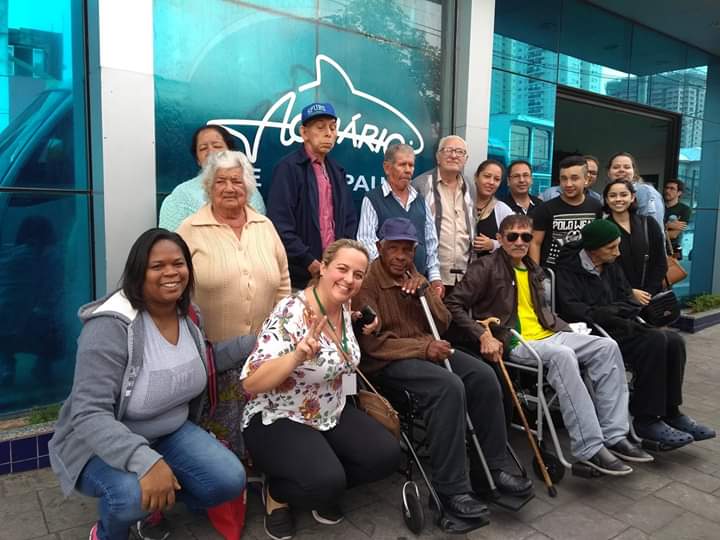 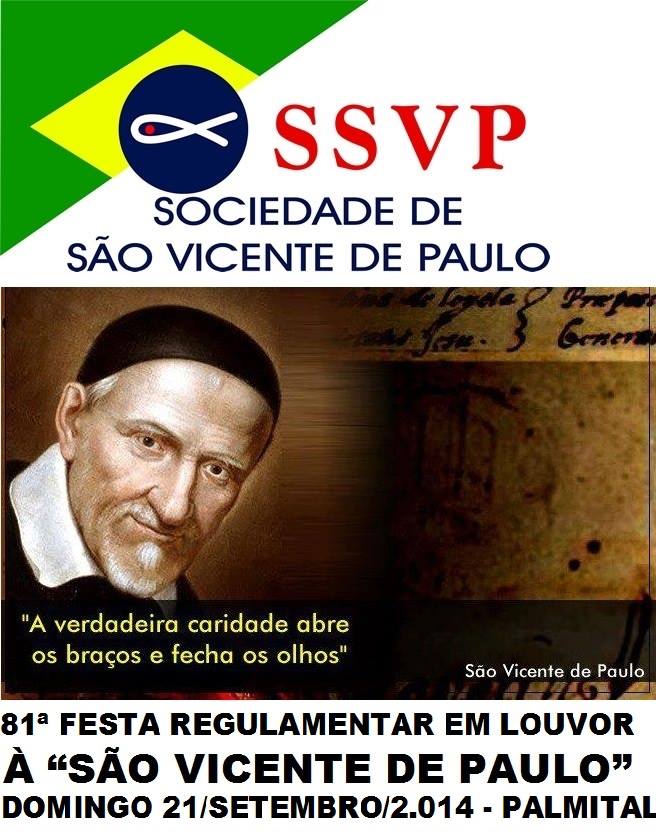 ANIVERSARIANTES
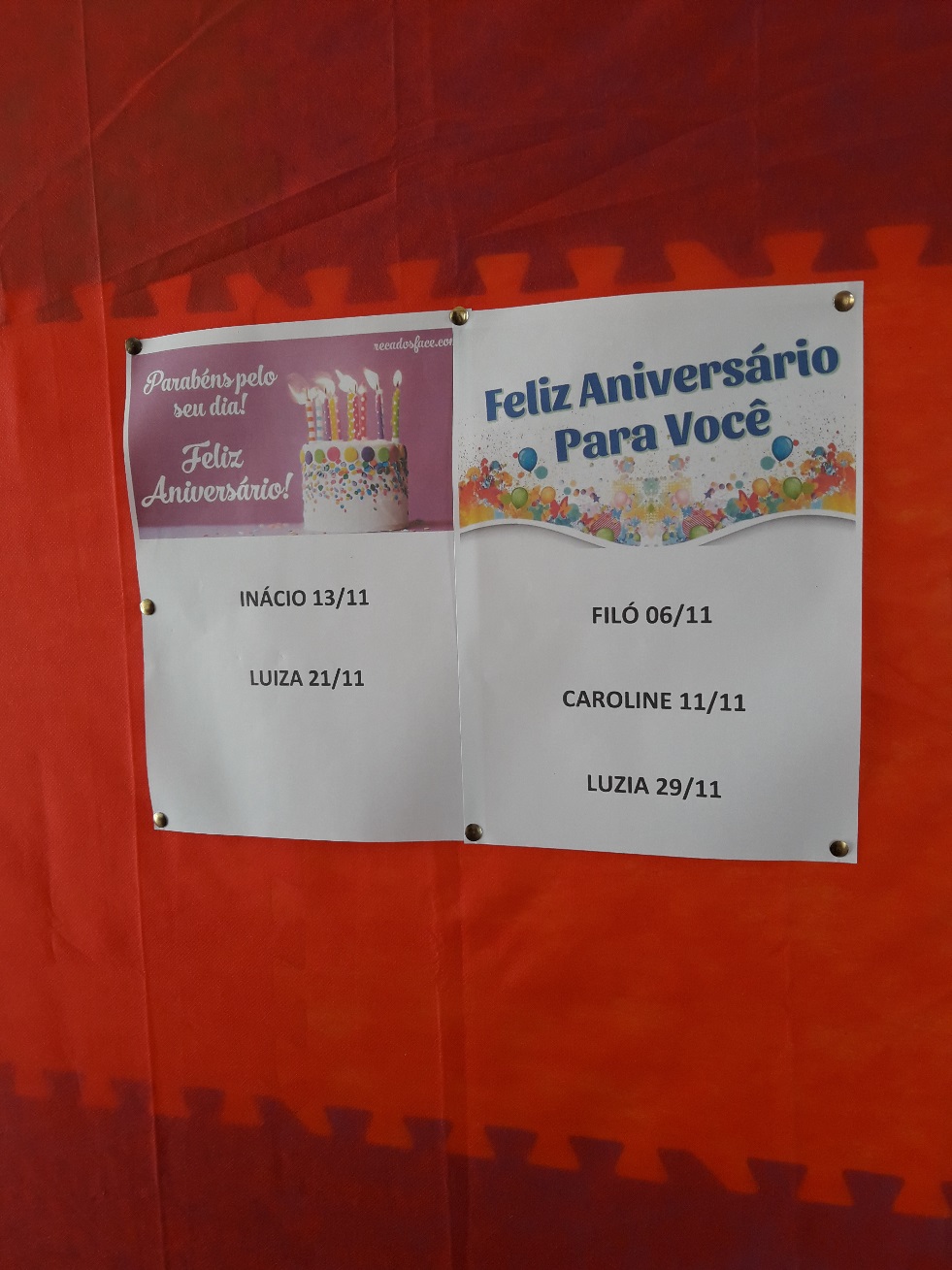 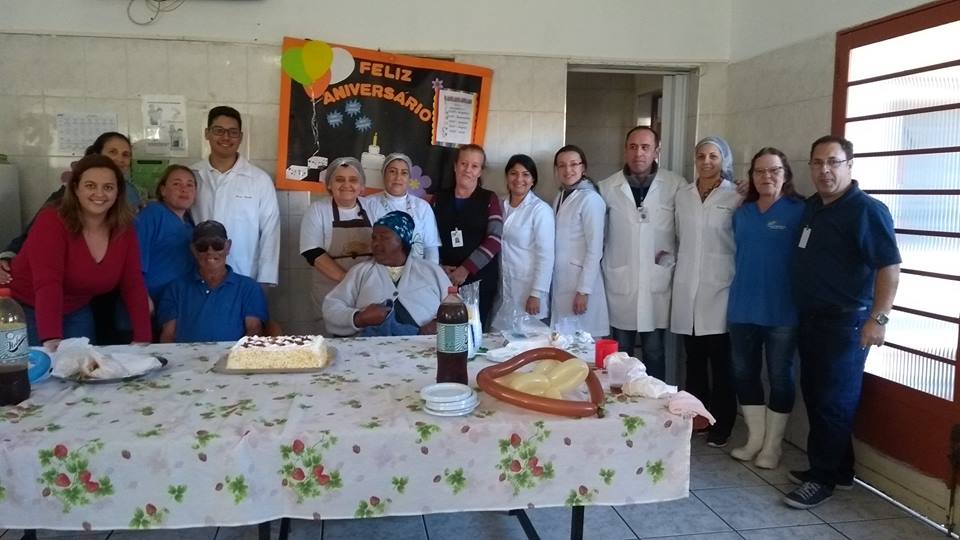 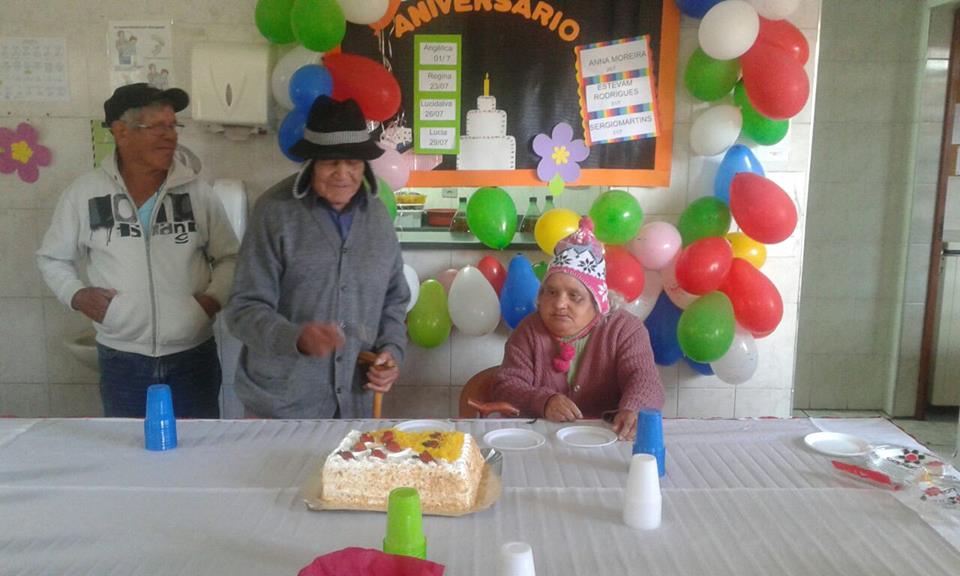 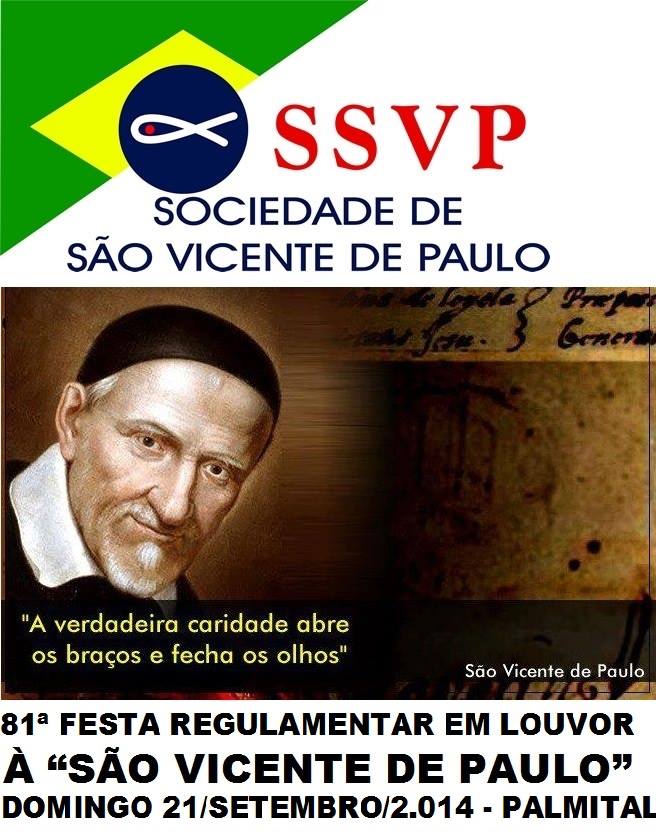 ATIVIDADE SÓCIO-CULTURAL
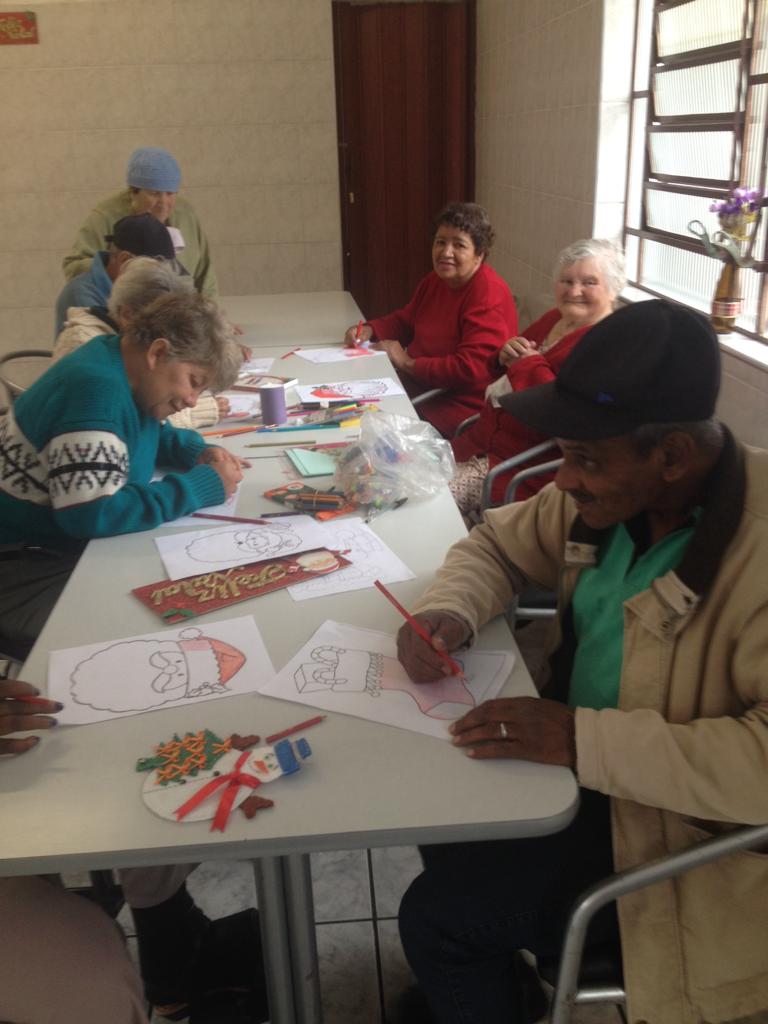 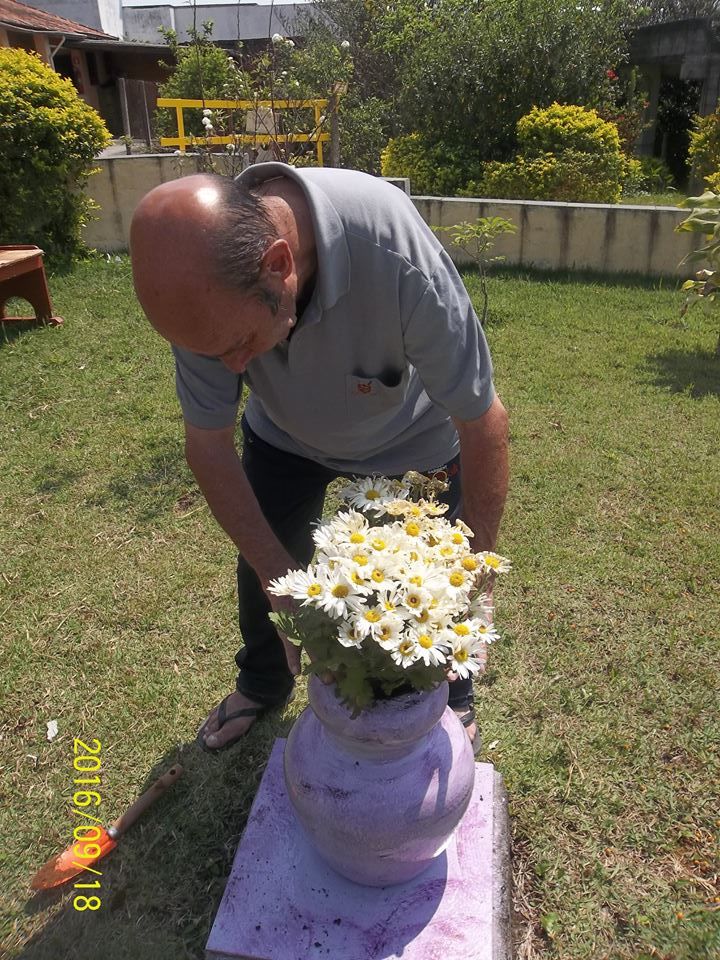 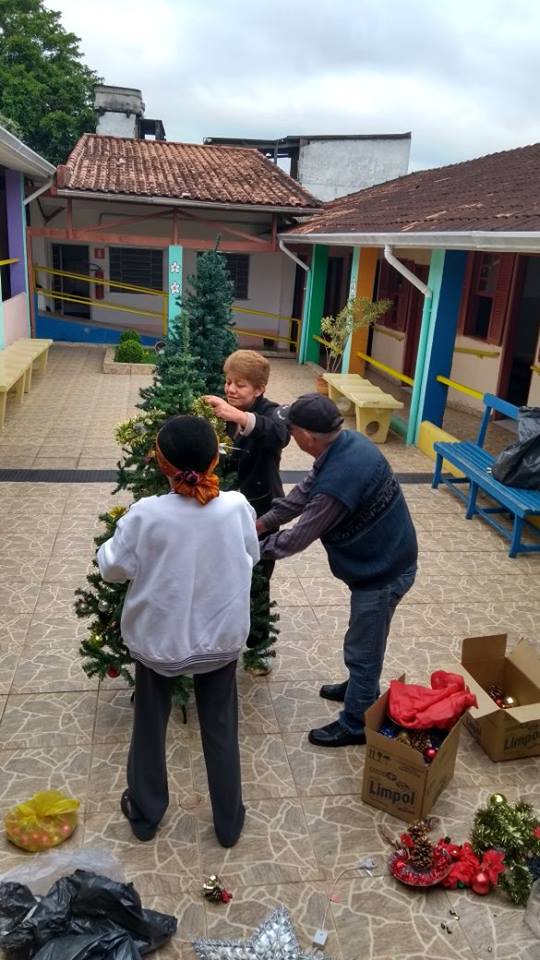 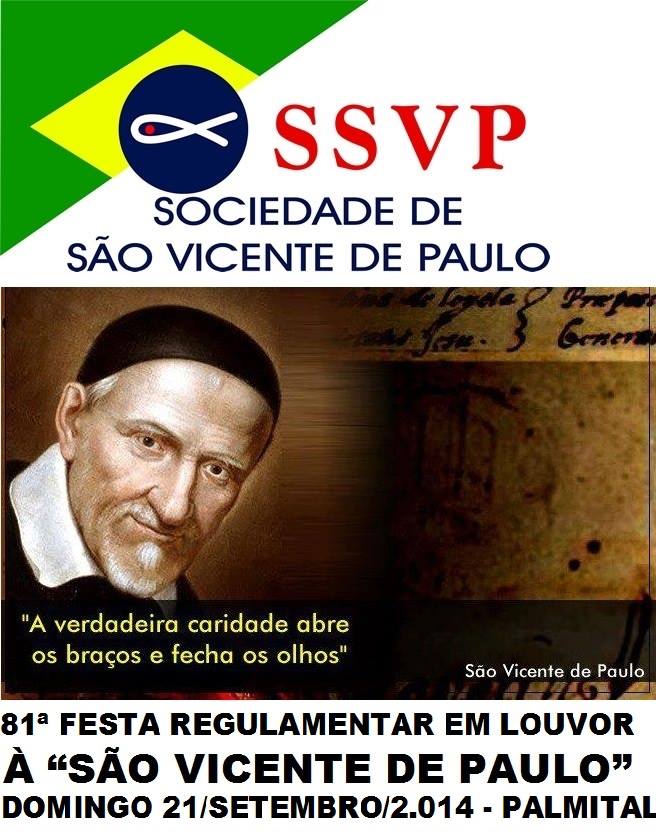 HORTA
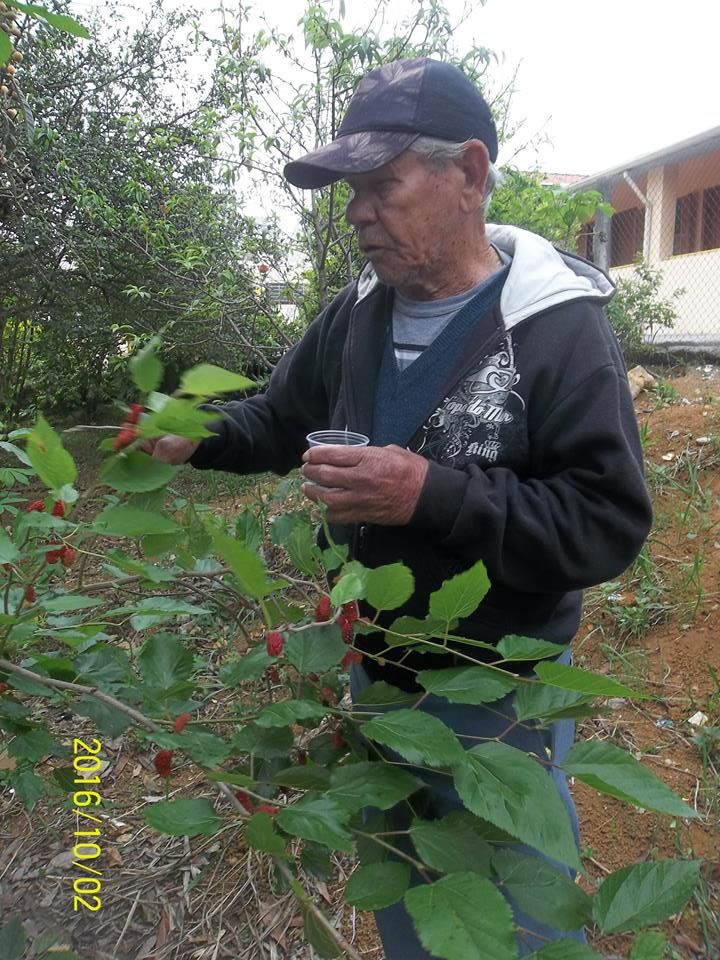 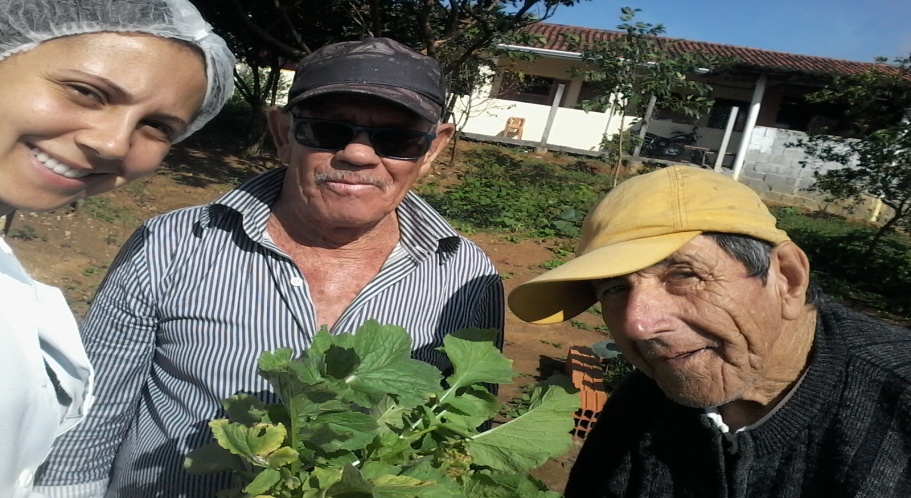 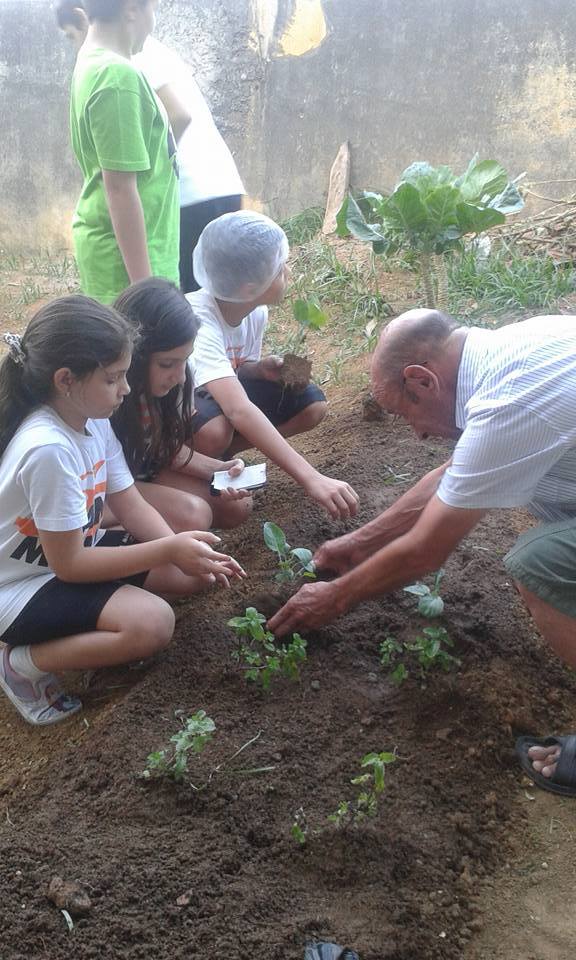 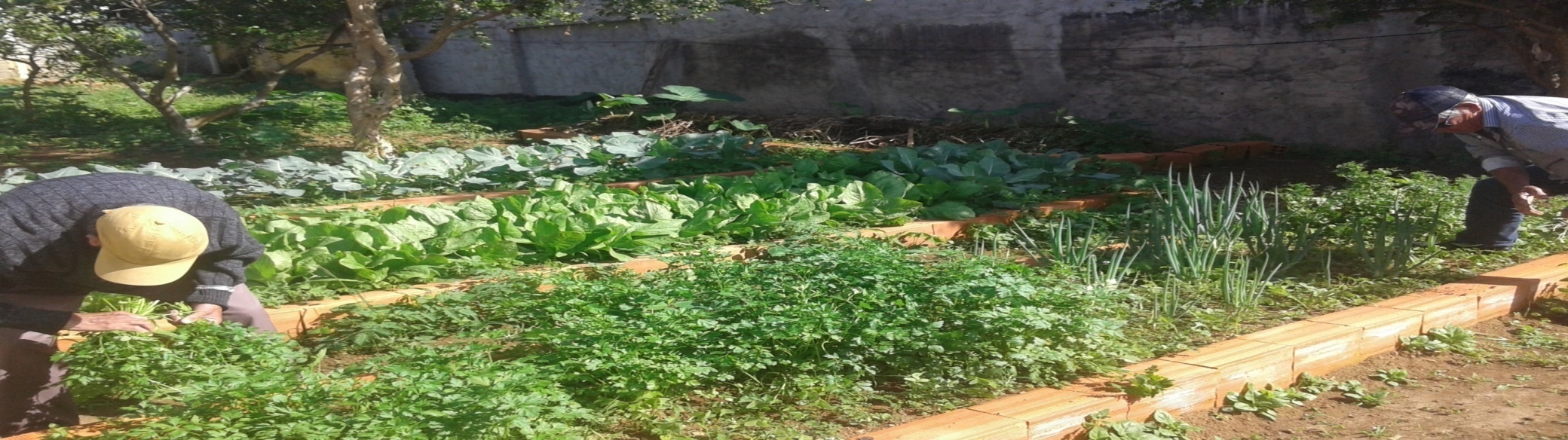 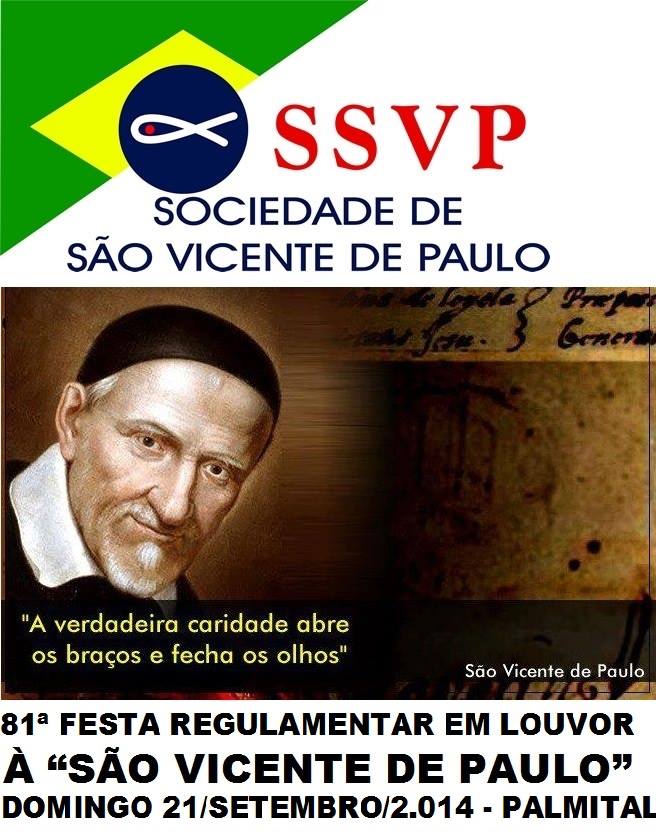 REUNIÕES
EQUIPE MULTIPROFISSIONAL
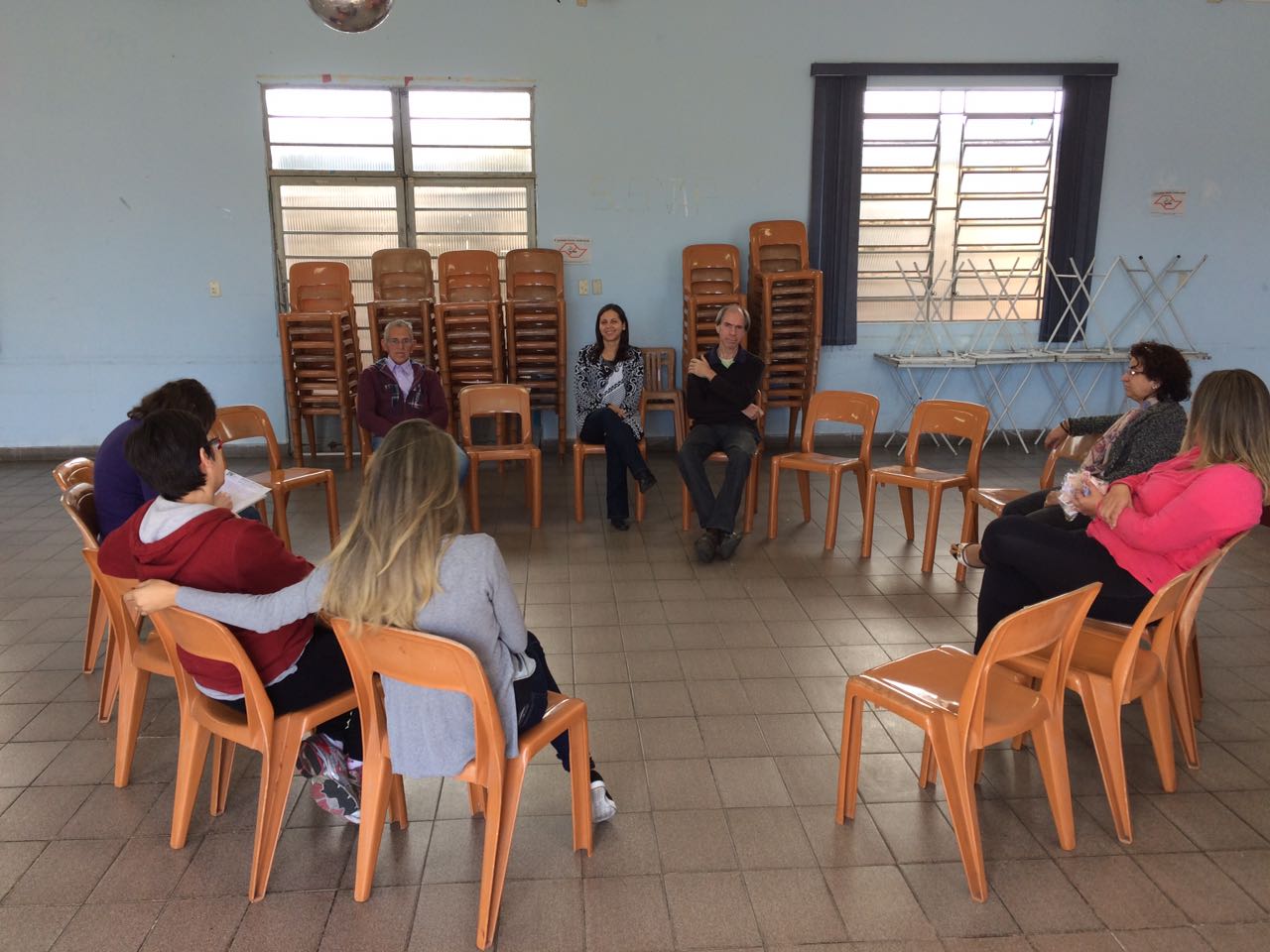 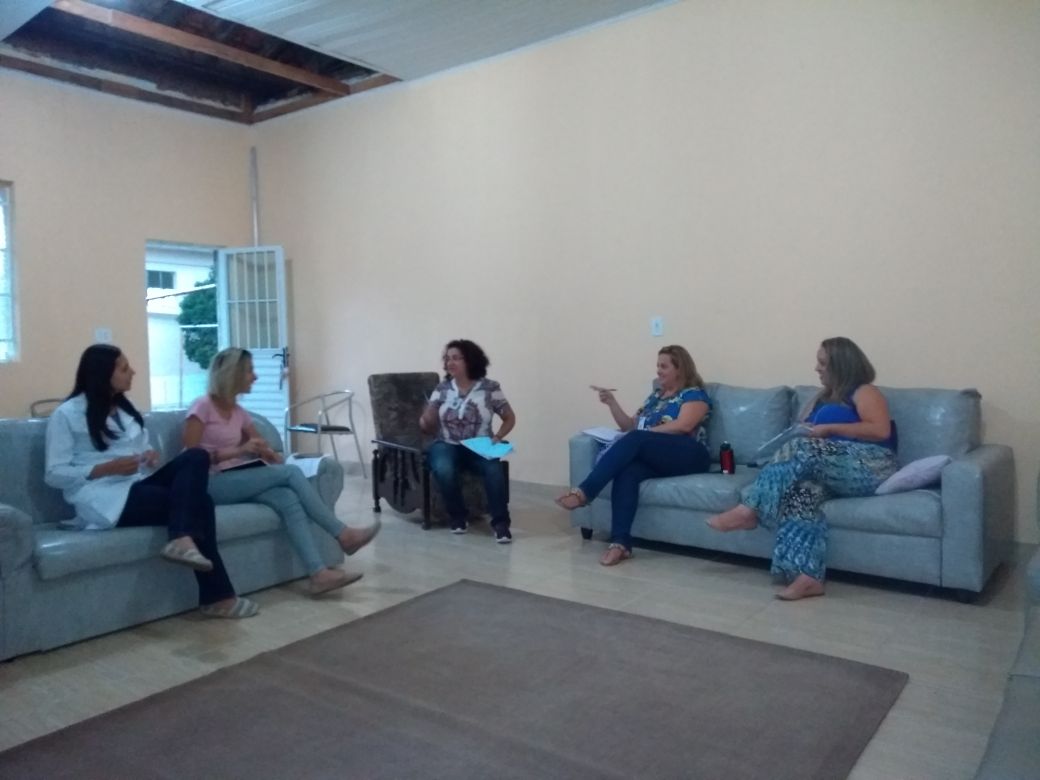 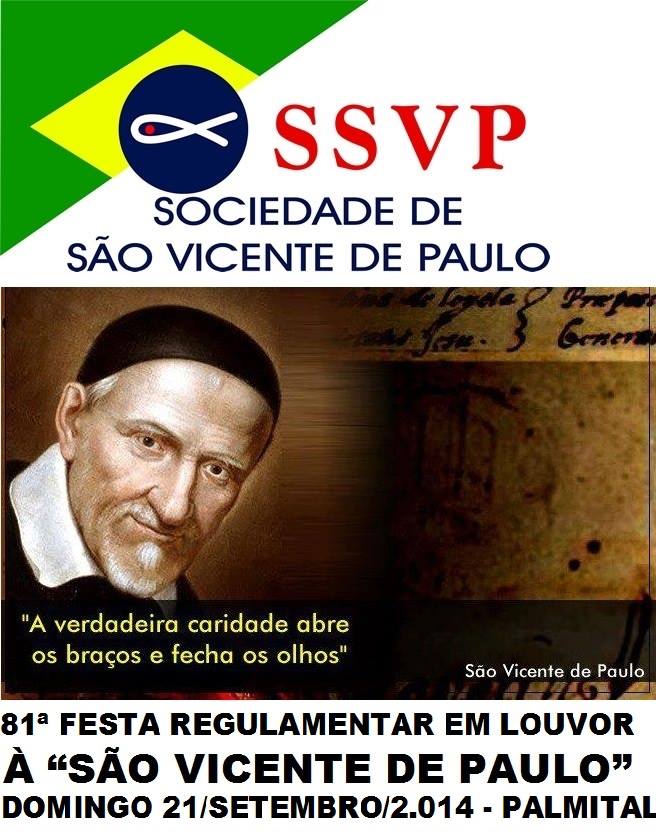 REFEITÓRIO
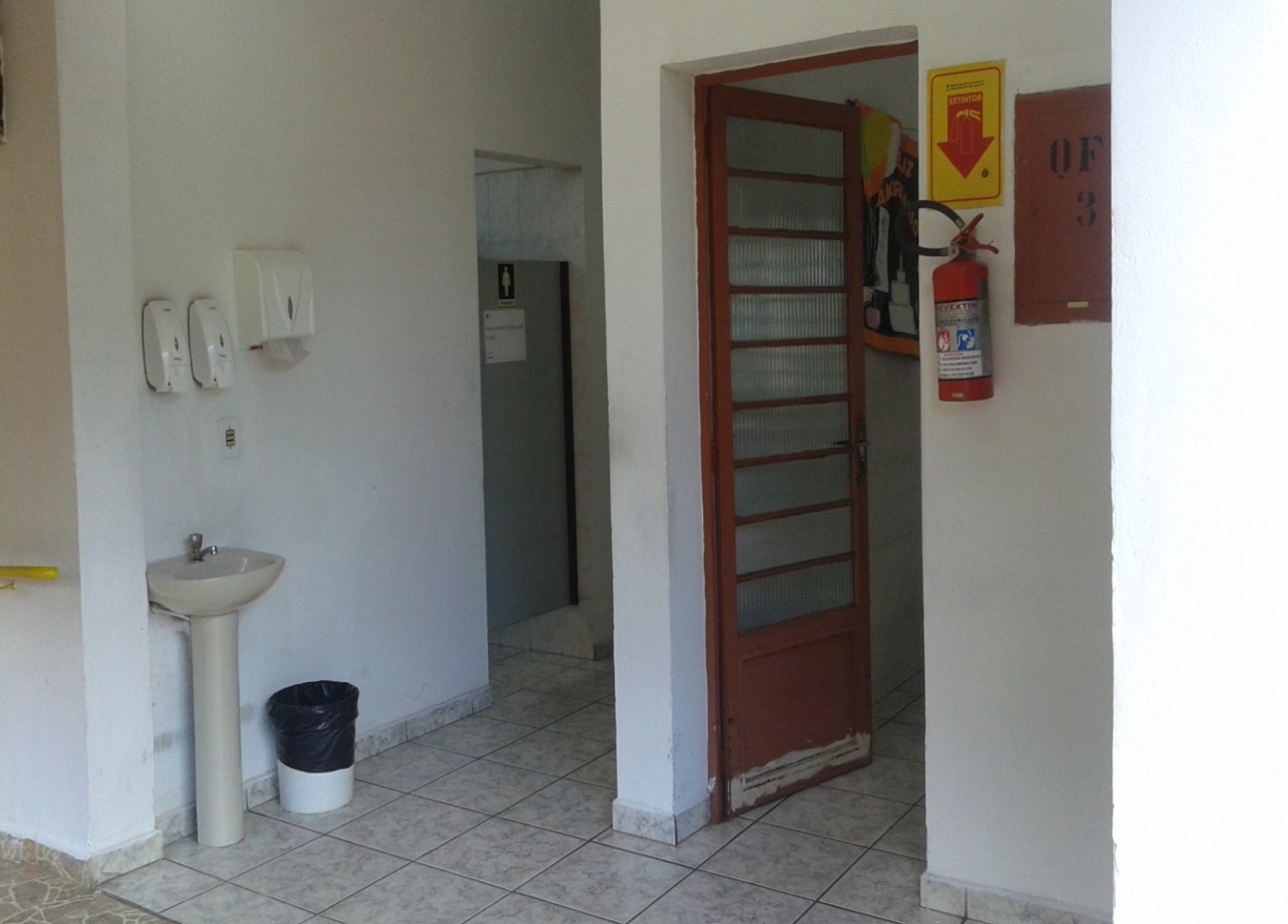 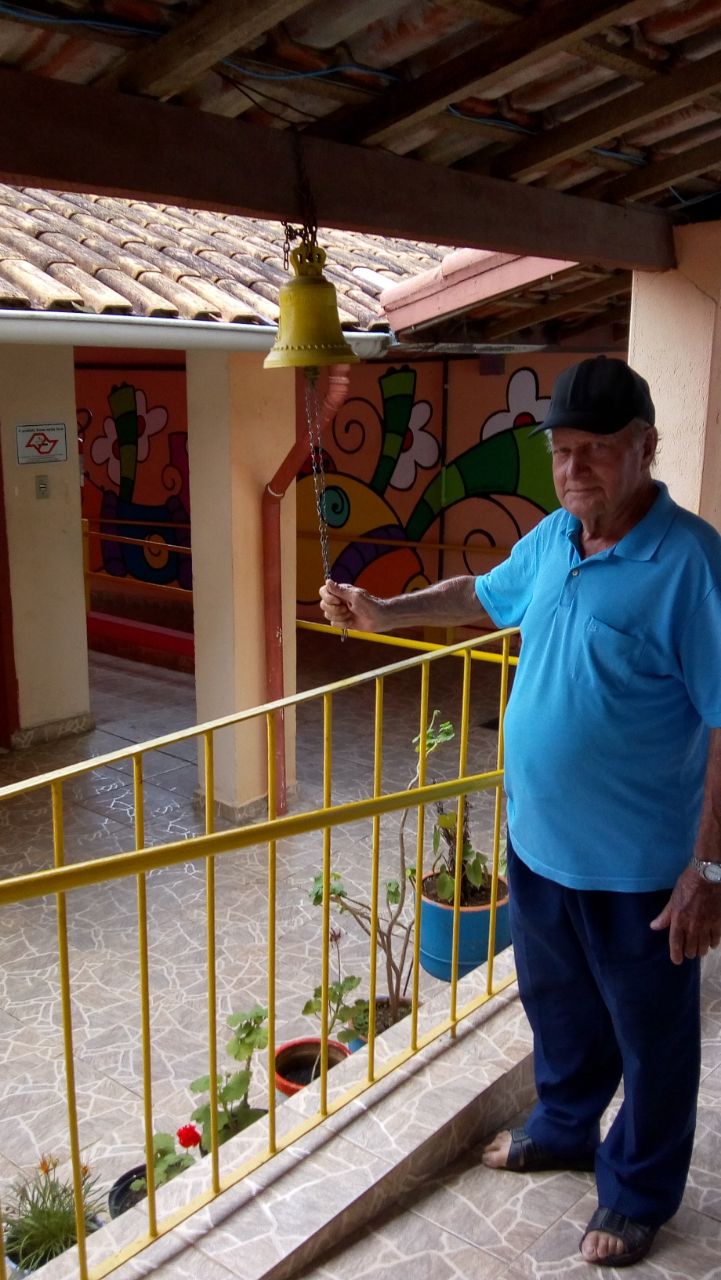 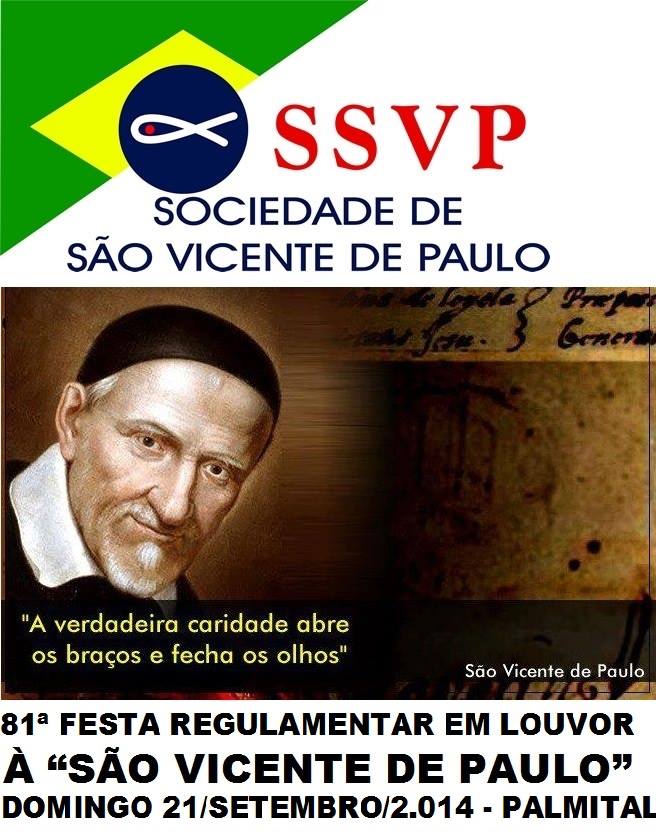 REFEITÓRIO
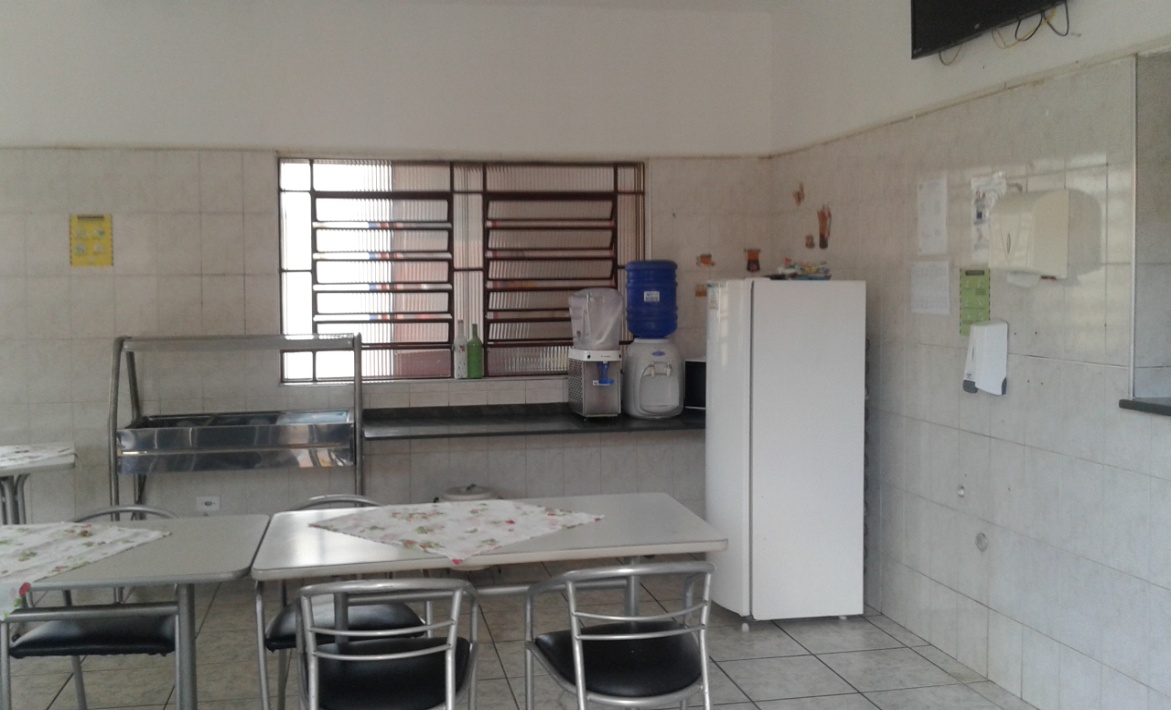 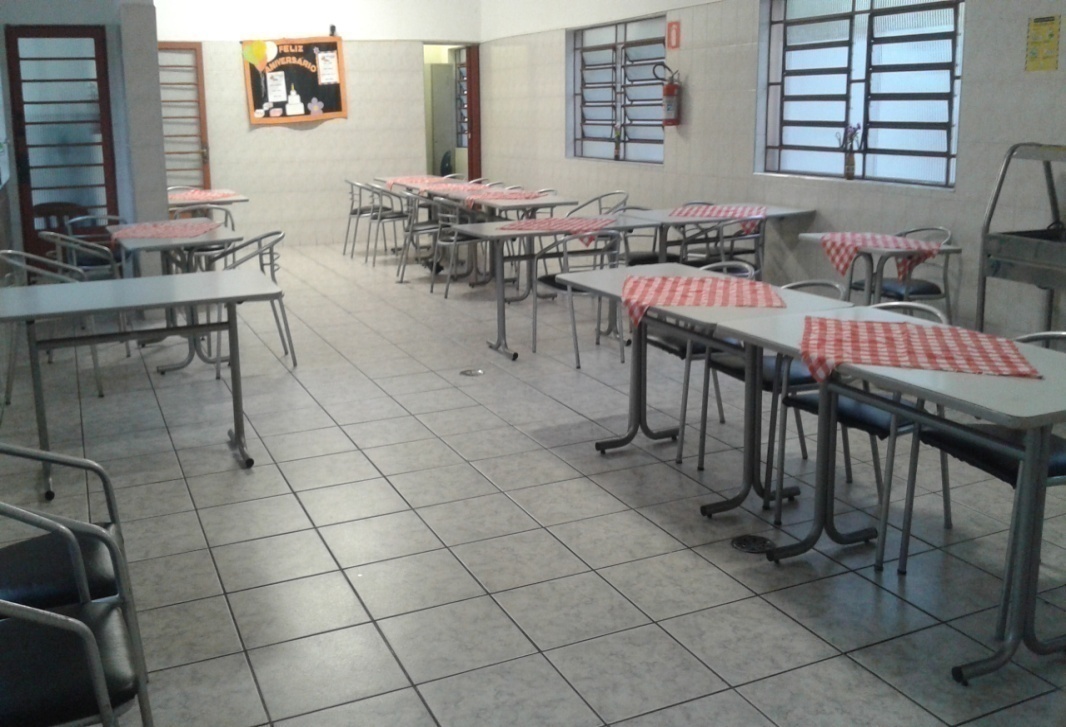 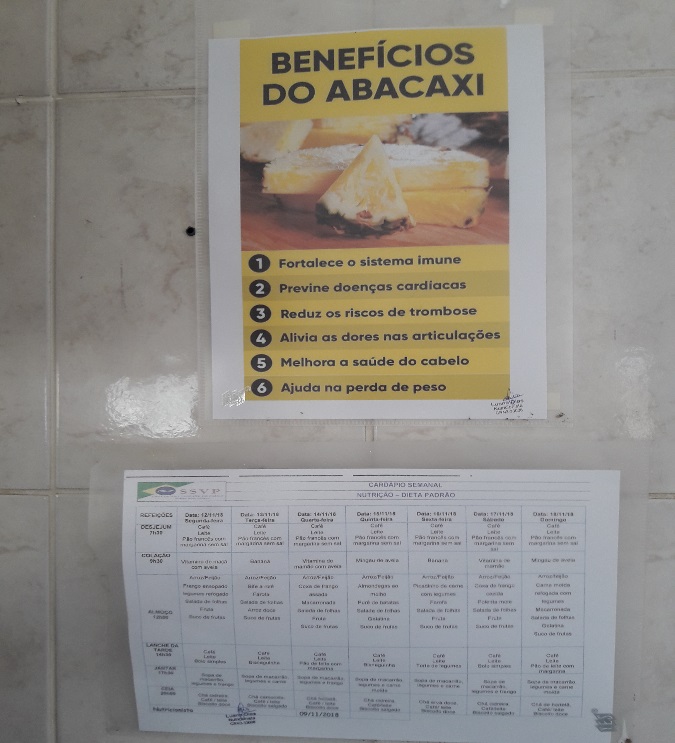 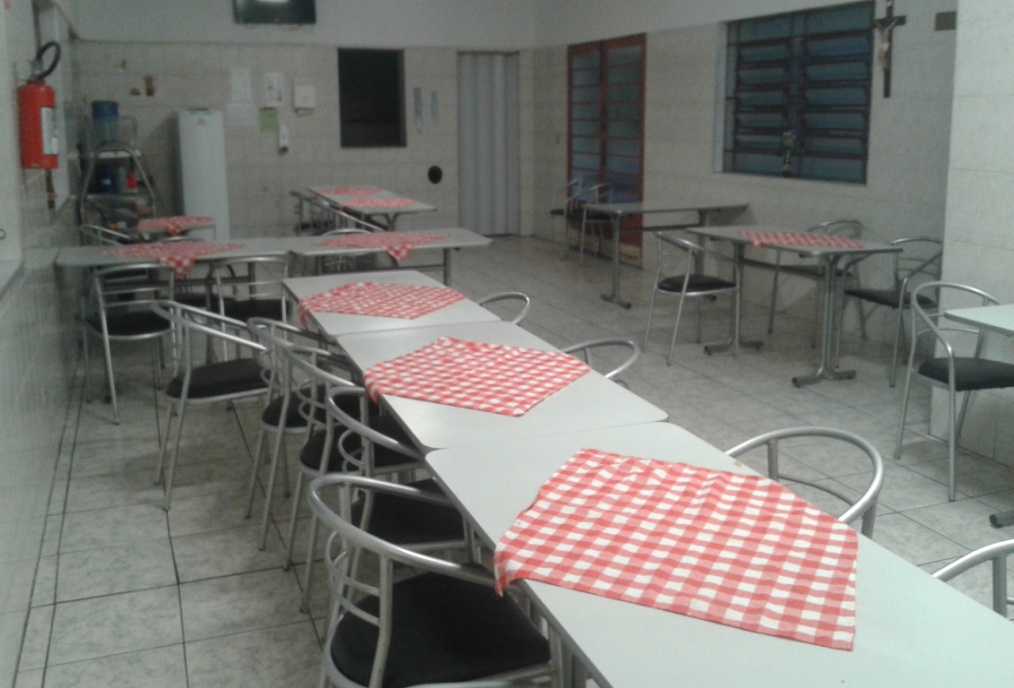 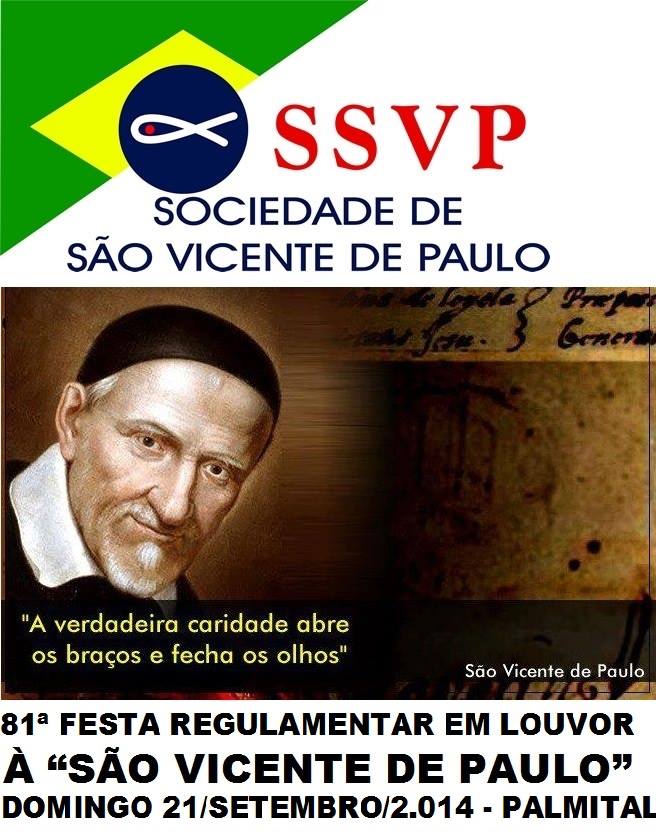 REFEITÓRIO
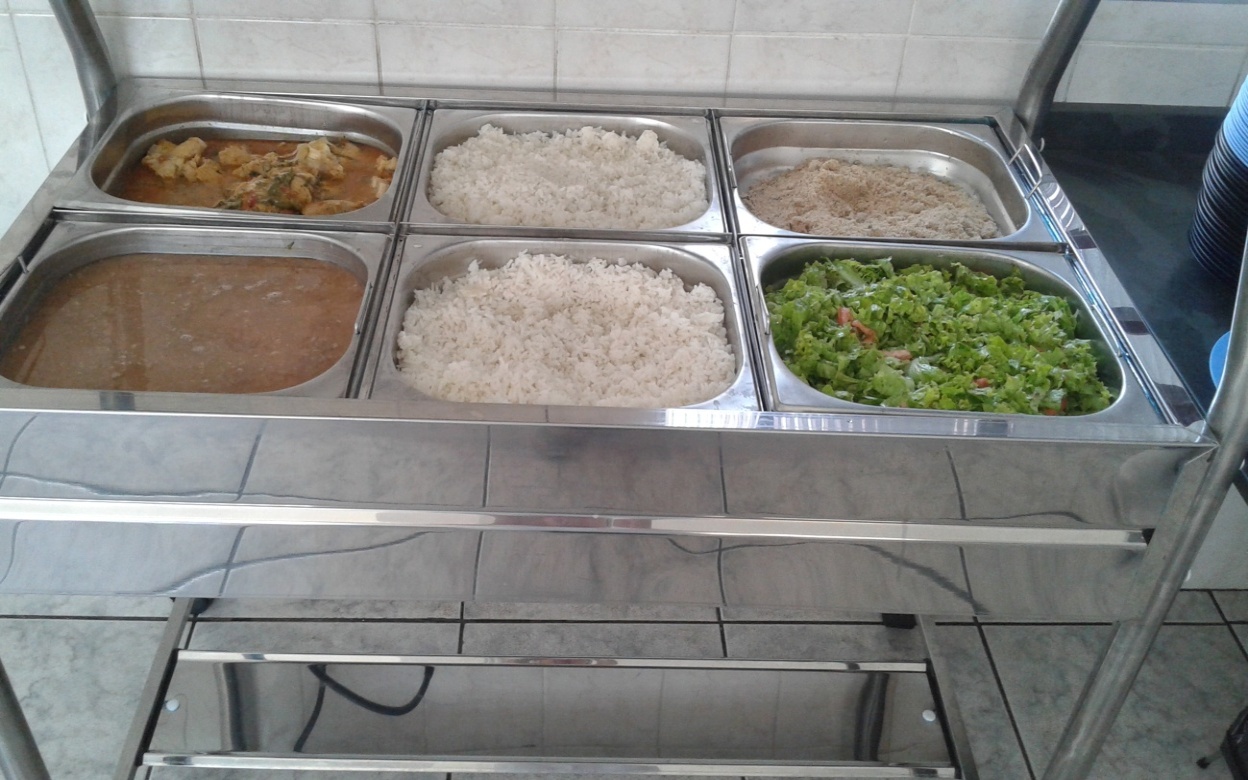 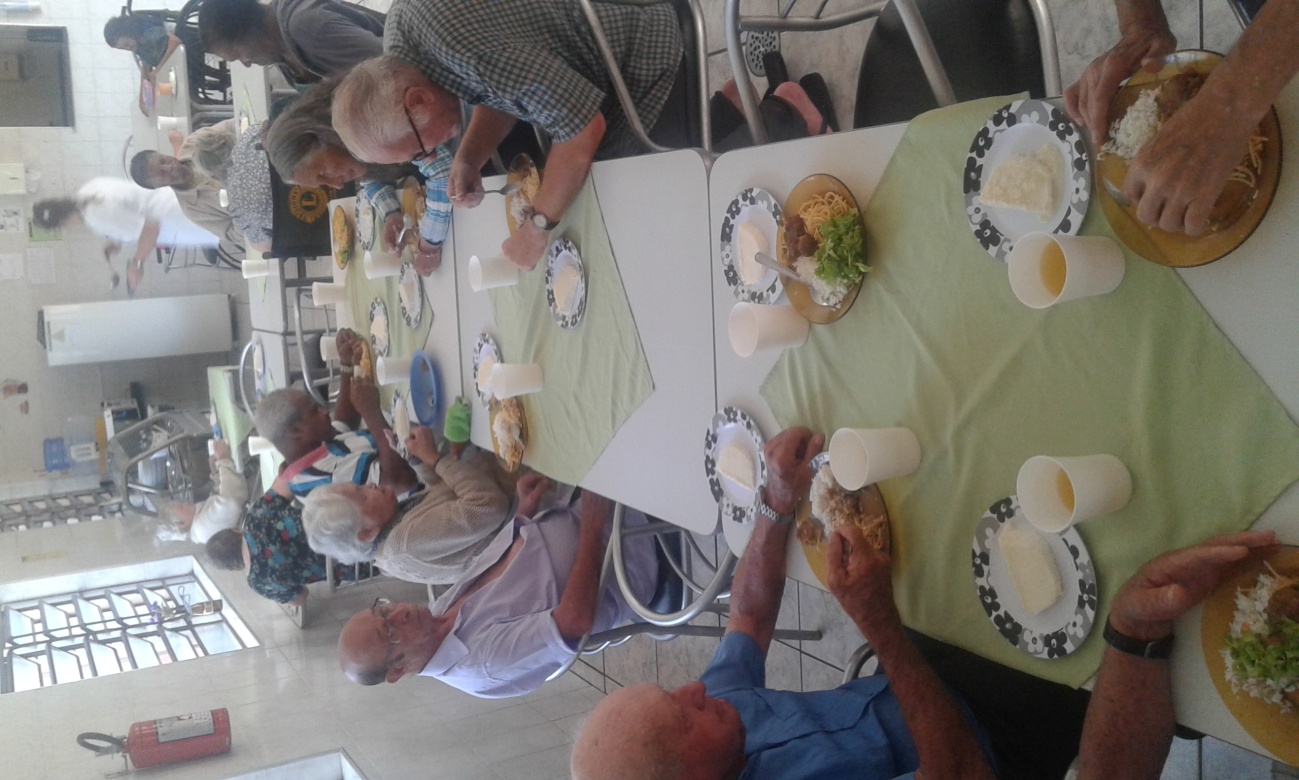 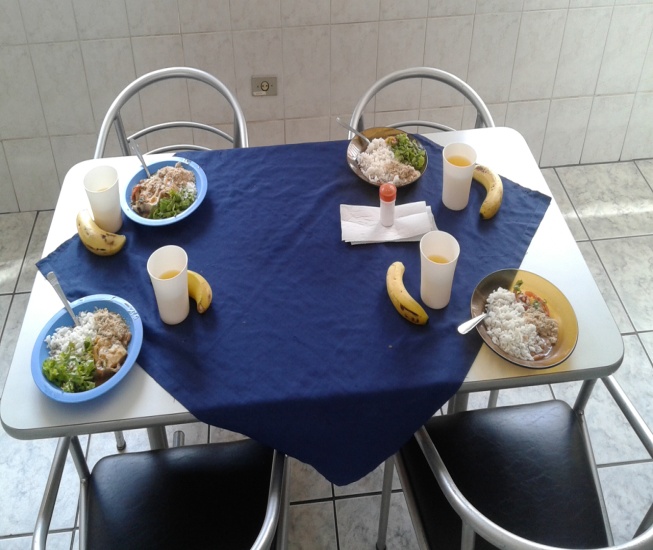 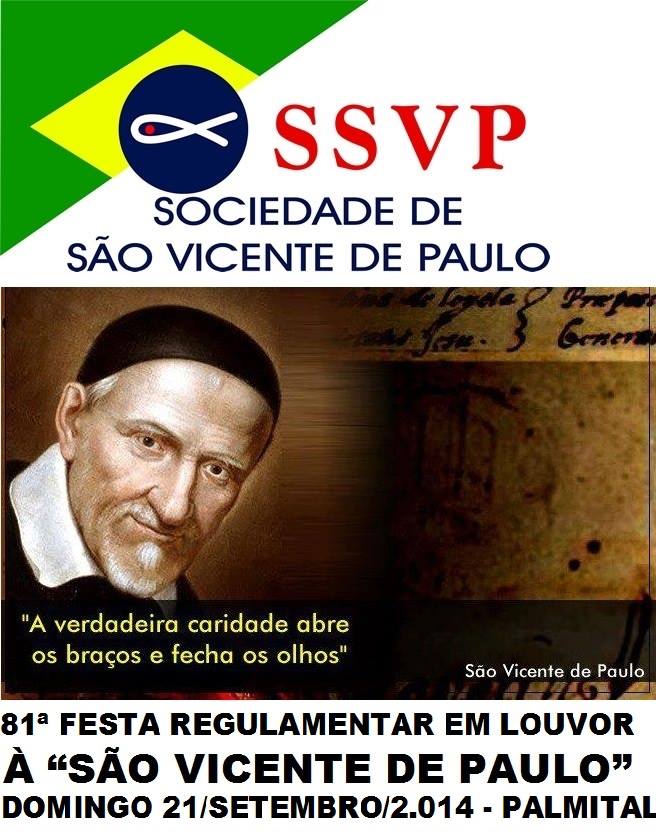 COZINHA
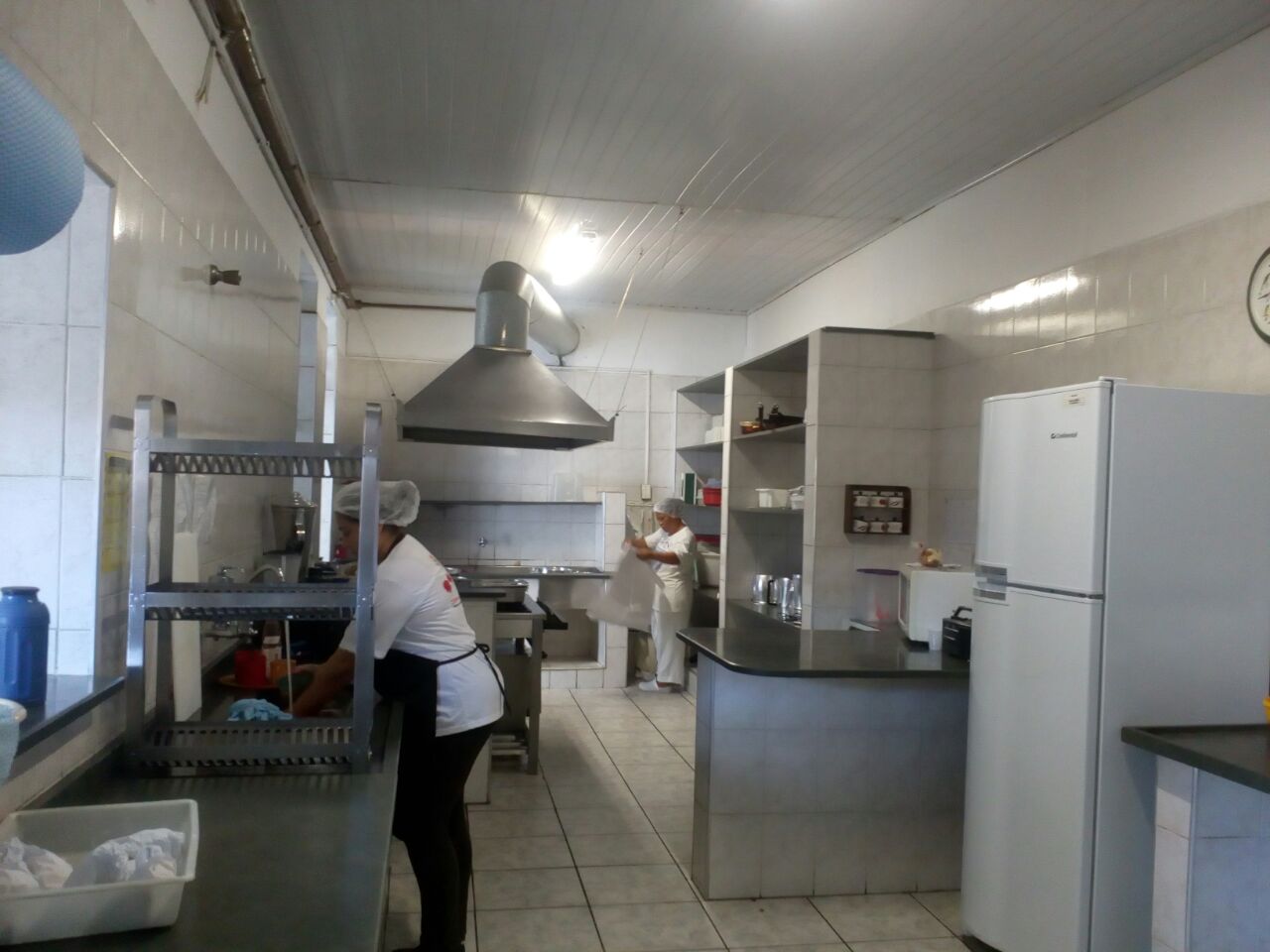 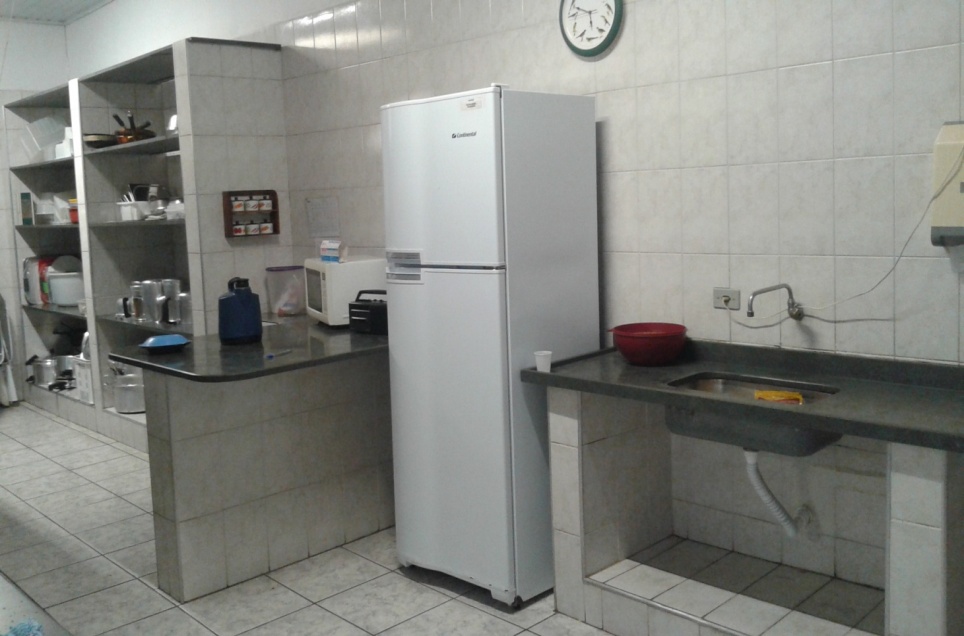 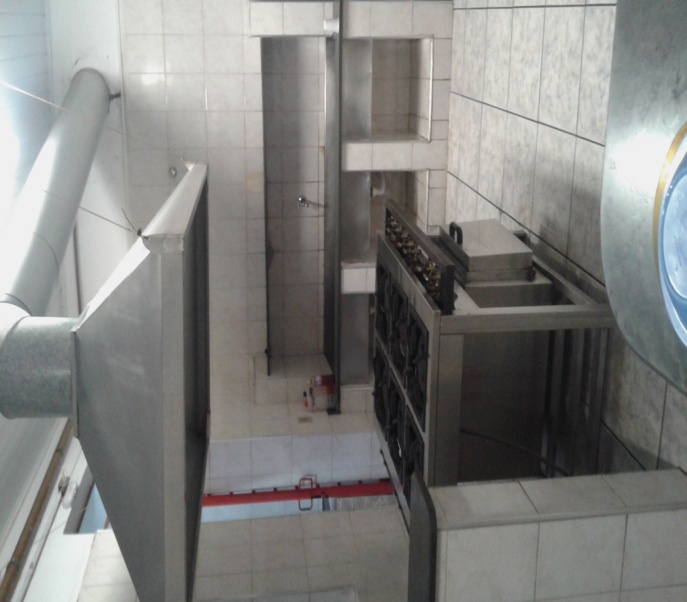 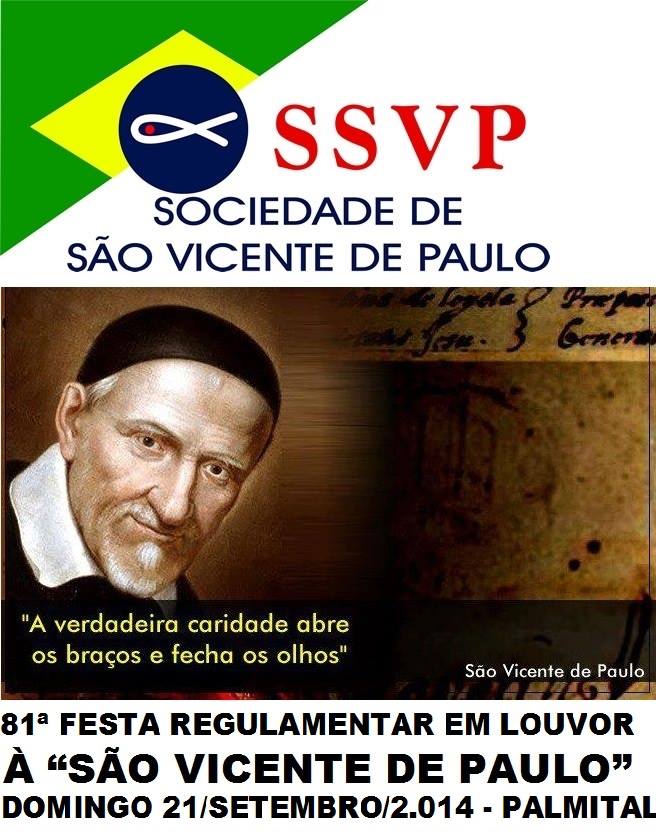 COZINHA
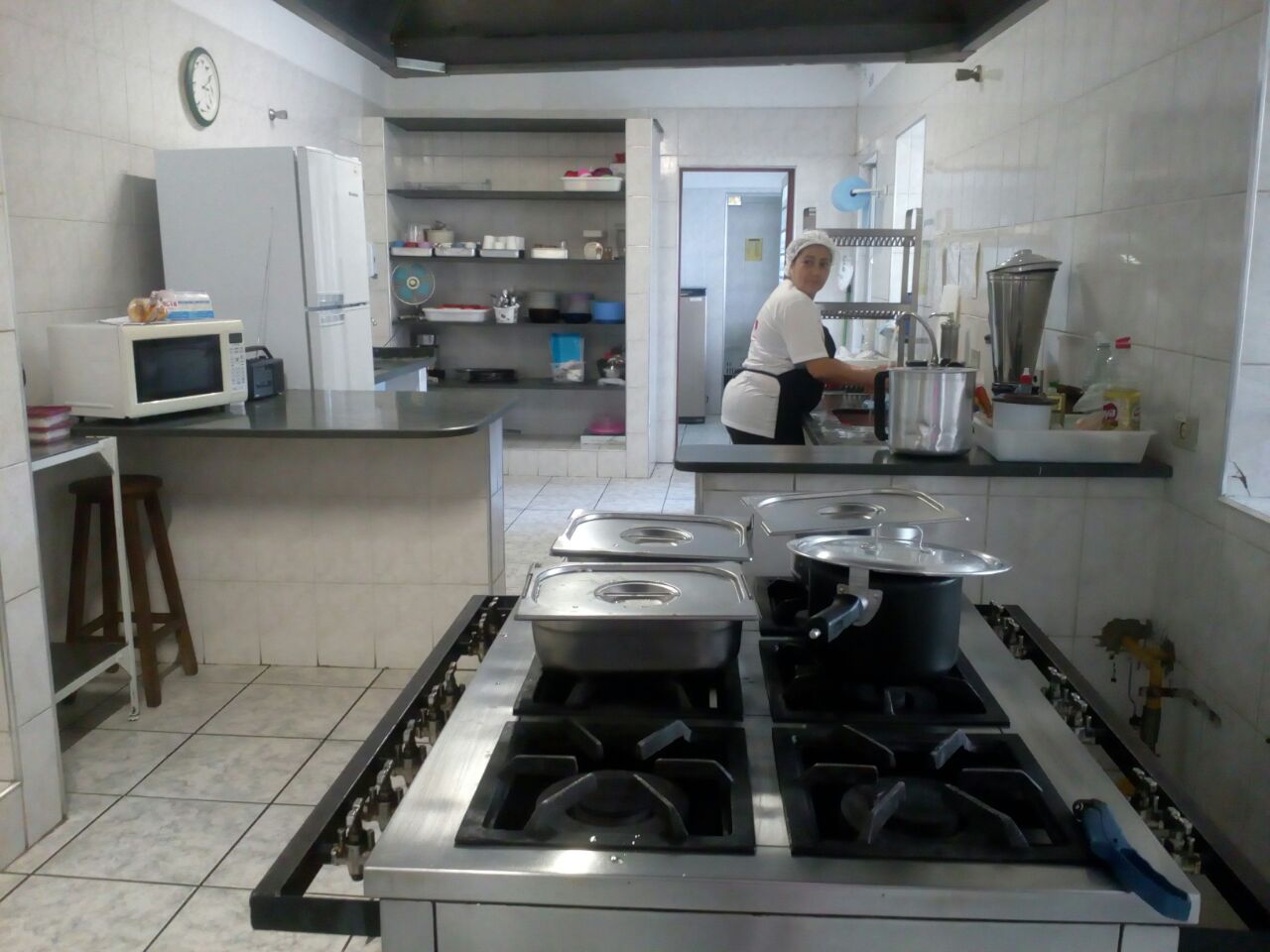 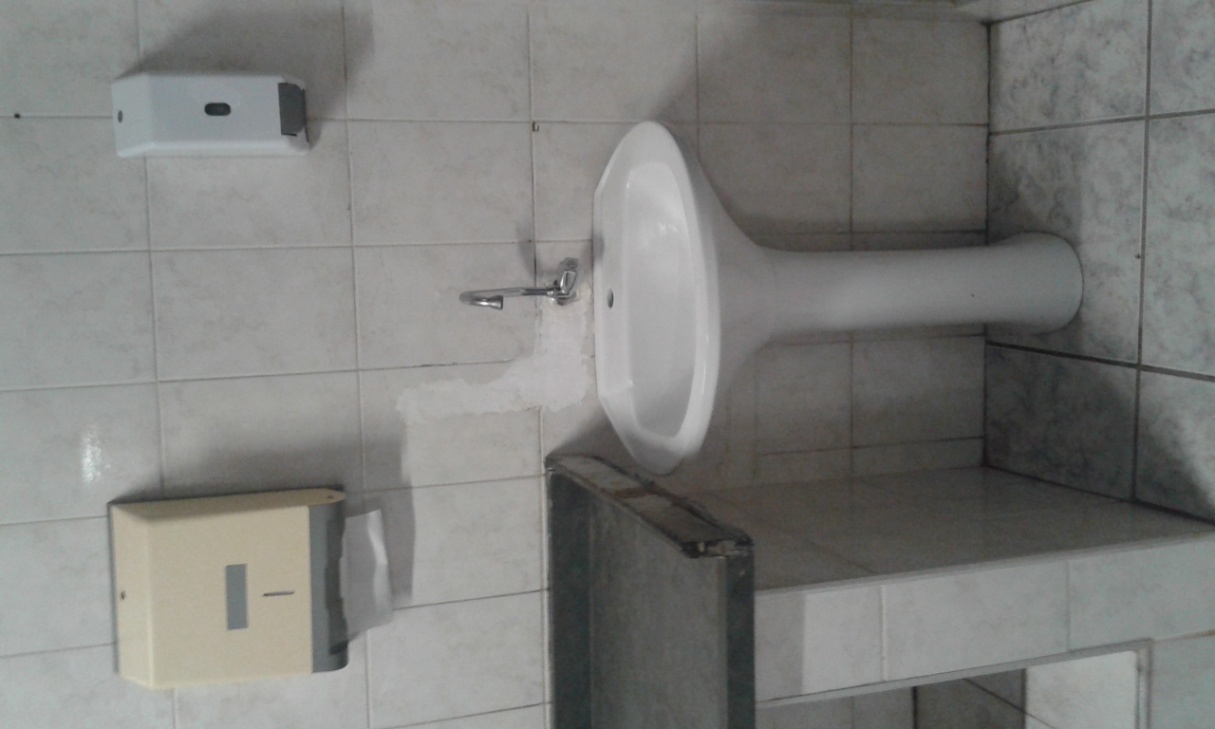 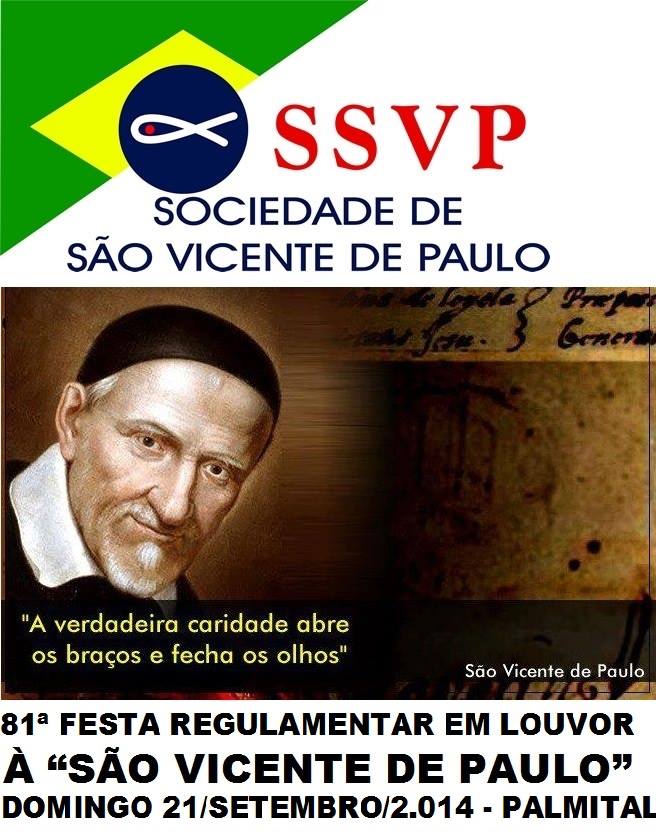 COZINHA
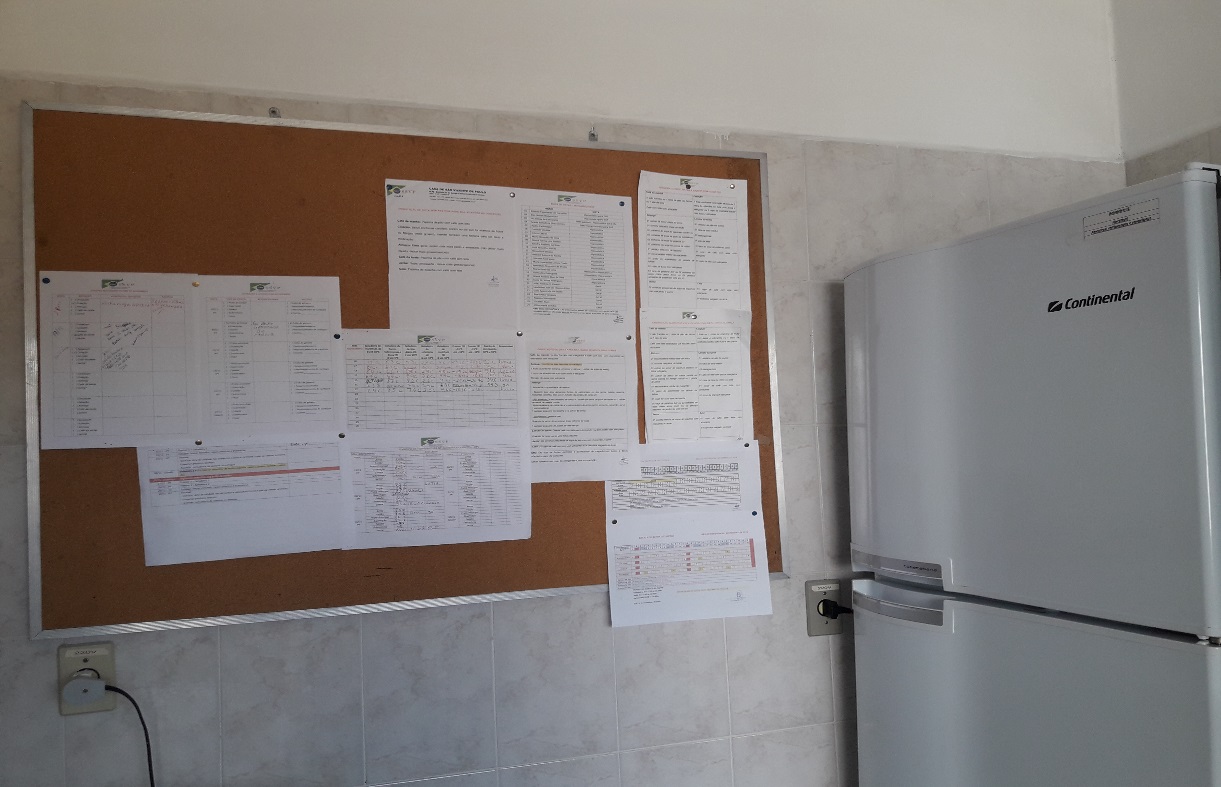 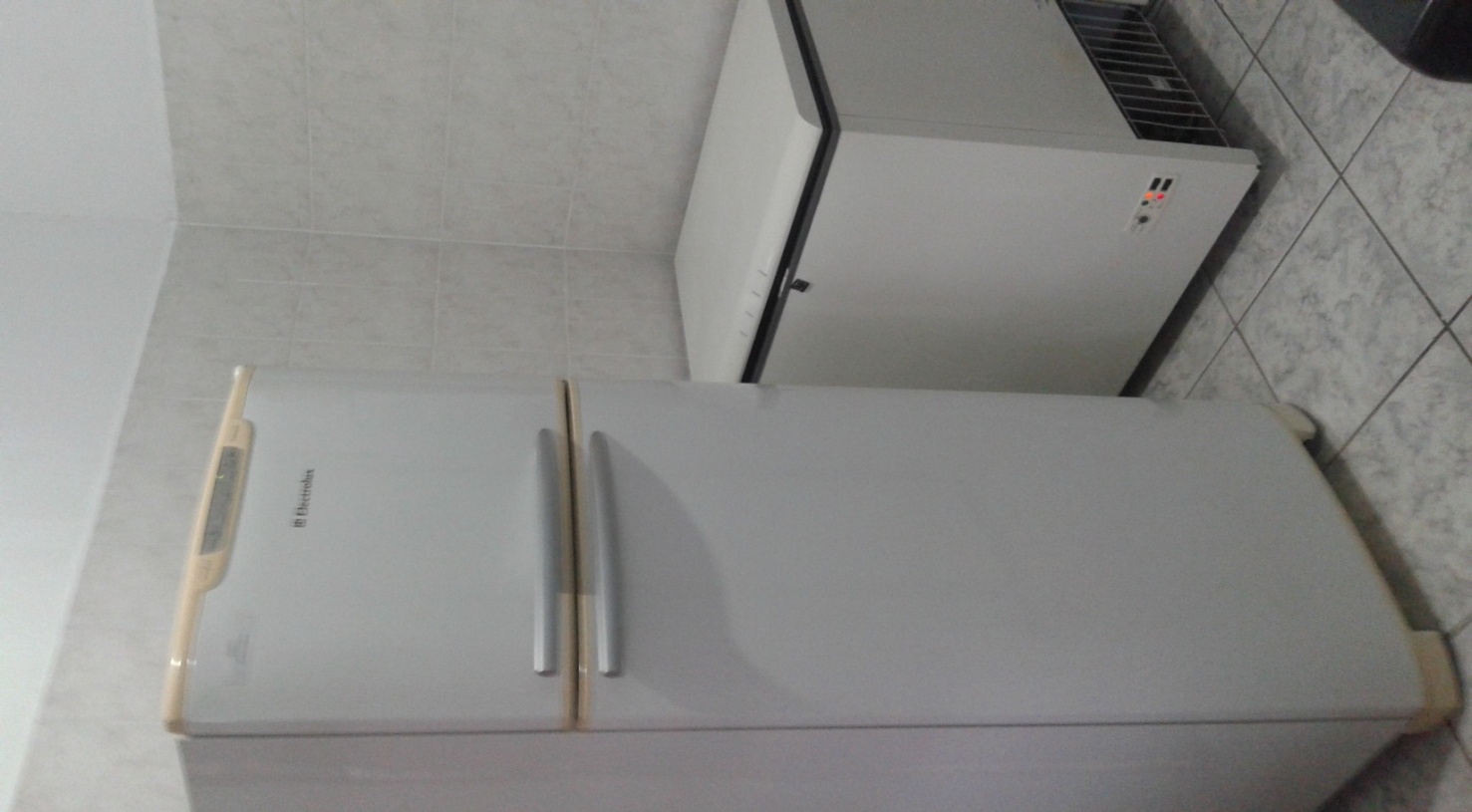 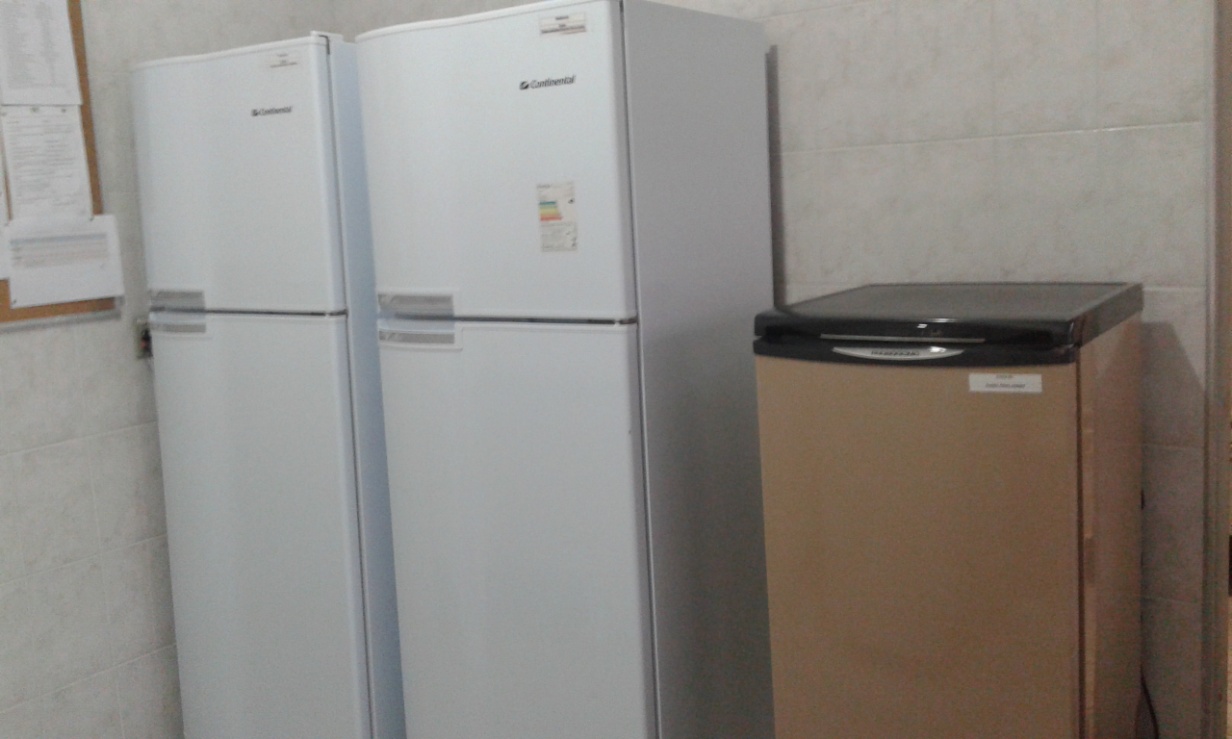 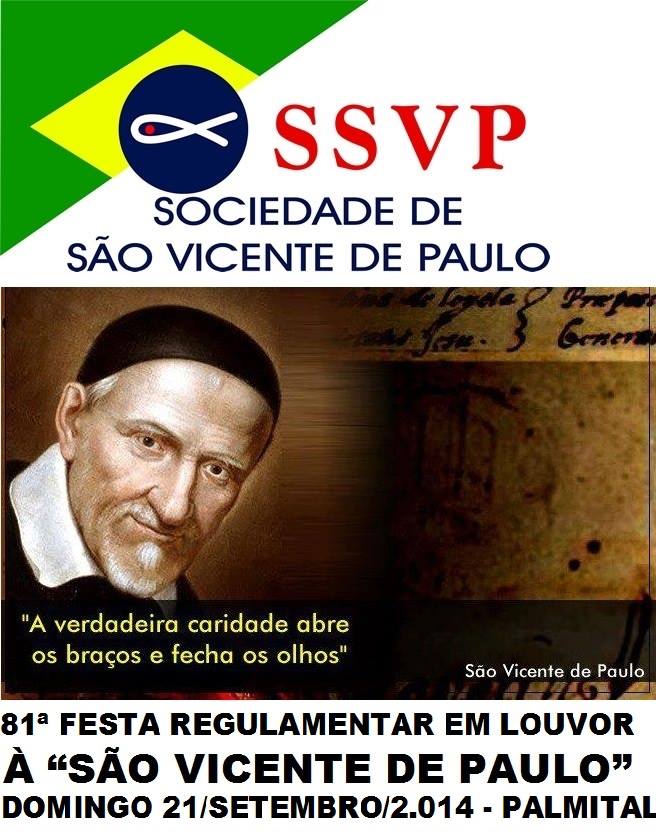 ESTOQUE
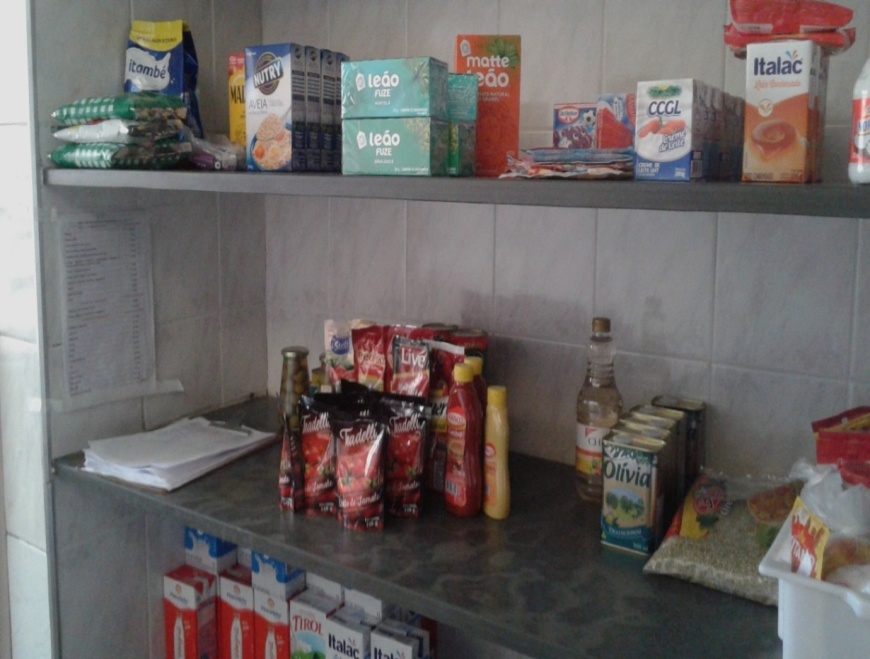 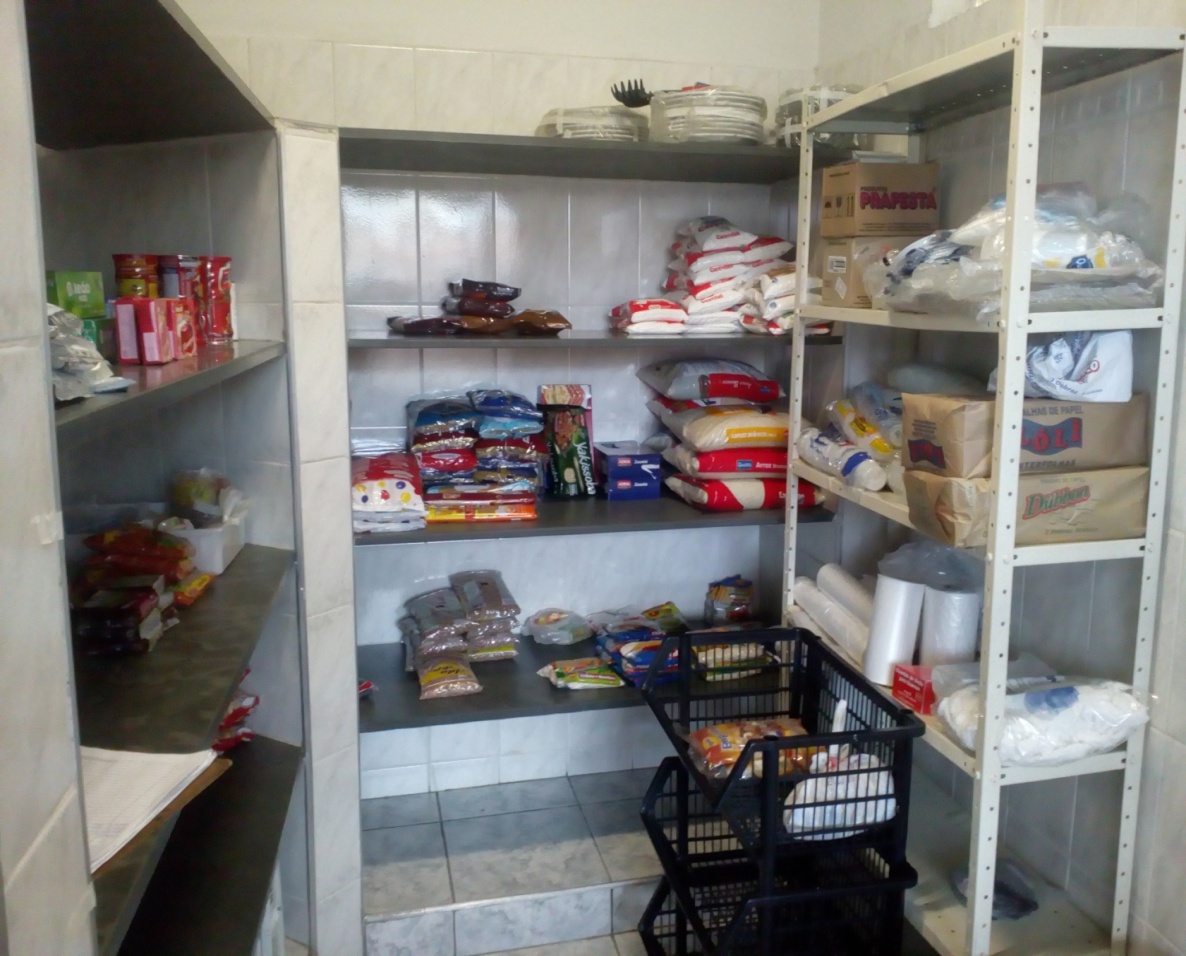 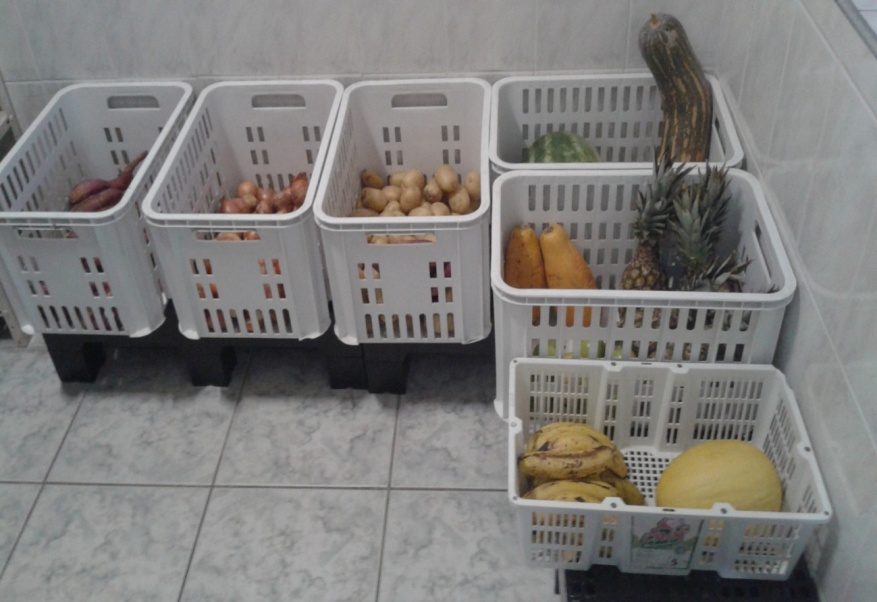 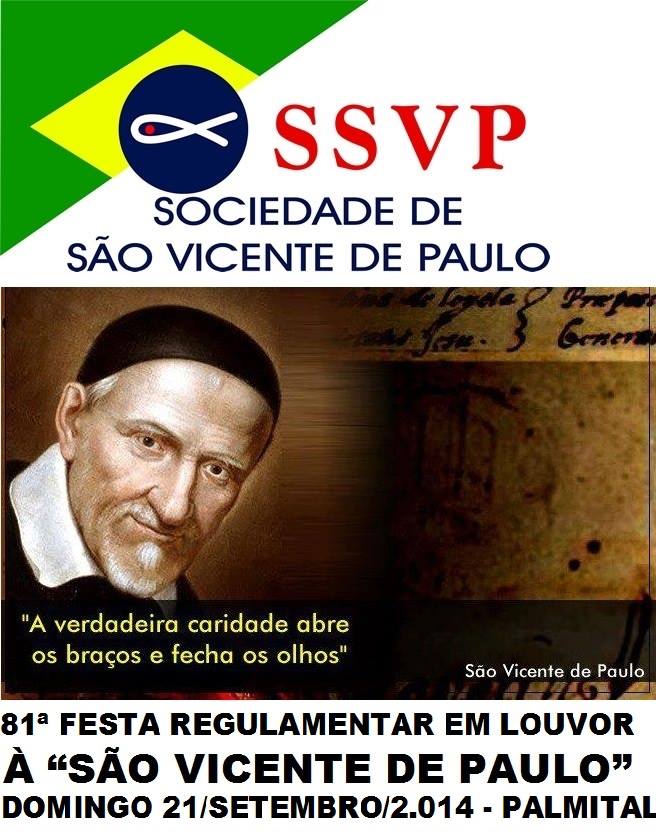 EQUIPE
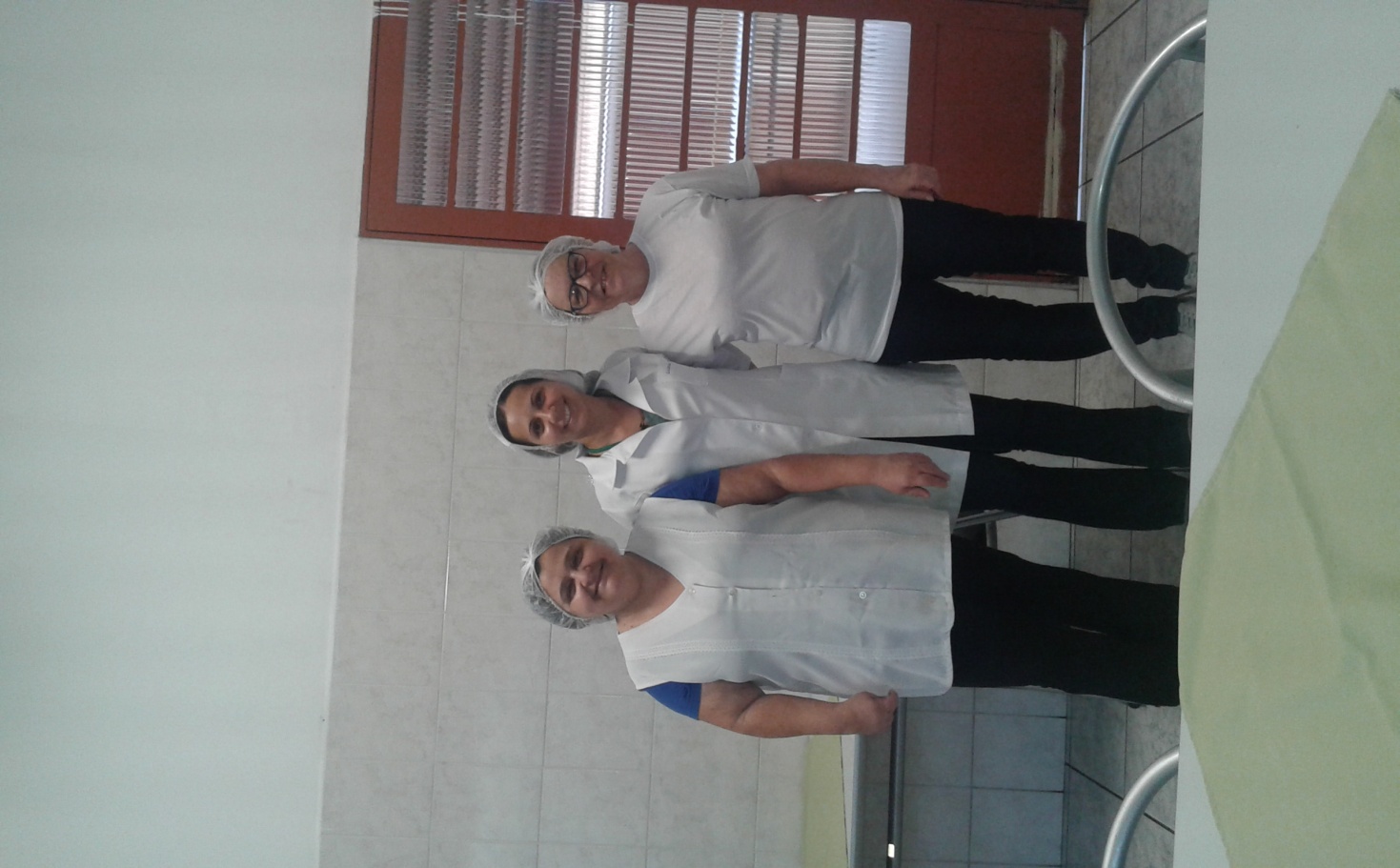 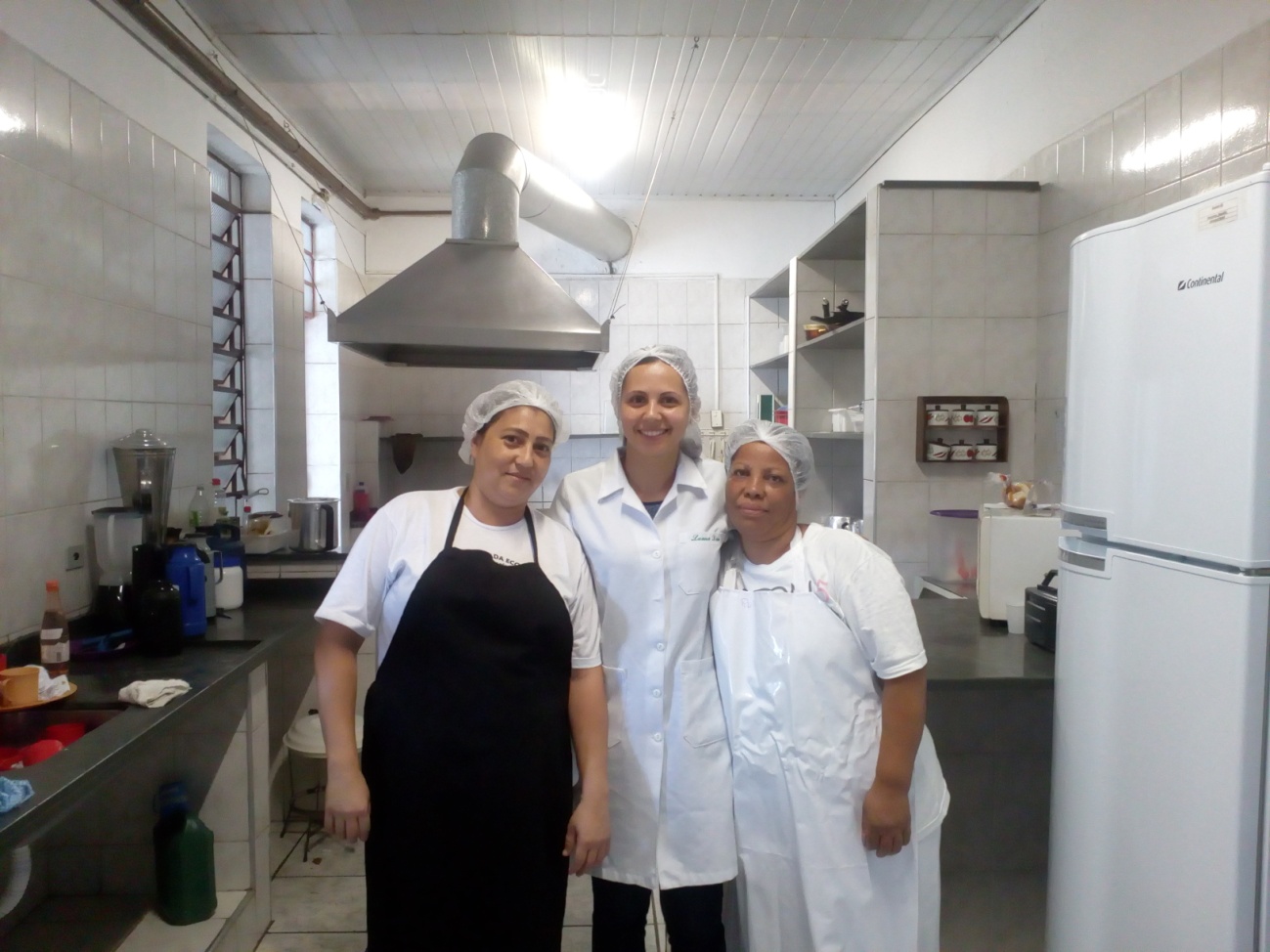 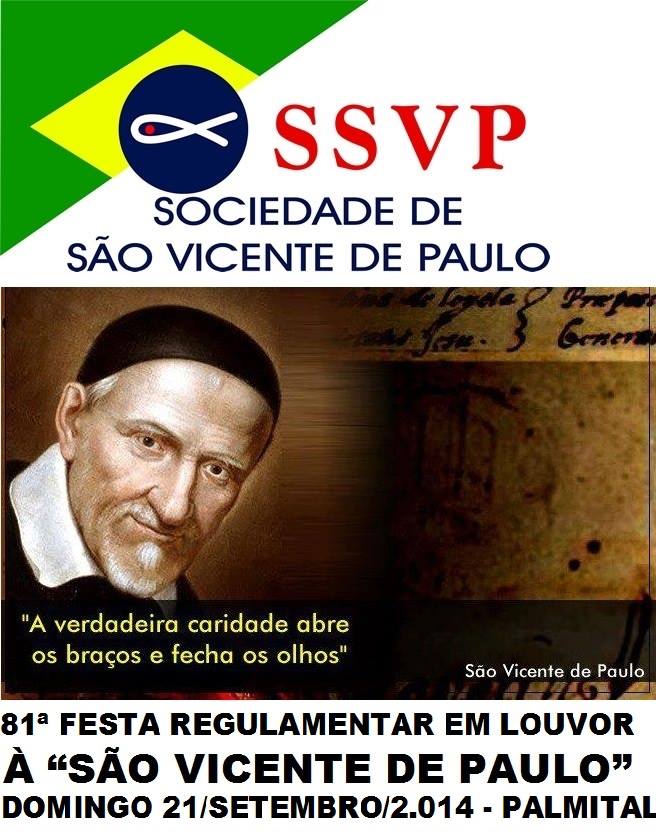 ATIVIDADES DESENVOLVIDAS
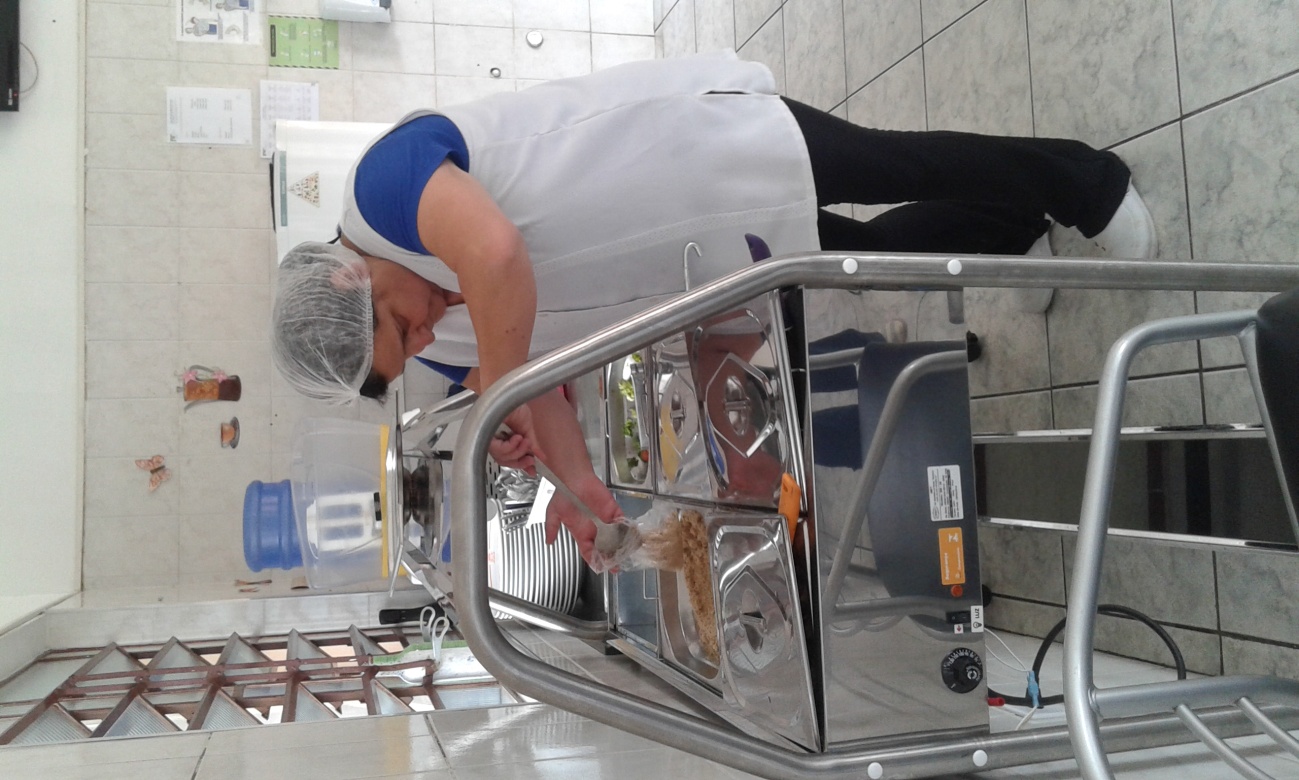 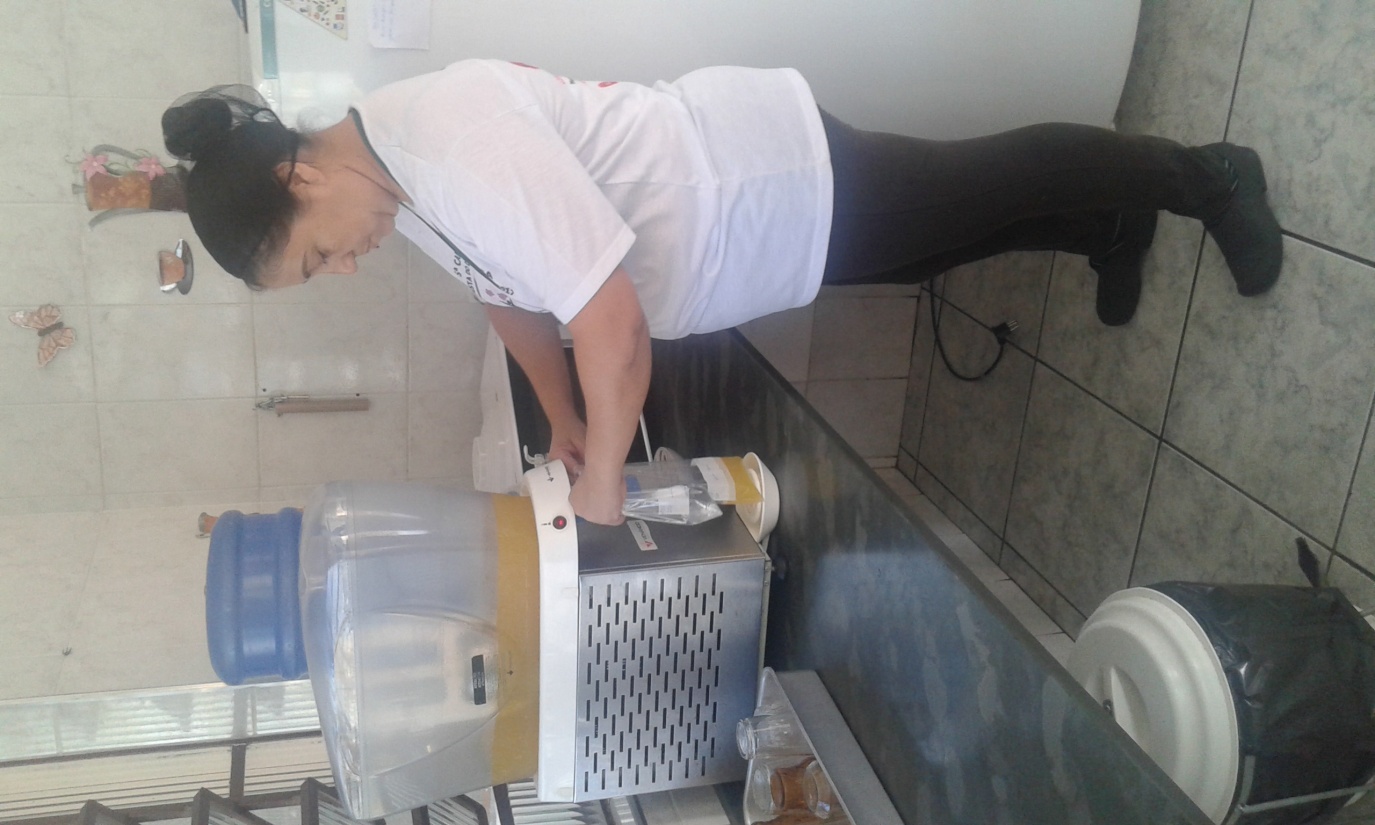 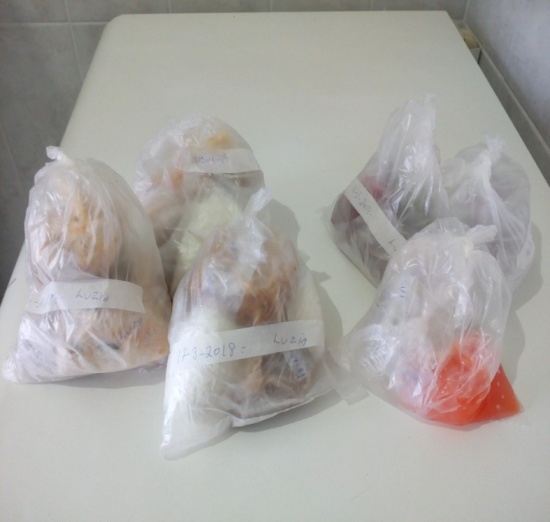 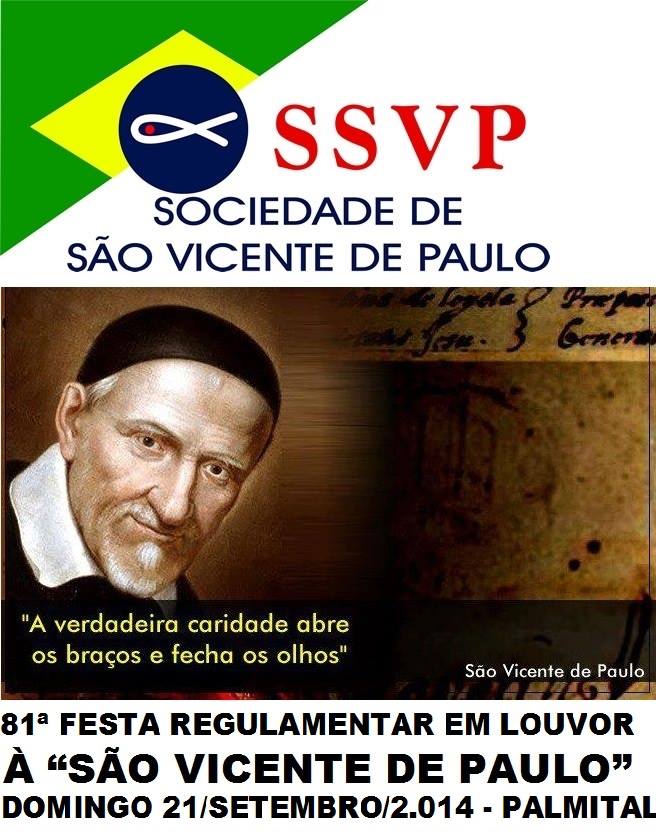 ATIVIDADES DESENVOLVIDAS
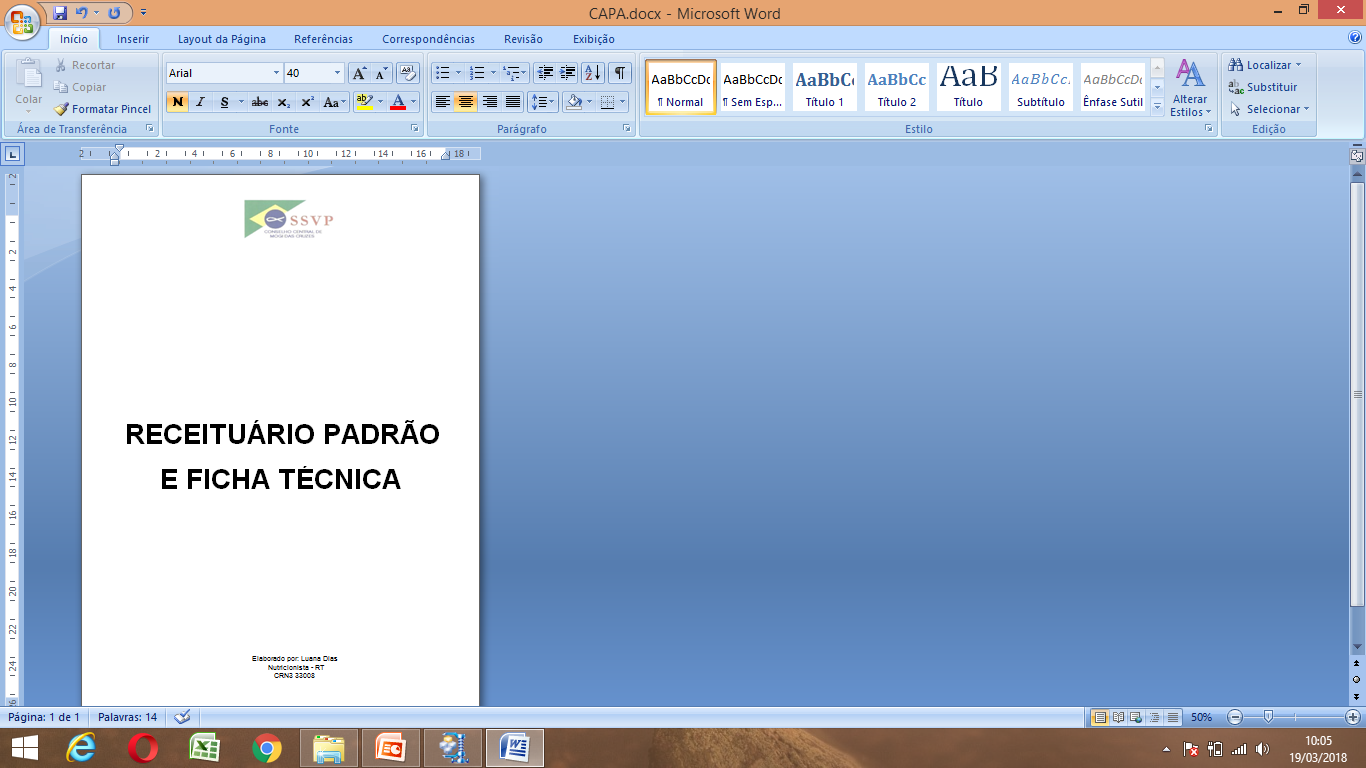 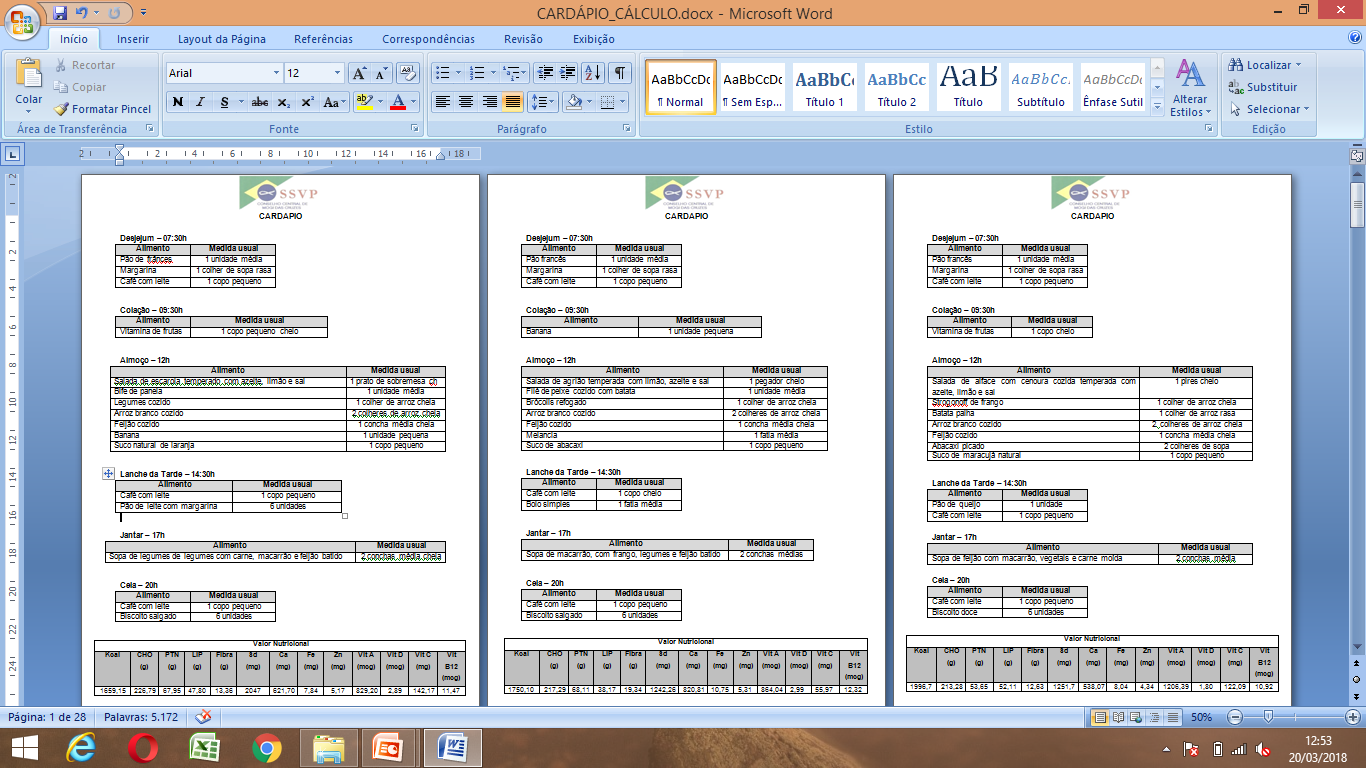 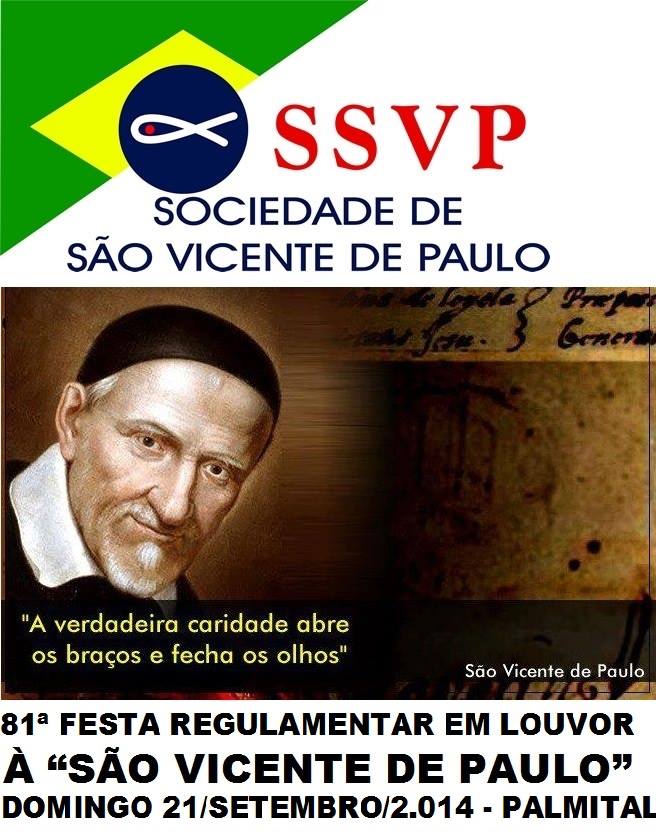 ATIVIDADES DESENVOLVIDAS
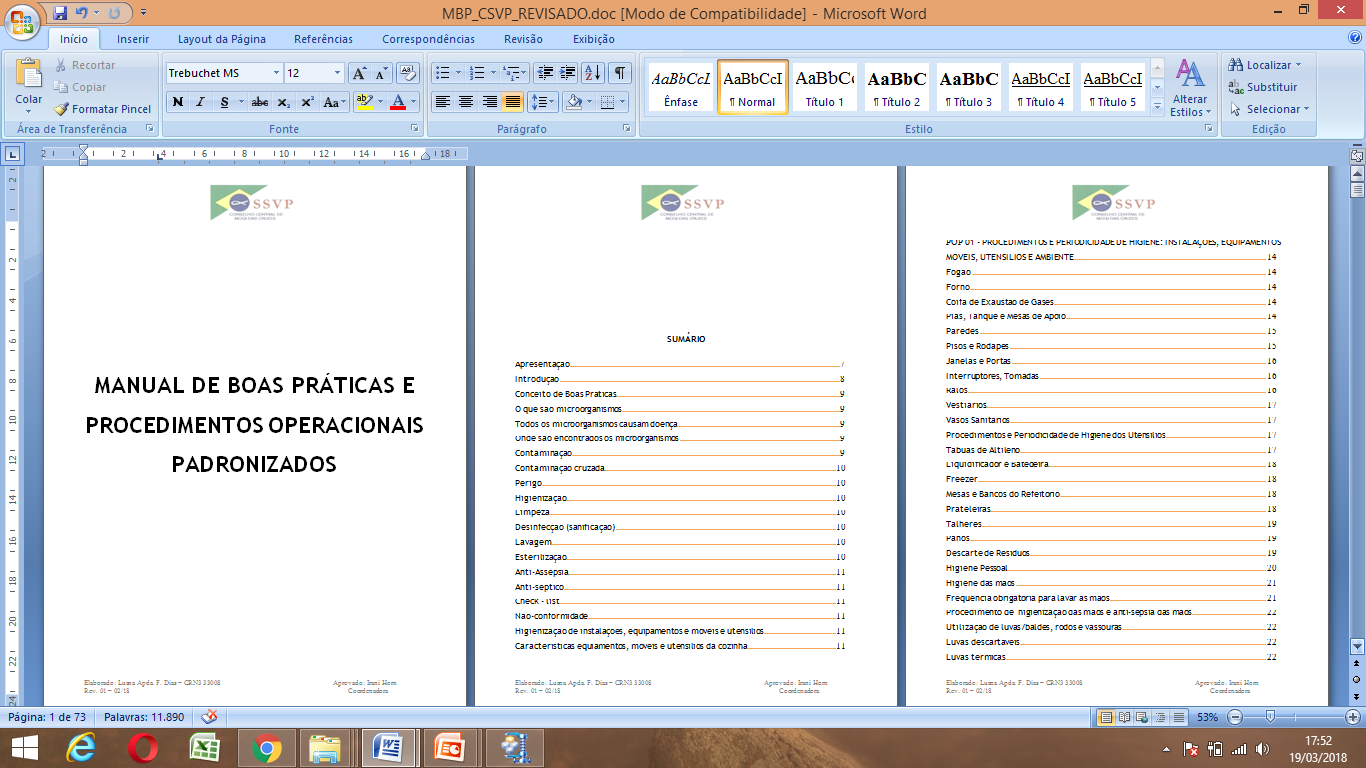 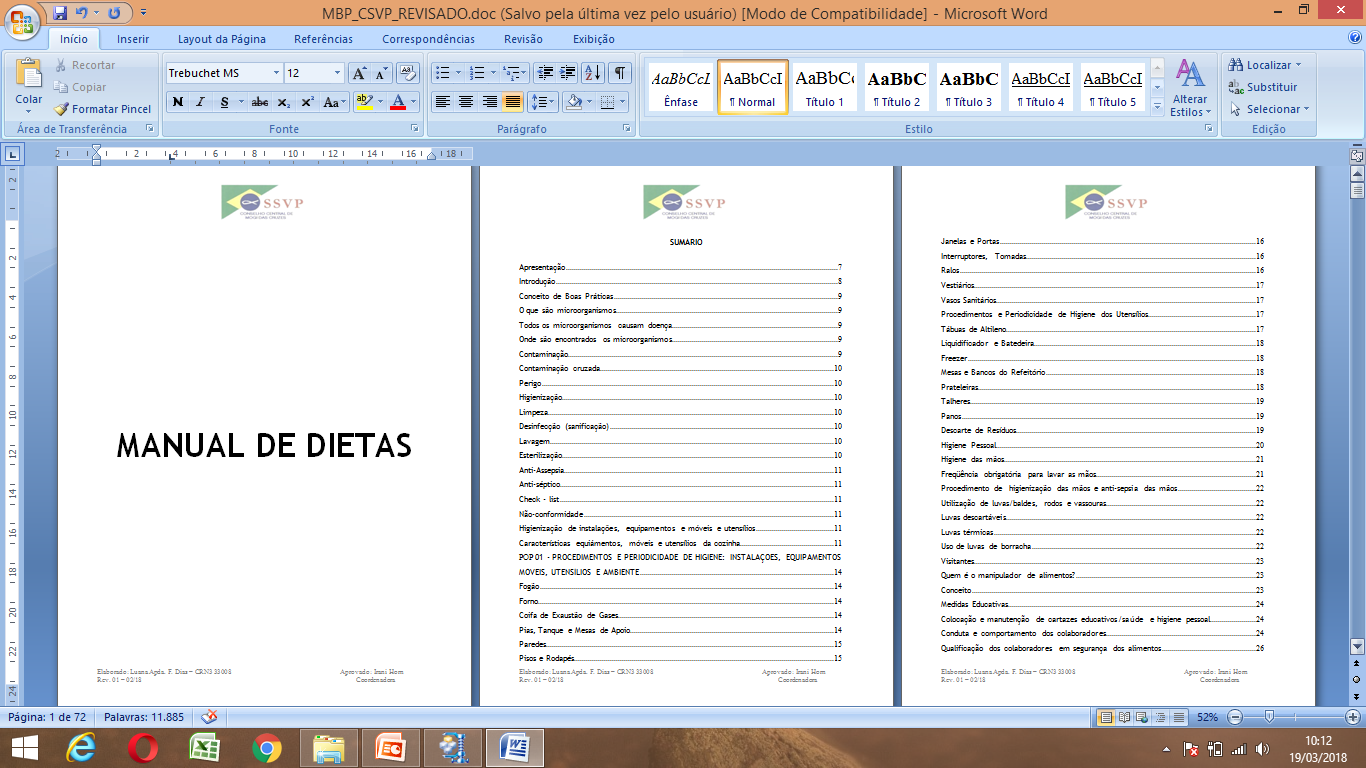 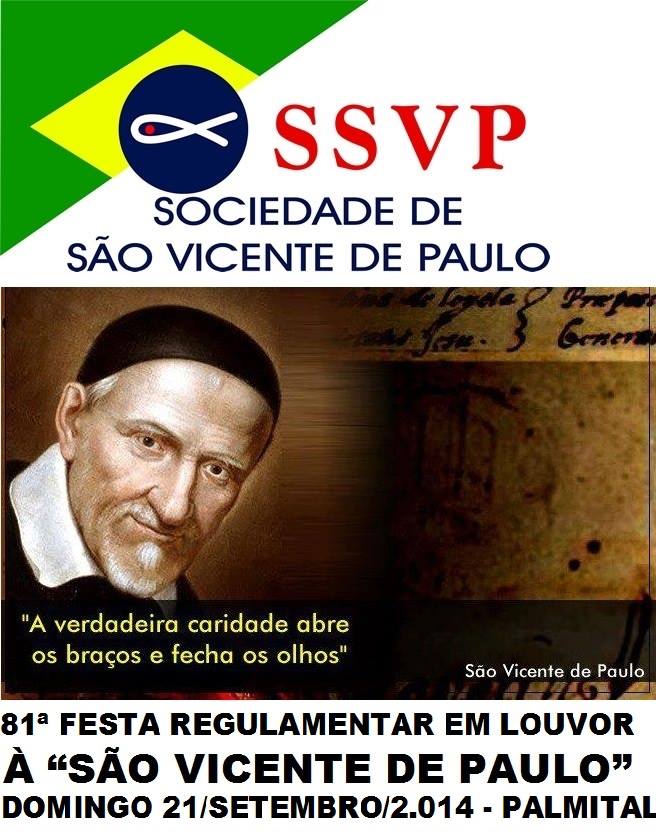 ATIVIDADES DESENVOLVIDAS
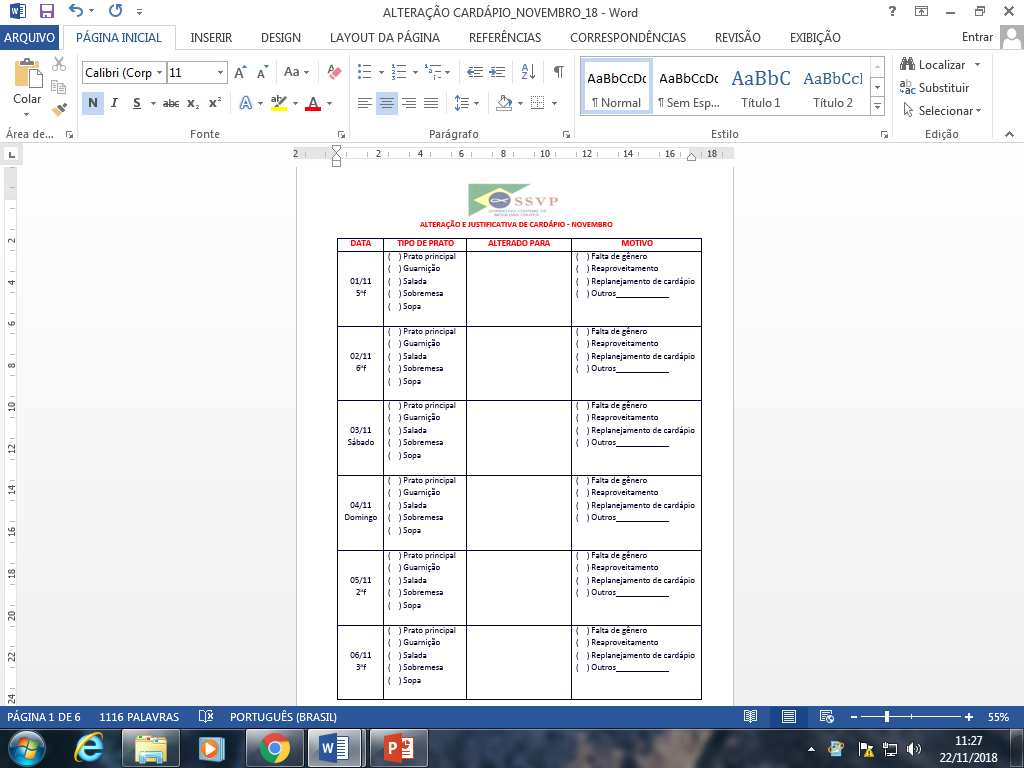 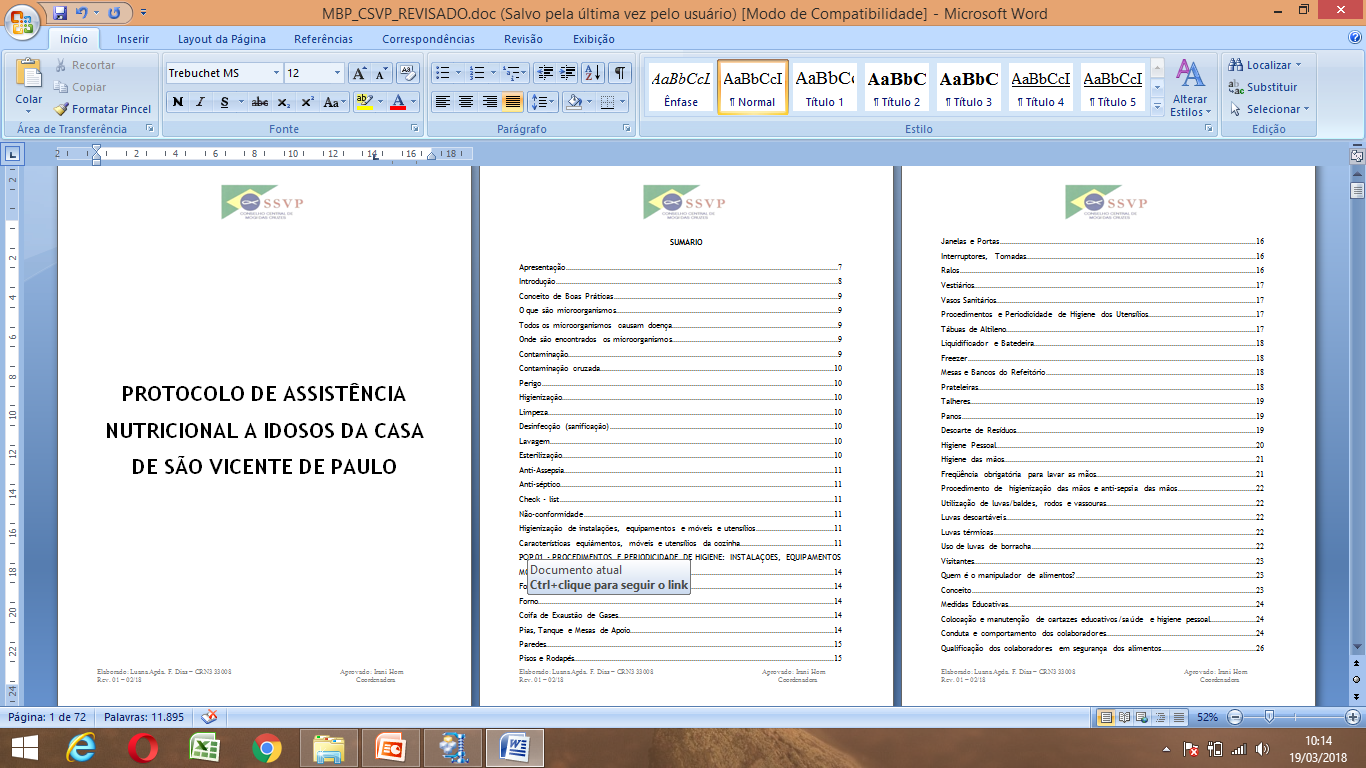 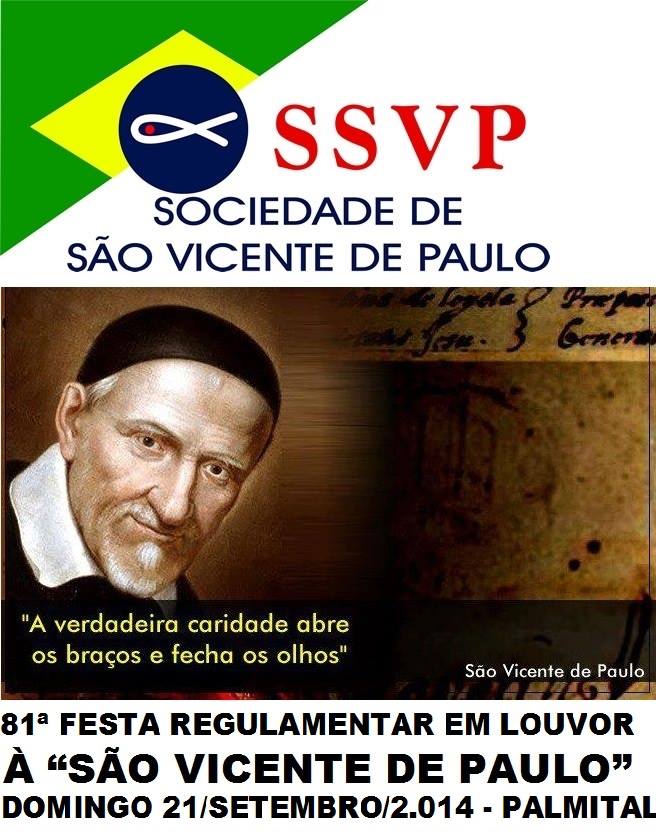 ATIVIDADES DESENVOLVIDAS
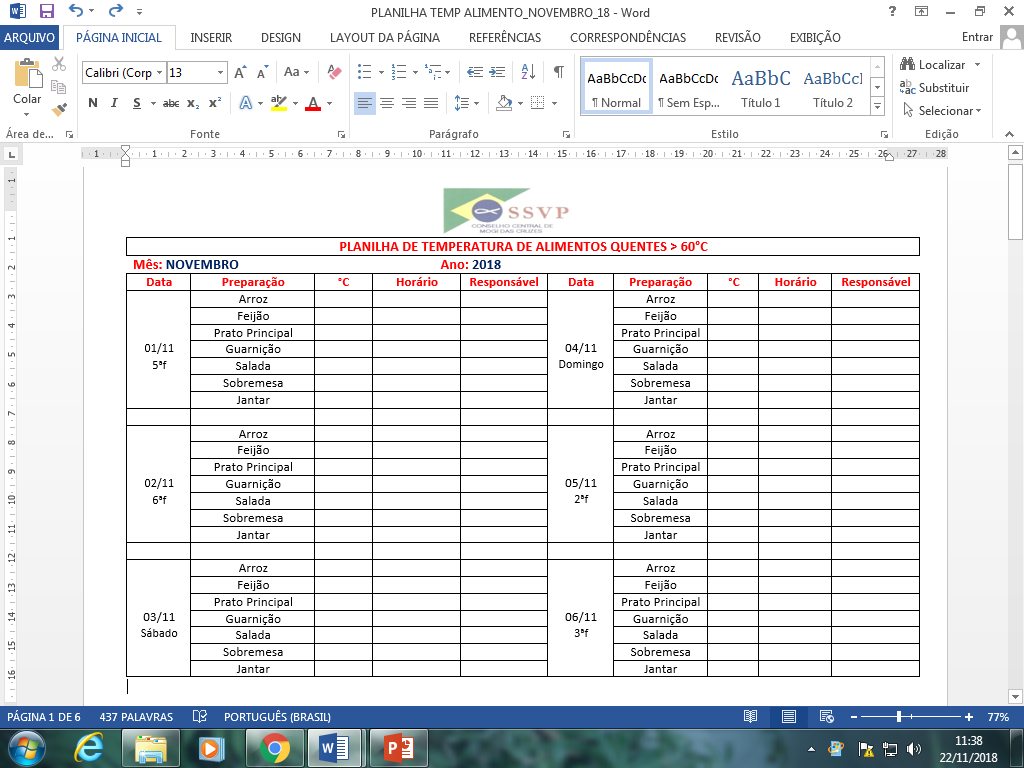 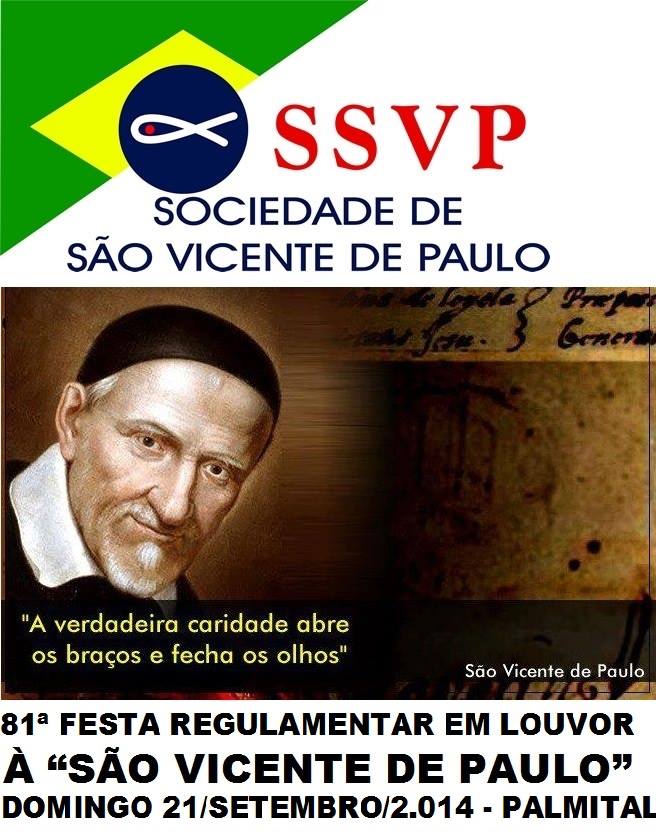 ATIVIDADES DESENVOLVIDAS
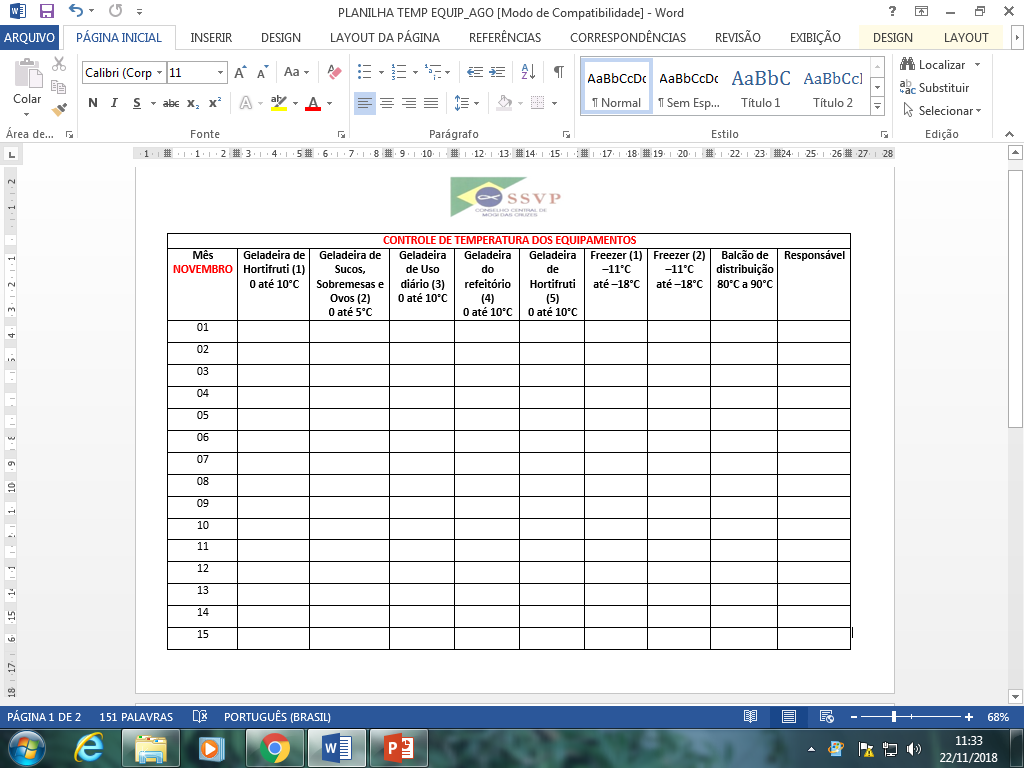 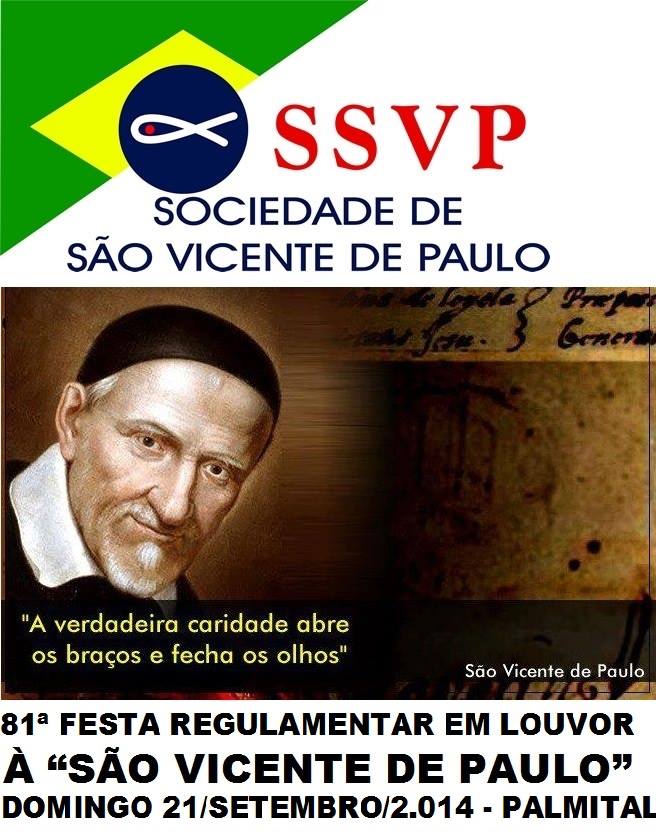 ATIVIDADES DESENVOLVIDAS
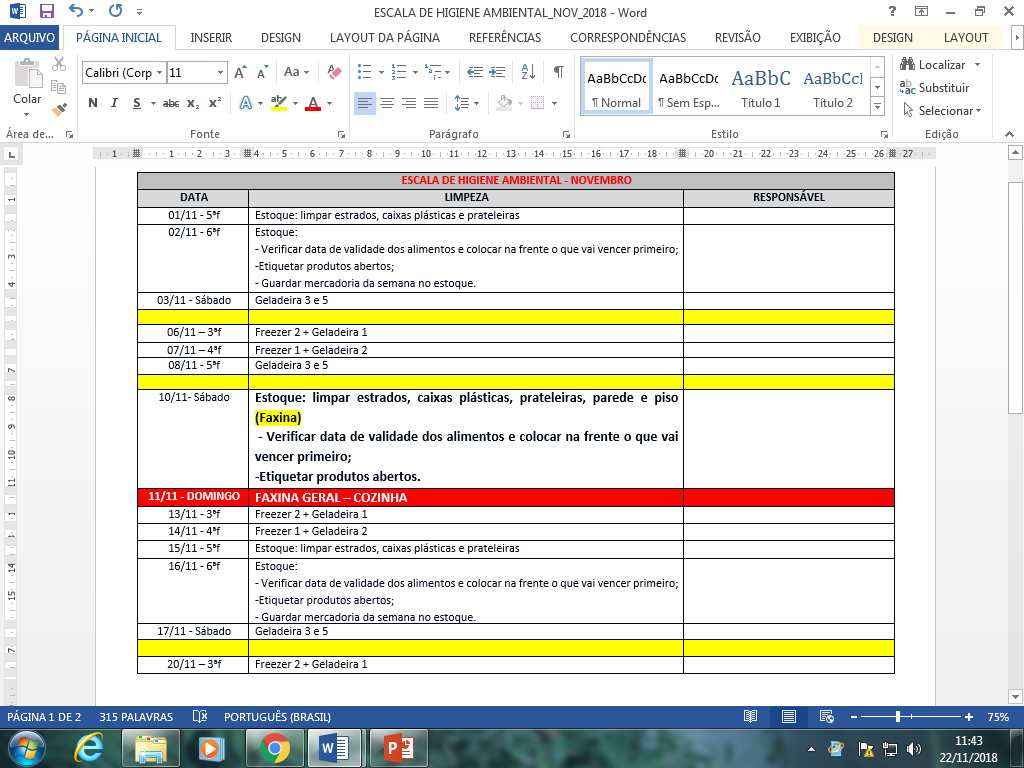 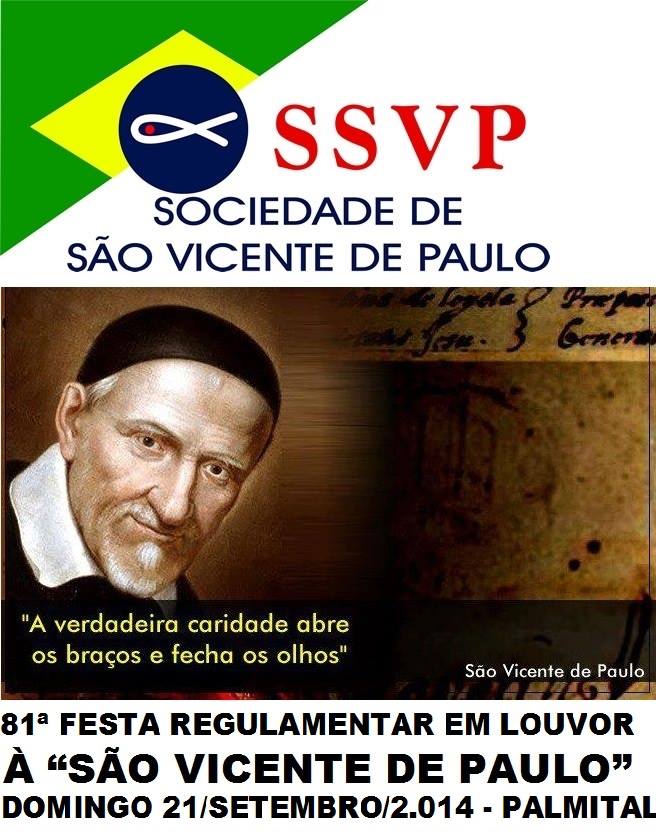 ATIVIDADES DESENVOLVIDAS
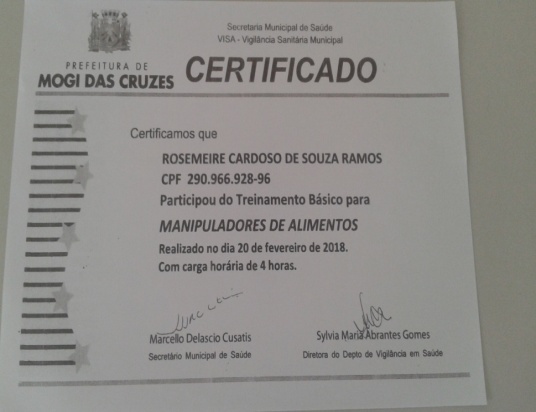 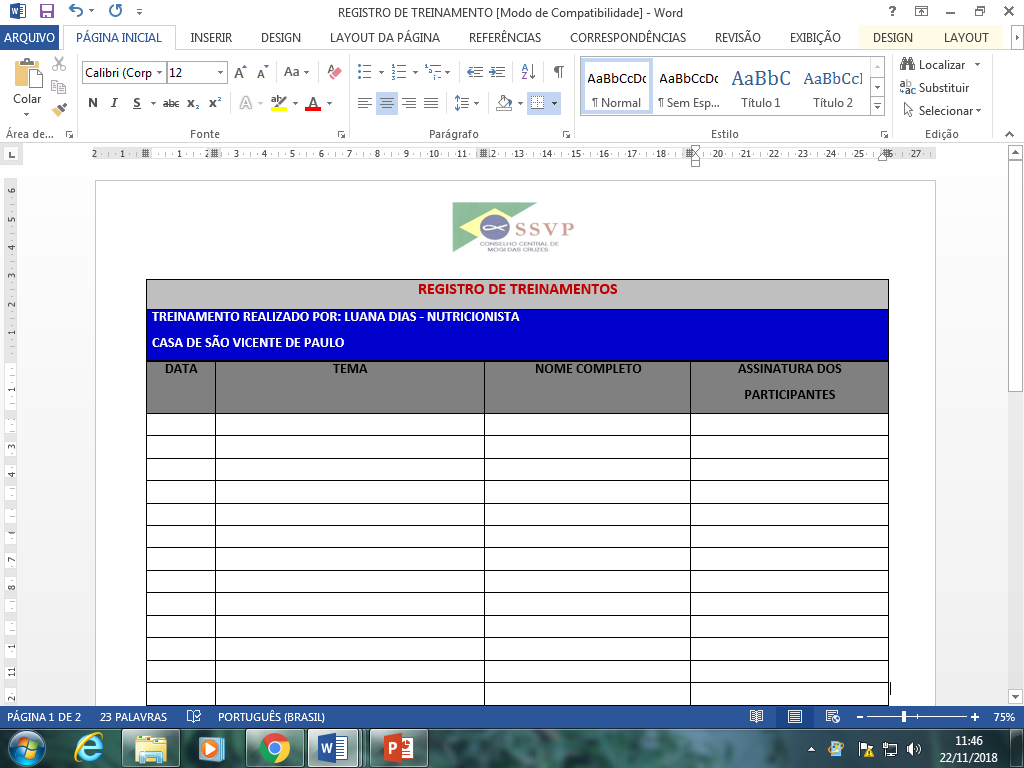 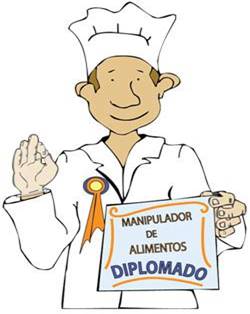 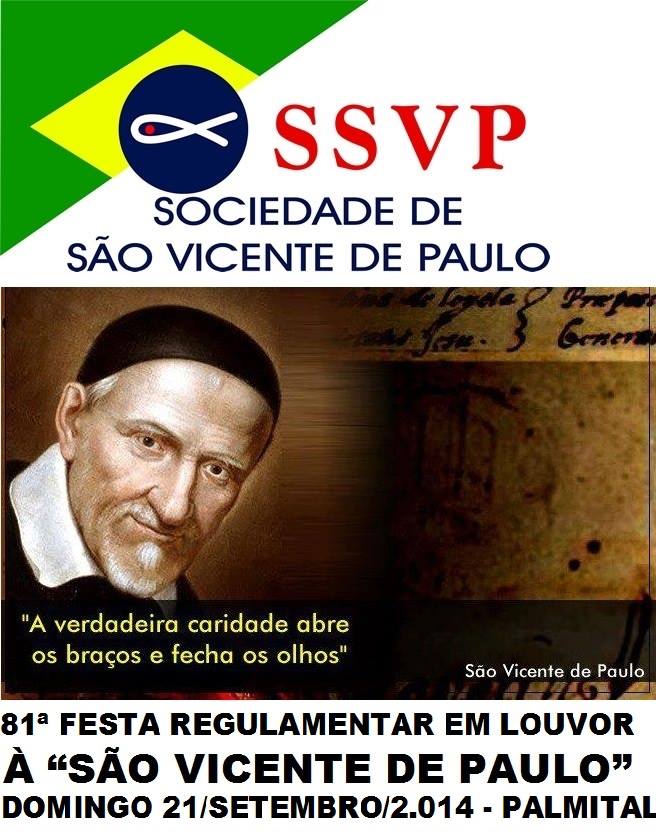 ATIVIDADES DESENVOLVIDAS
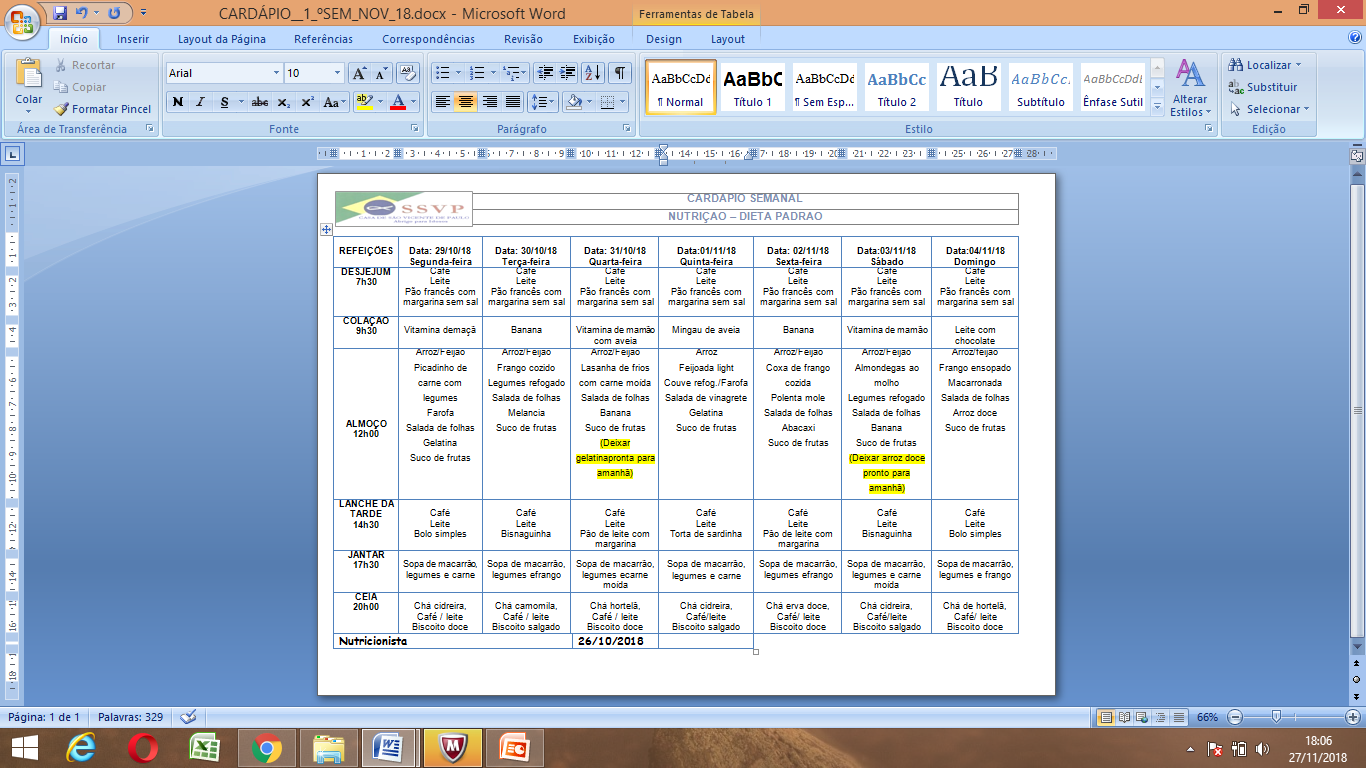 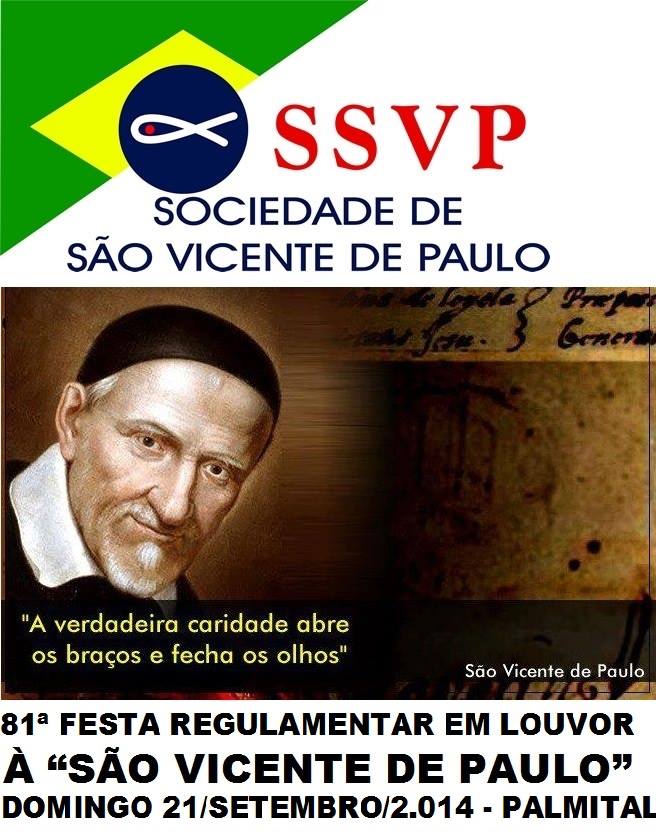 ATIVIDADES DESENVOLVIDAS
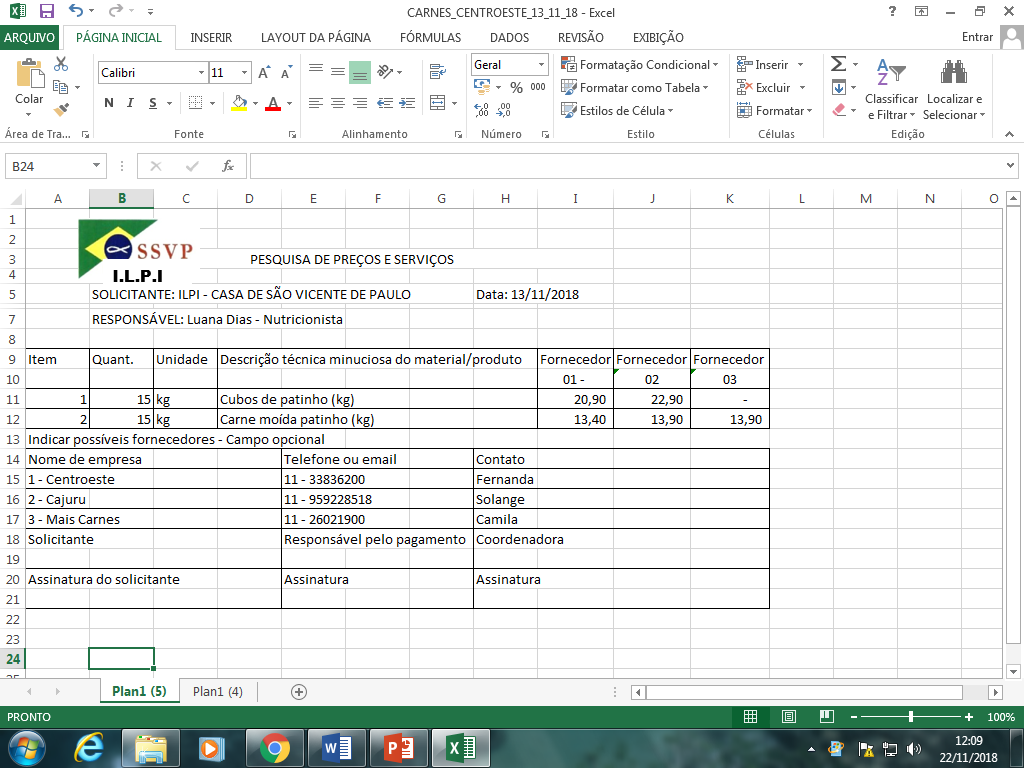 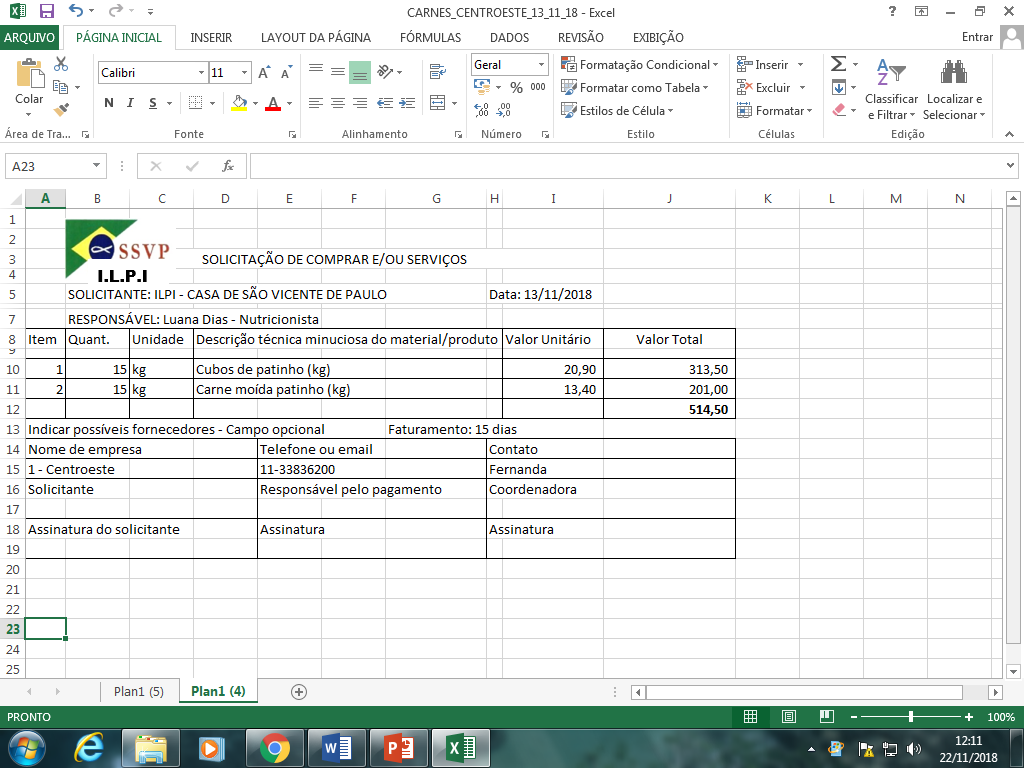 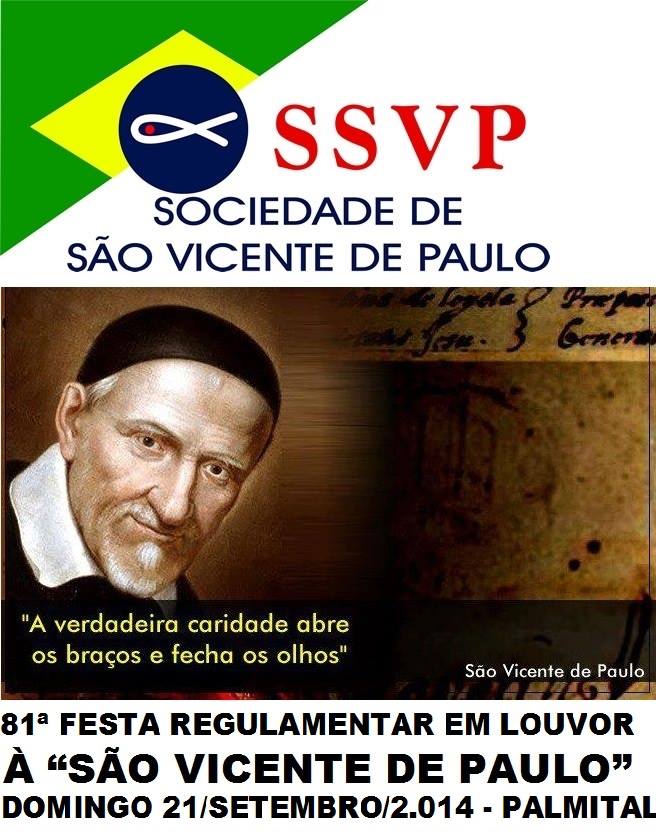 ATIVIDADES DESENVOLVIDAS
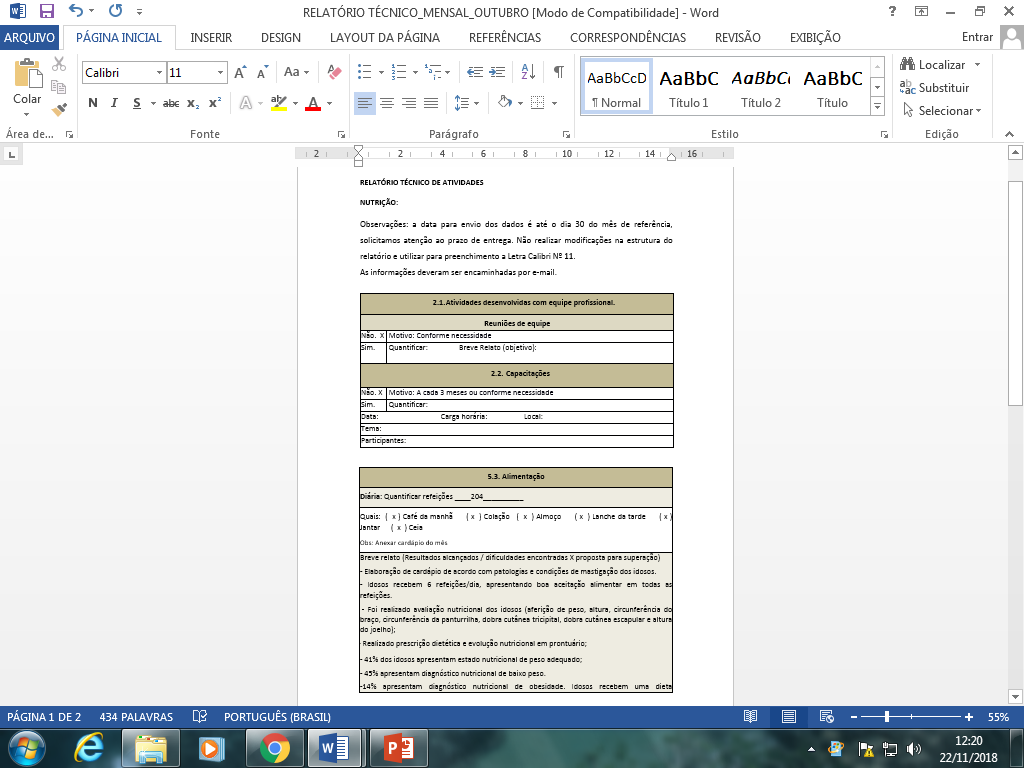 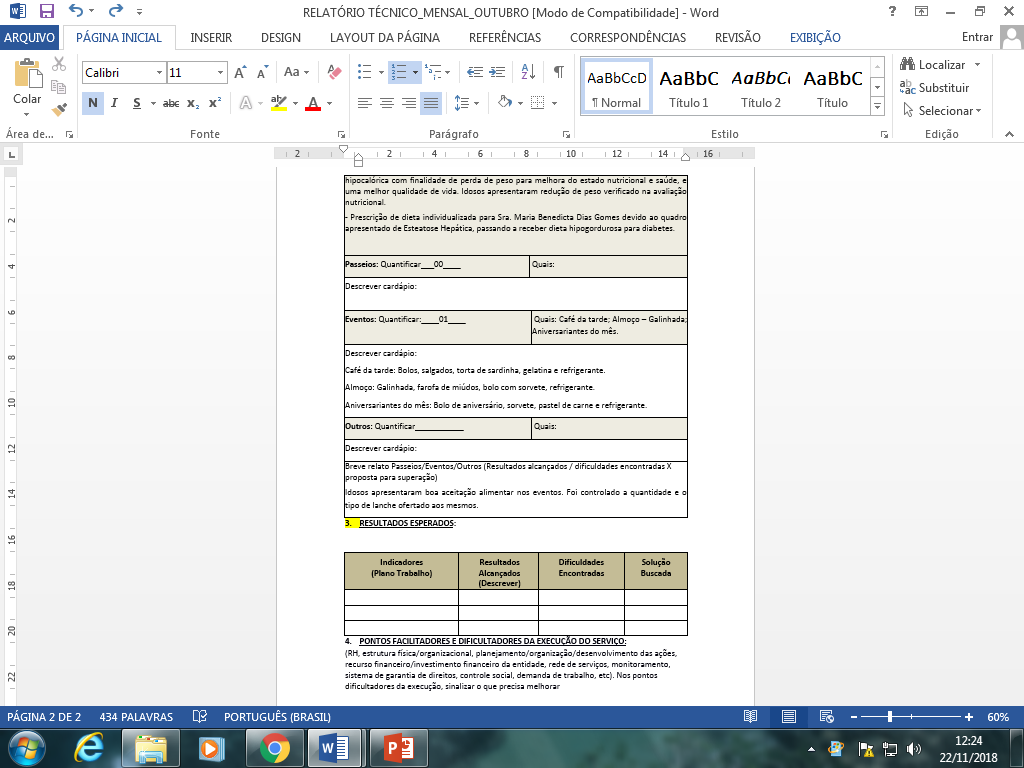 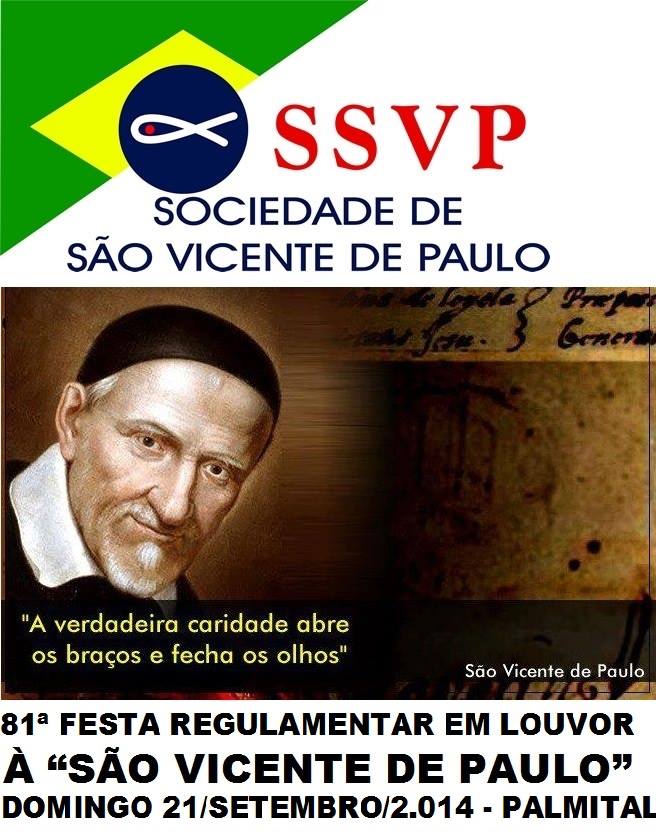 ATIVIDADES DESENVOLVIDAS
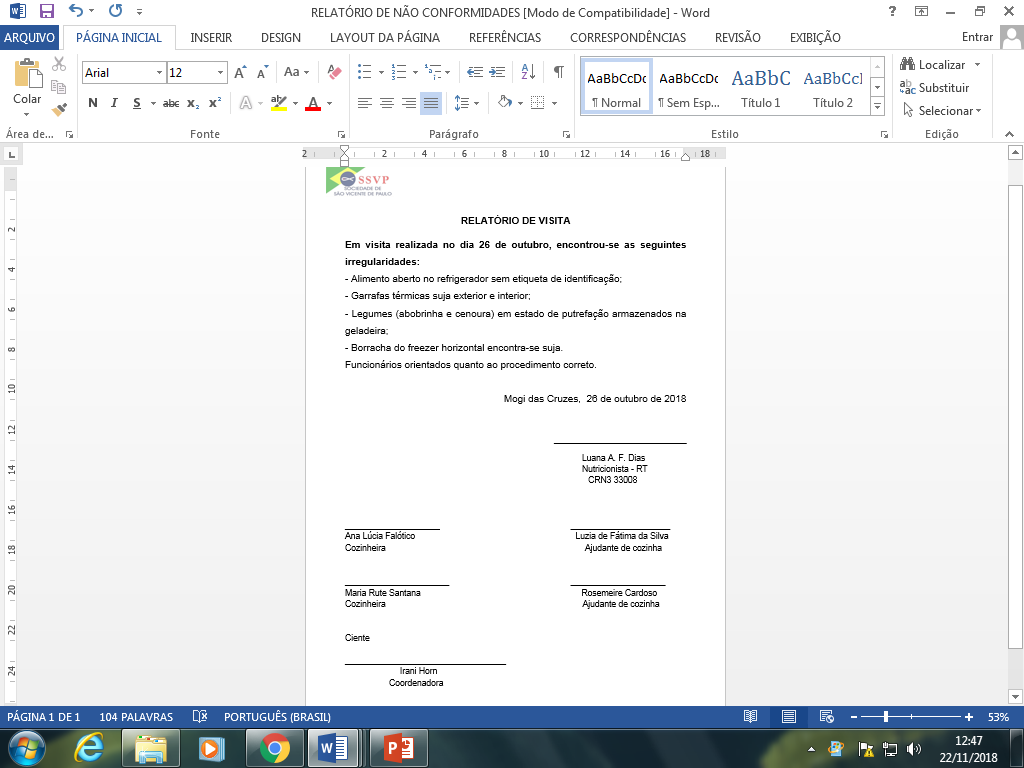 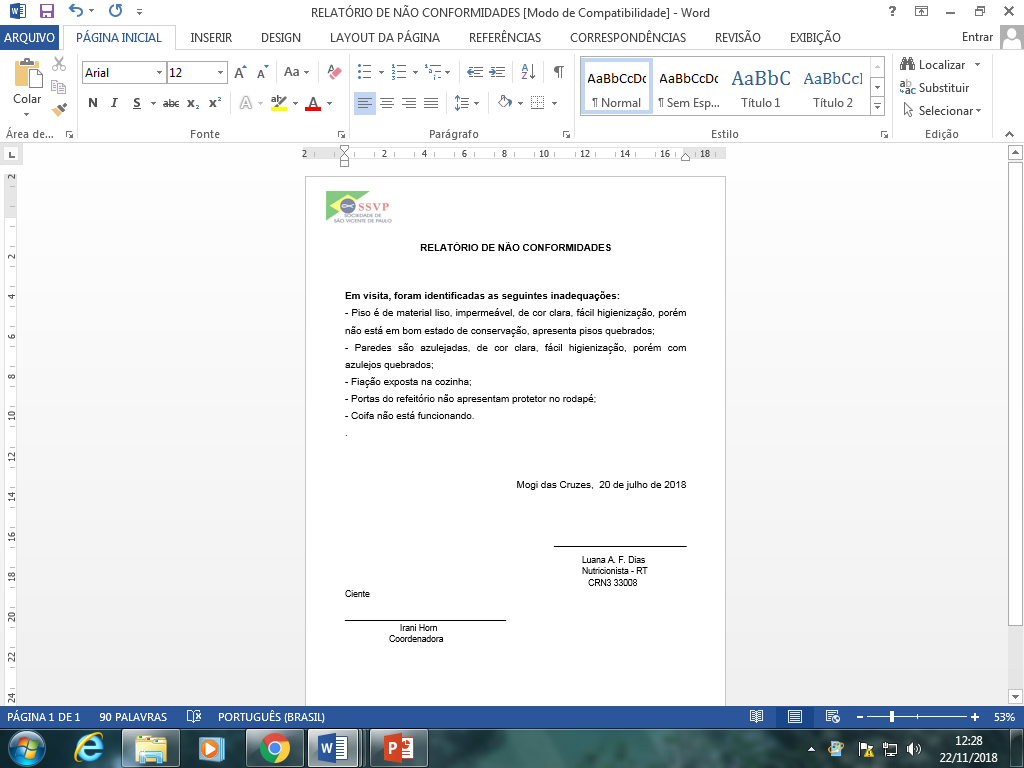 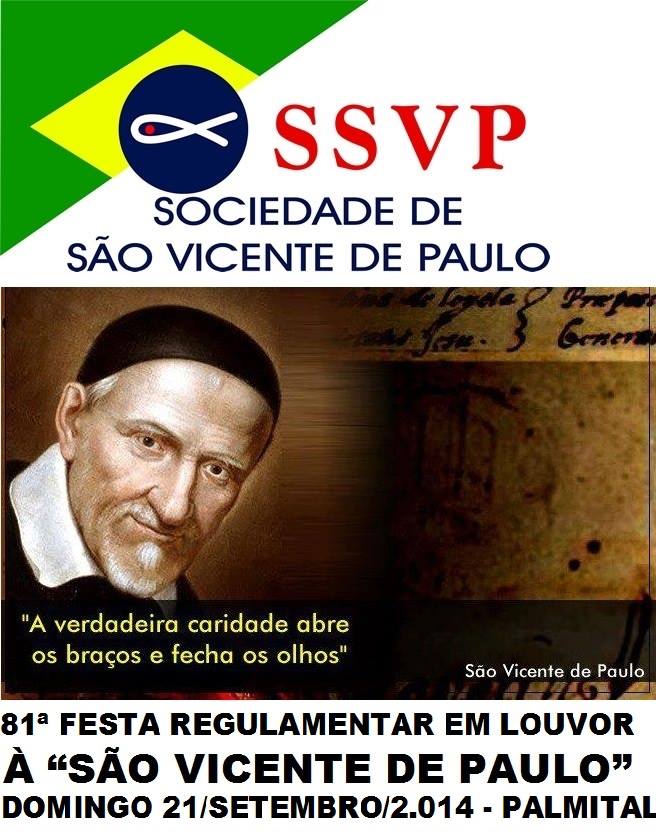 PERFIL DOS IDOSOS
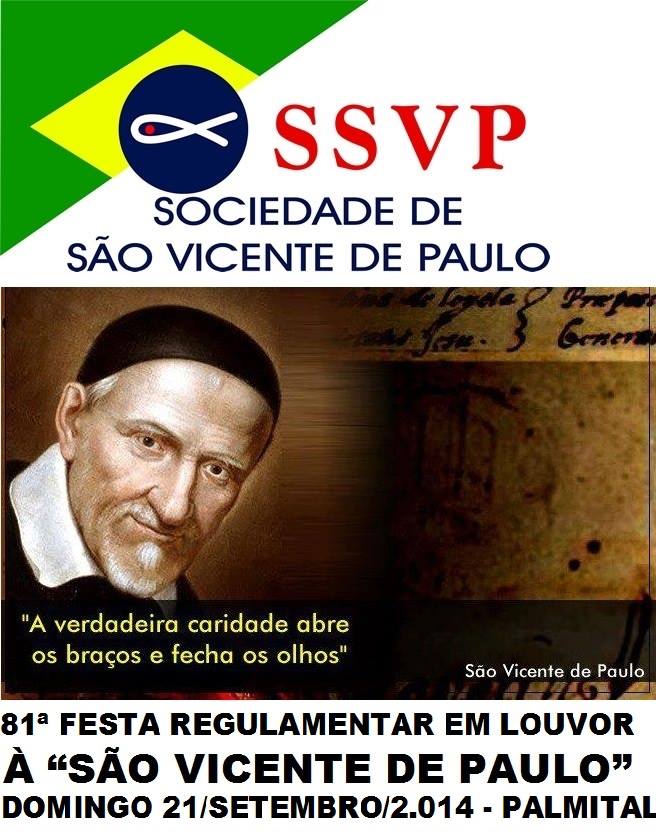 AVALIAÇÃO NUTRICIONAL
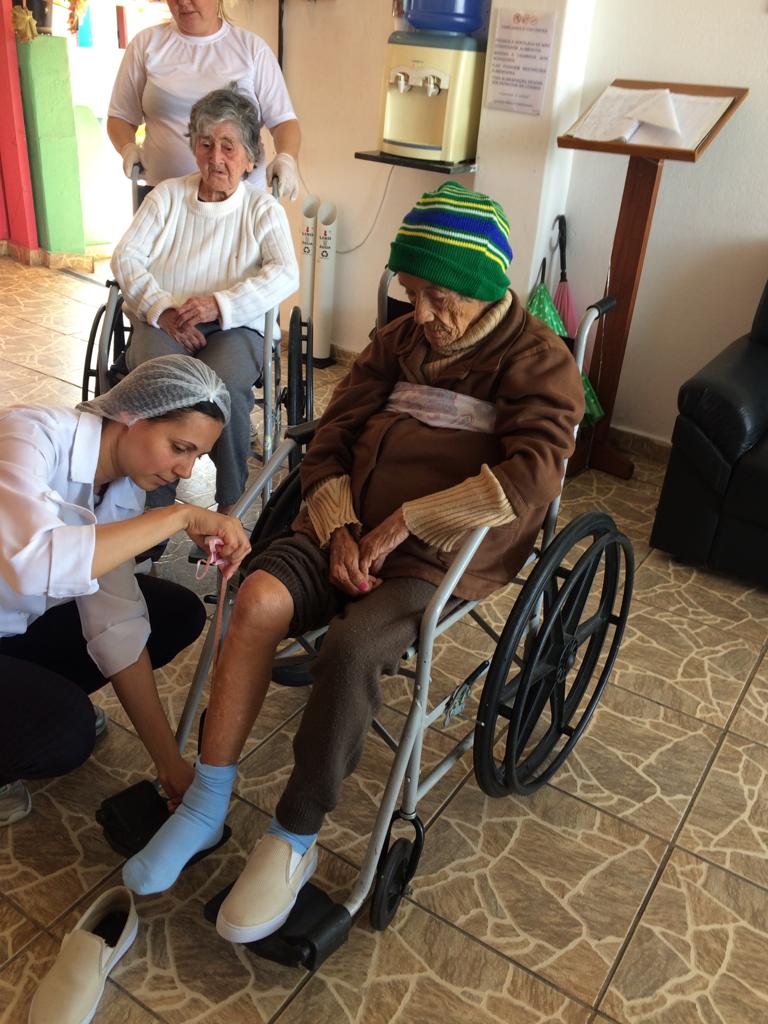 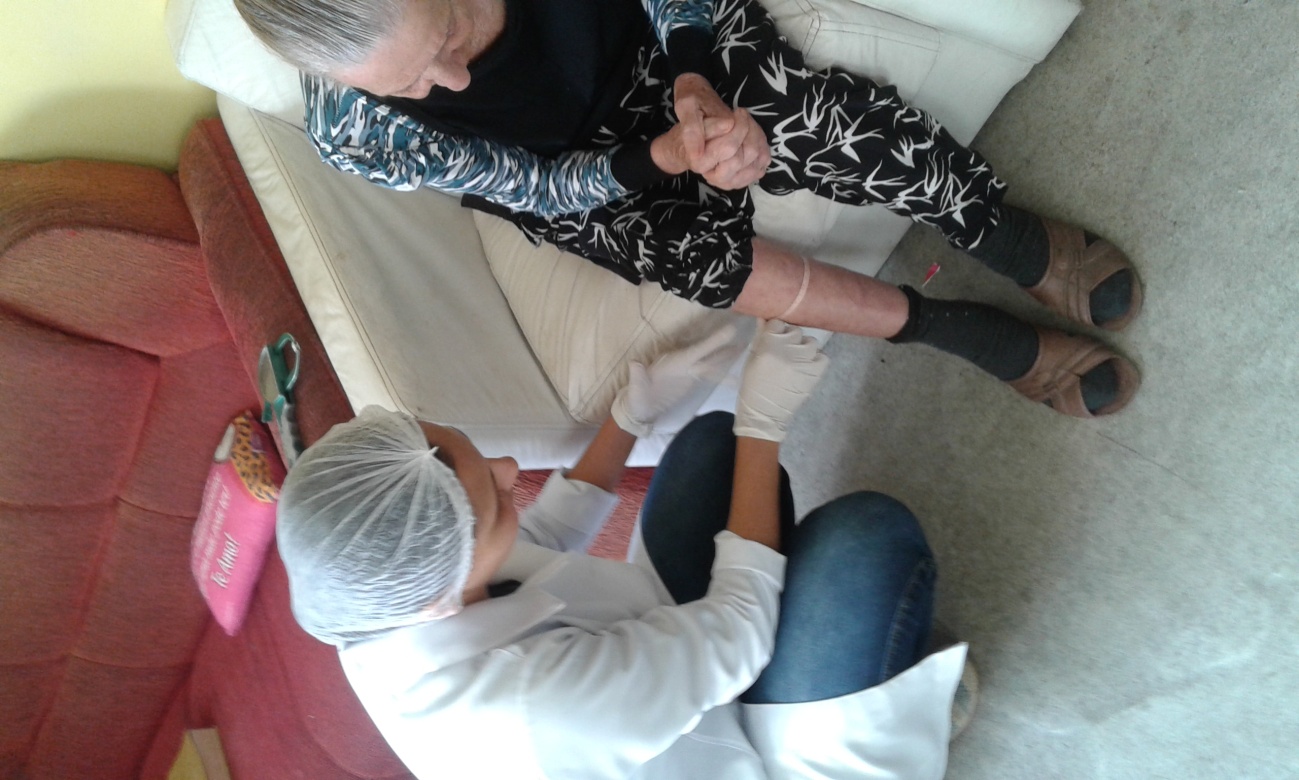 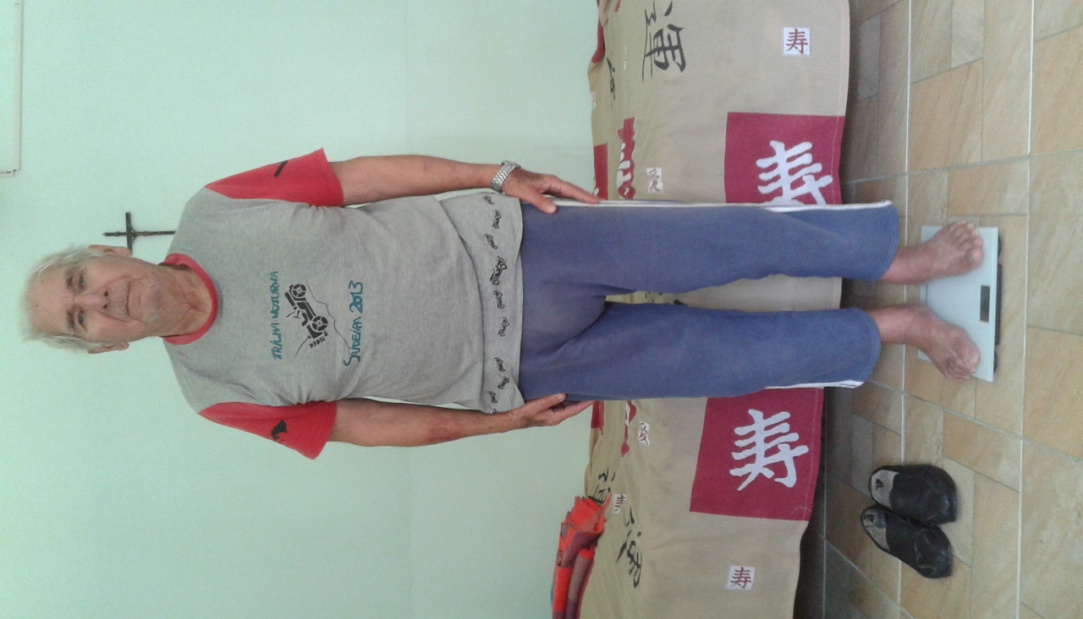 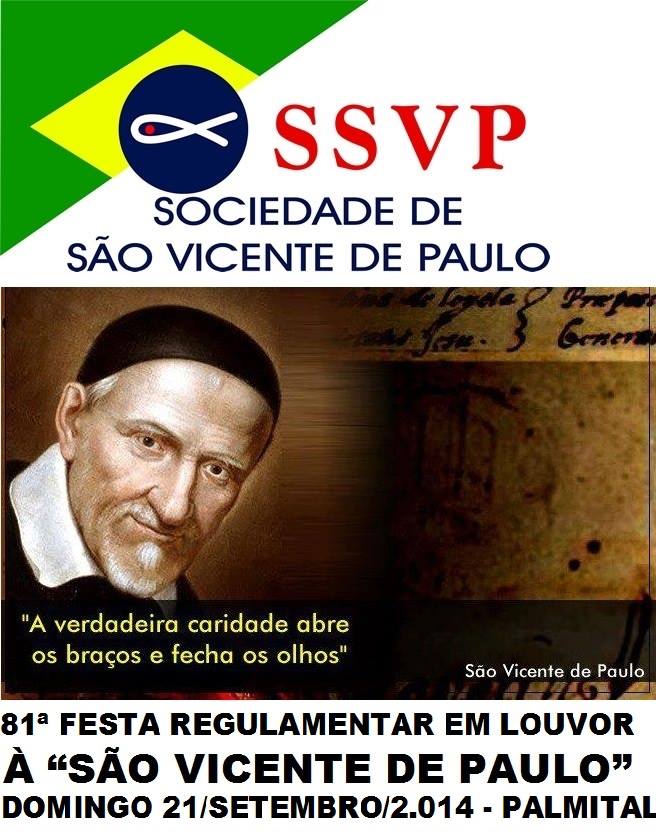 AVALIAÇÃO NUTRICIONAL
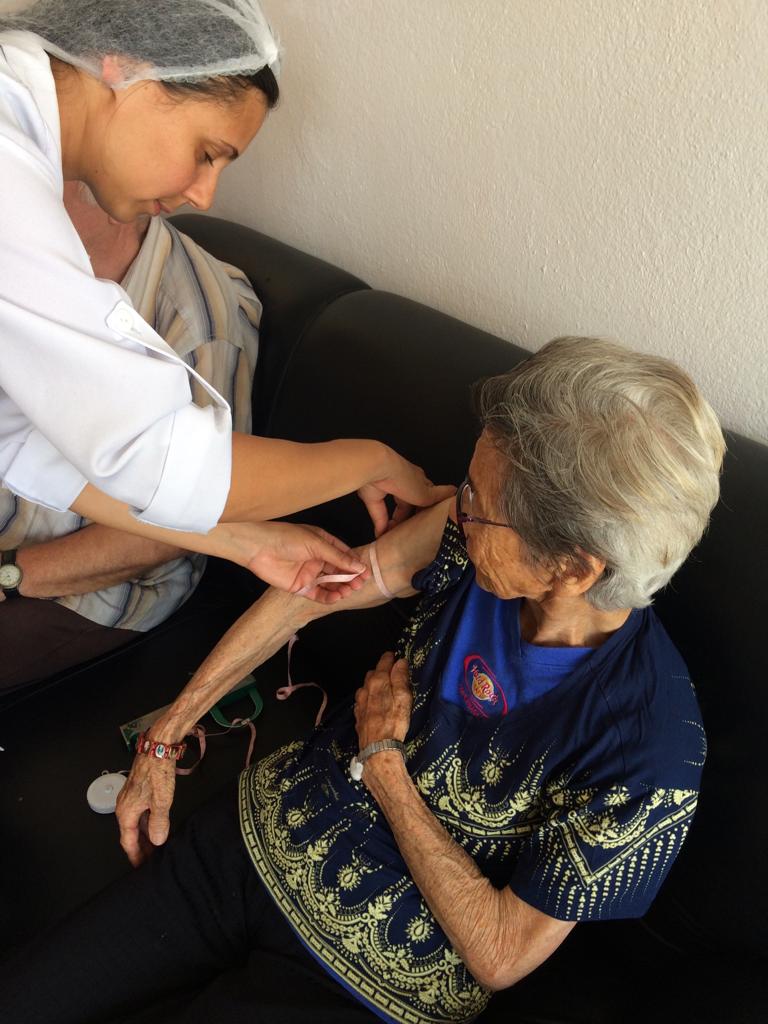 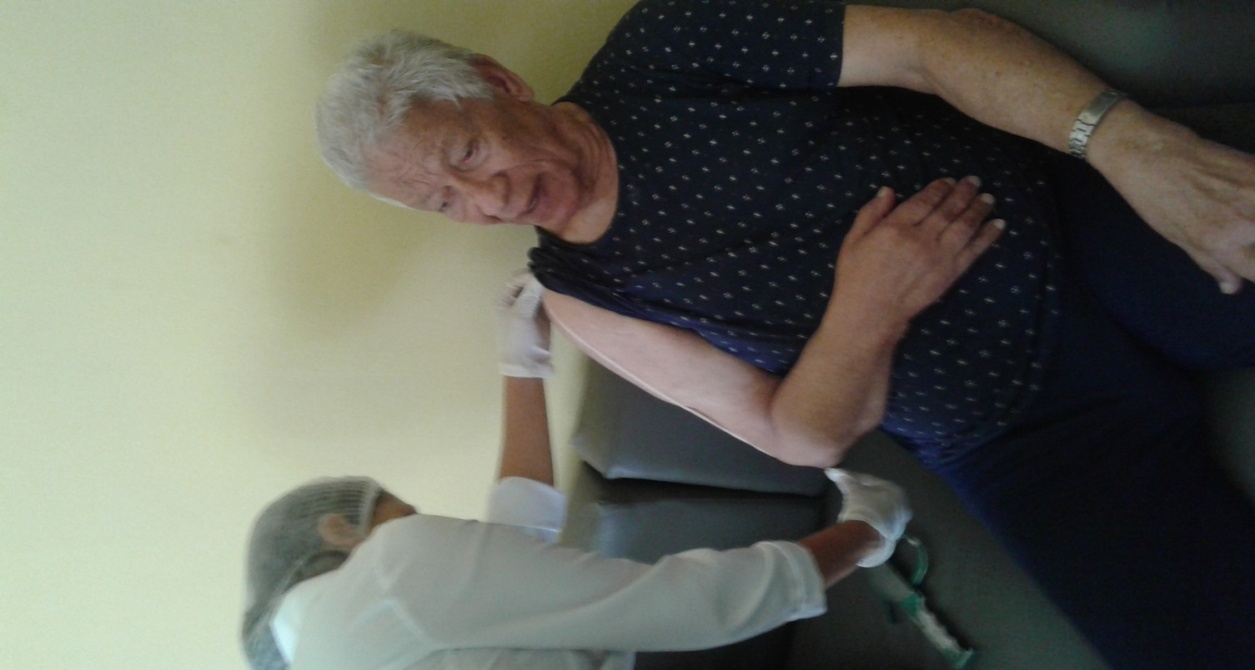 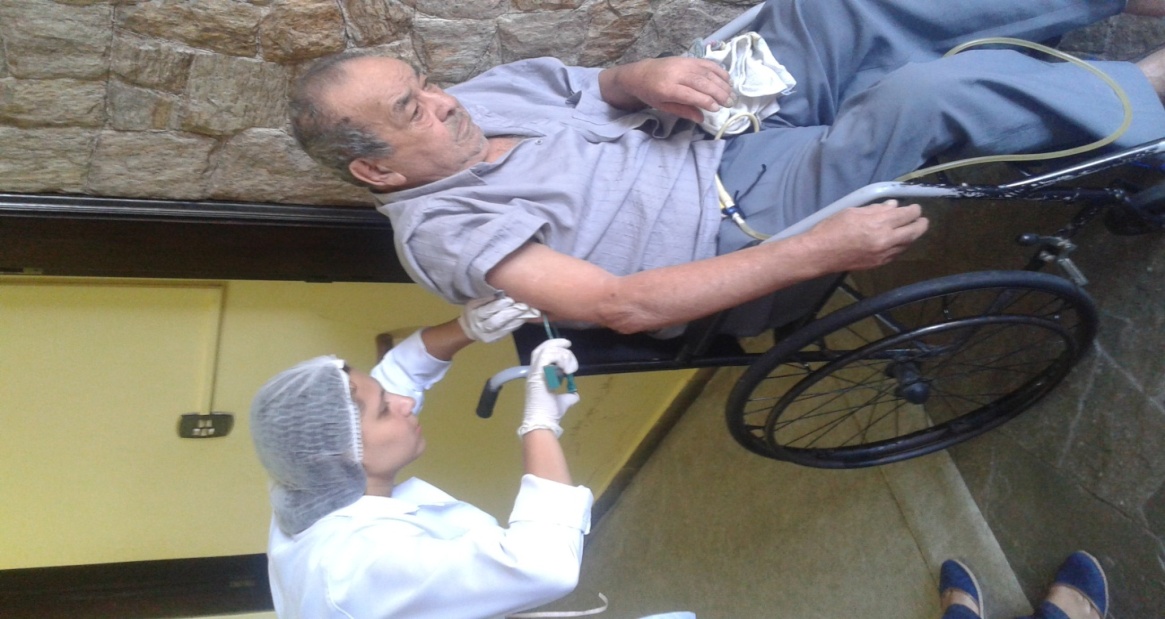 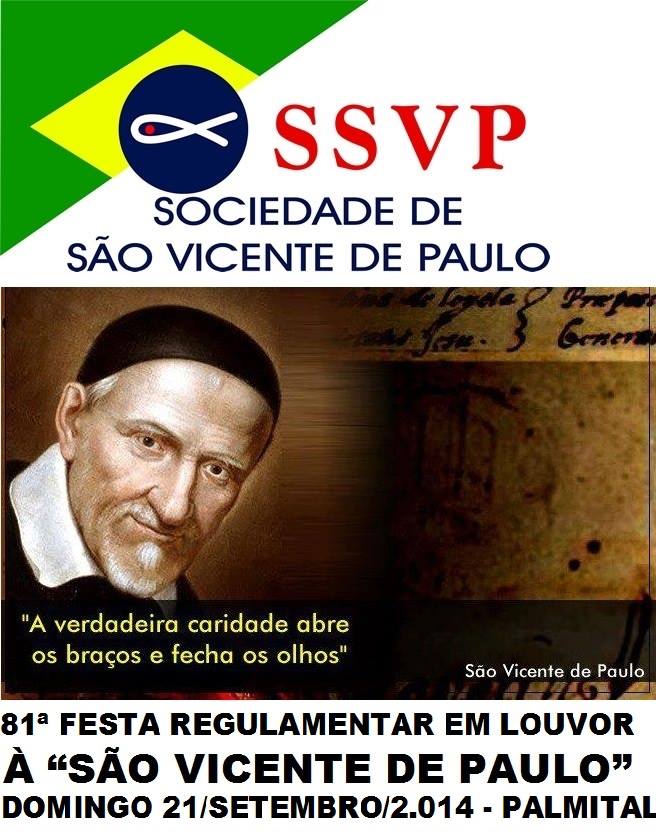 AVALIAÇÃO NUTRICIONAL
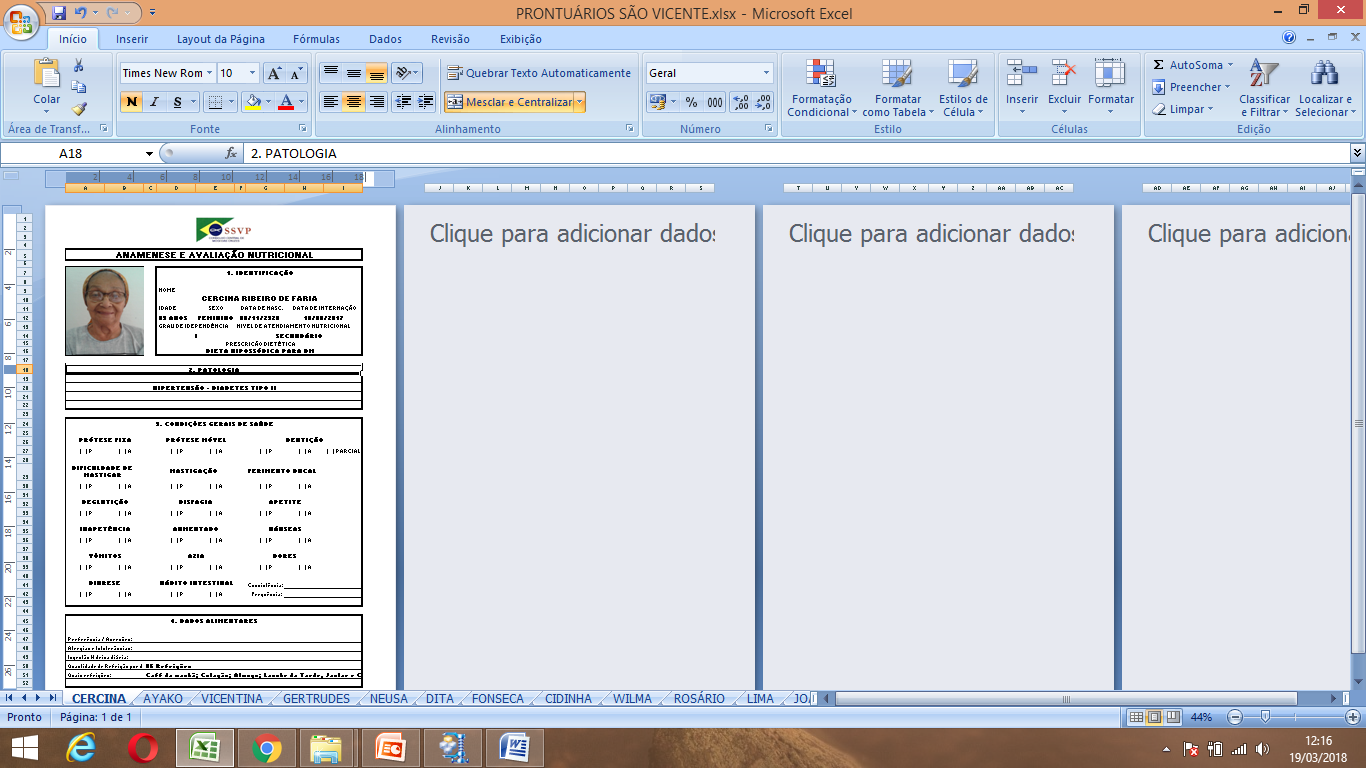 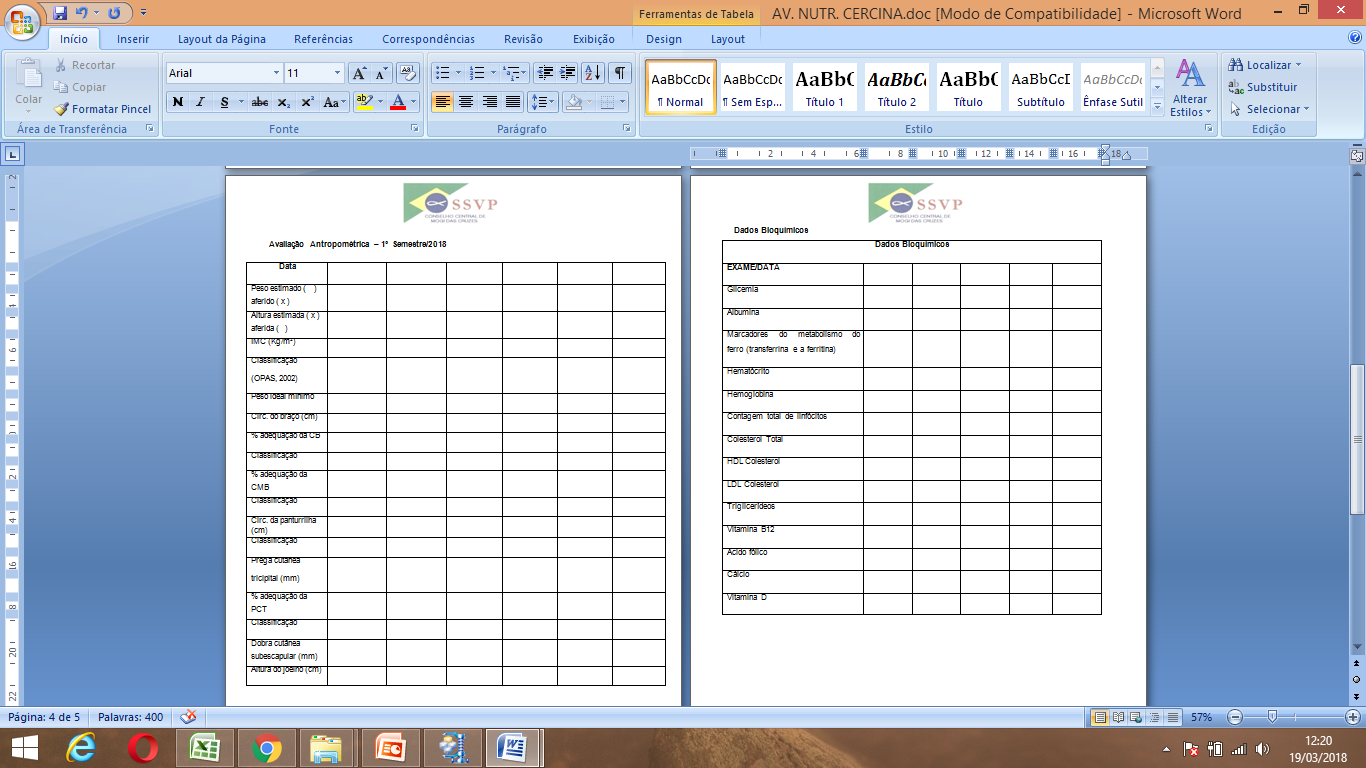 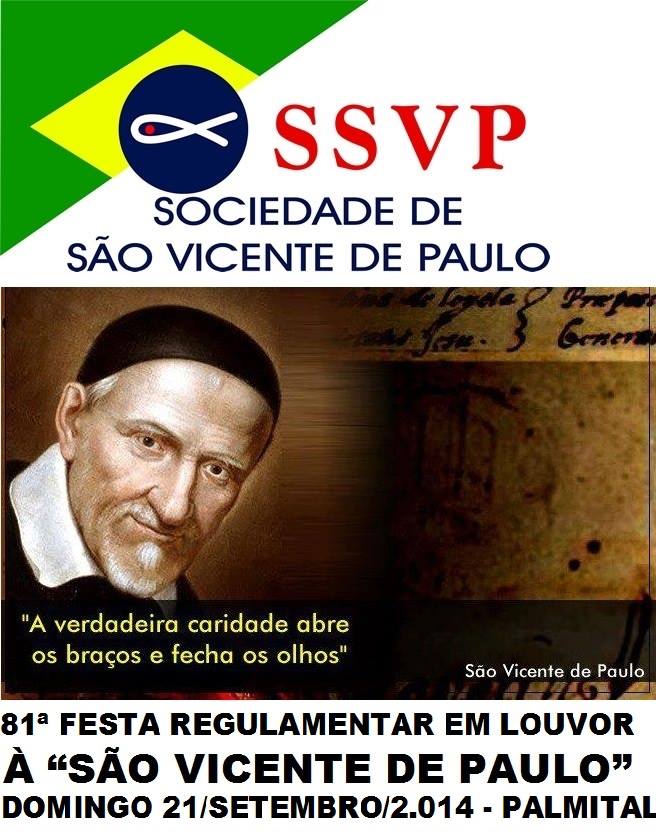 AVALIAÇÃO NUTRICIONAL
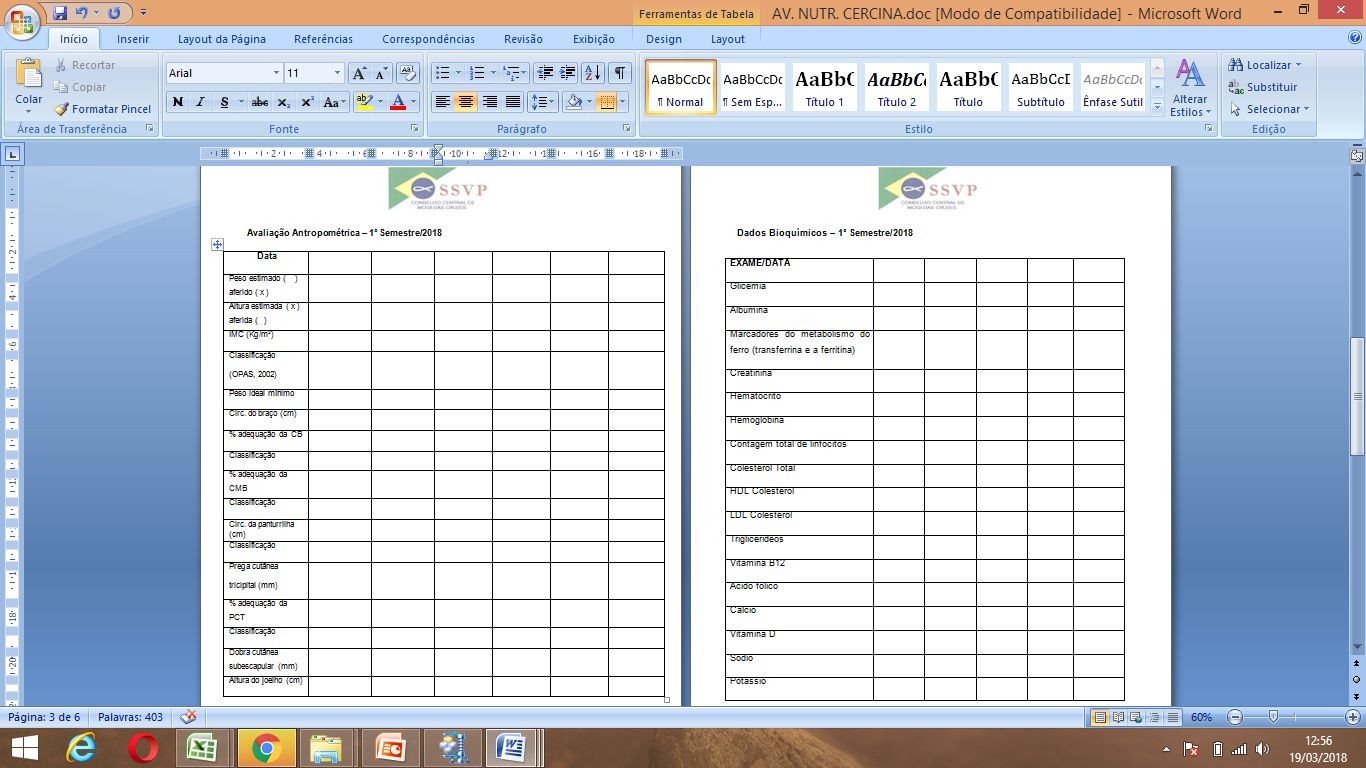 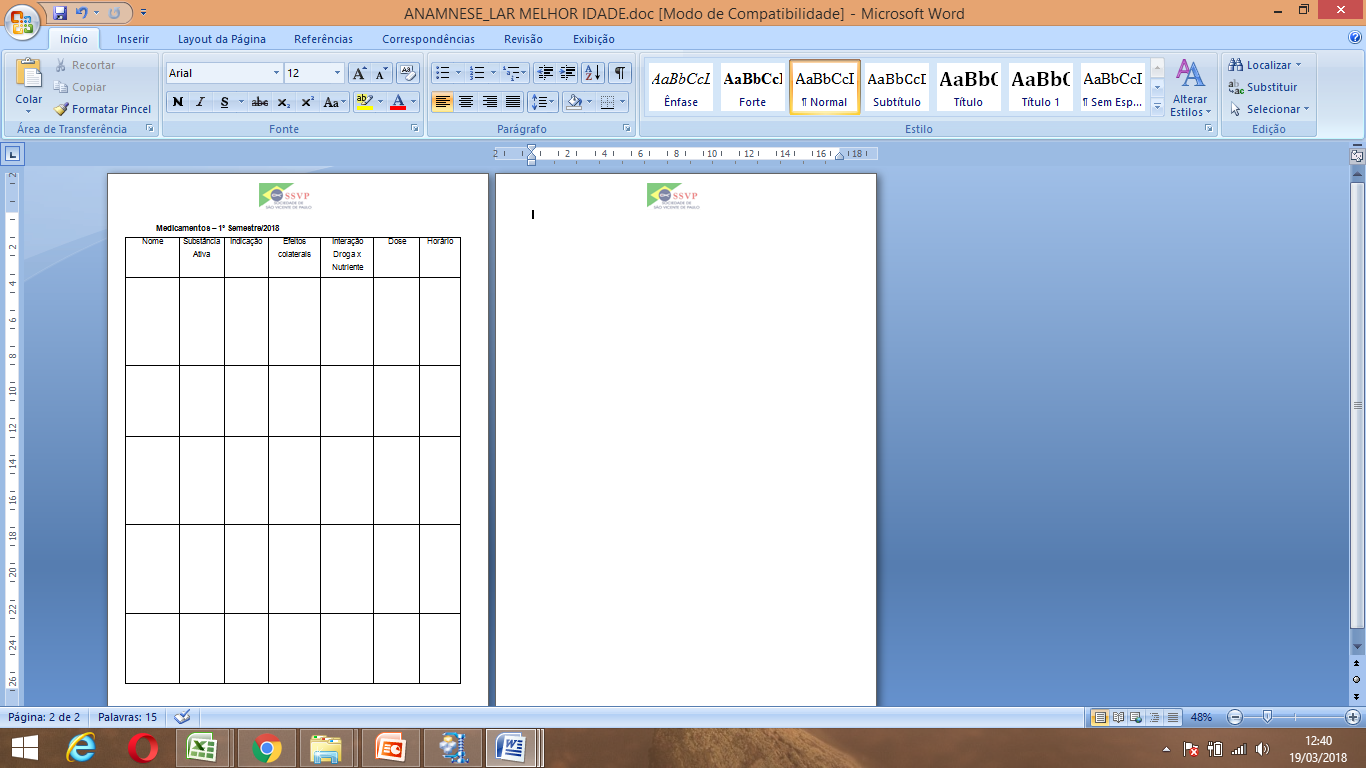 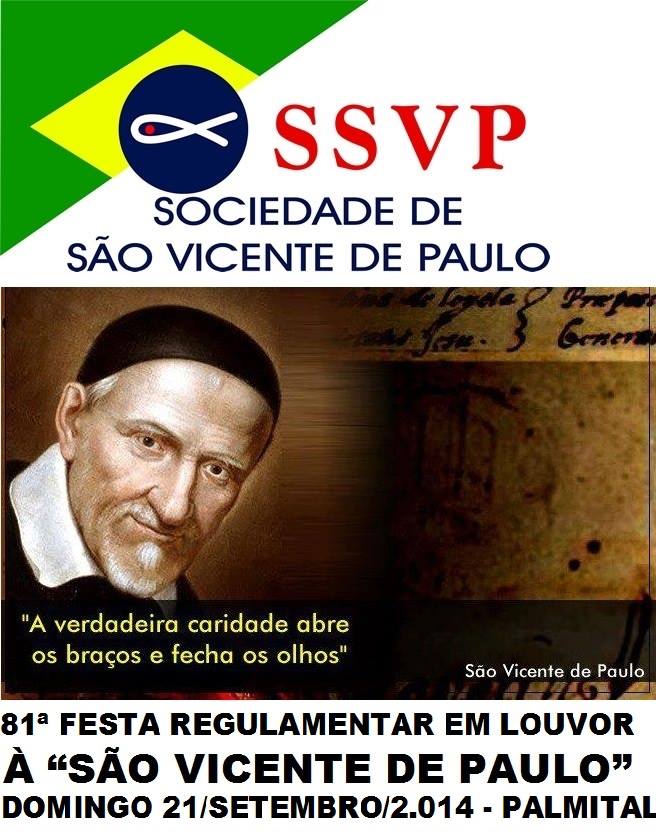 AVALIAÇÃO NUTRICIONAL
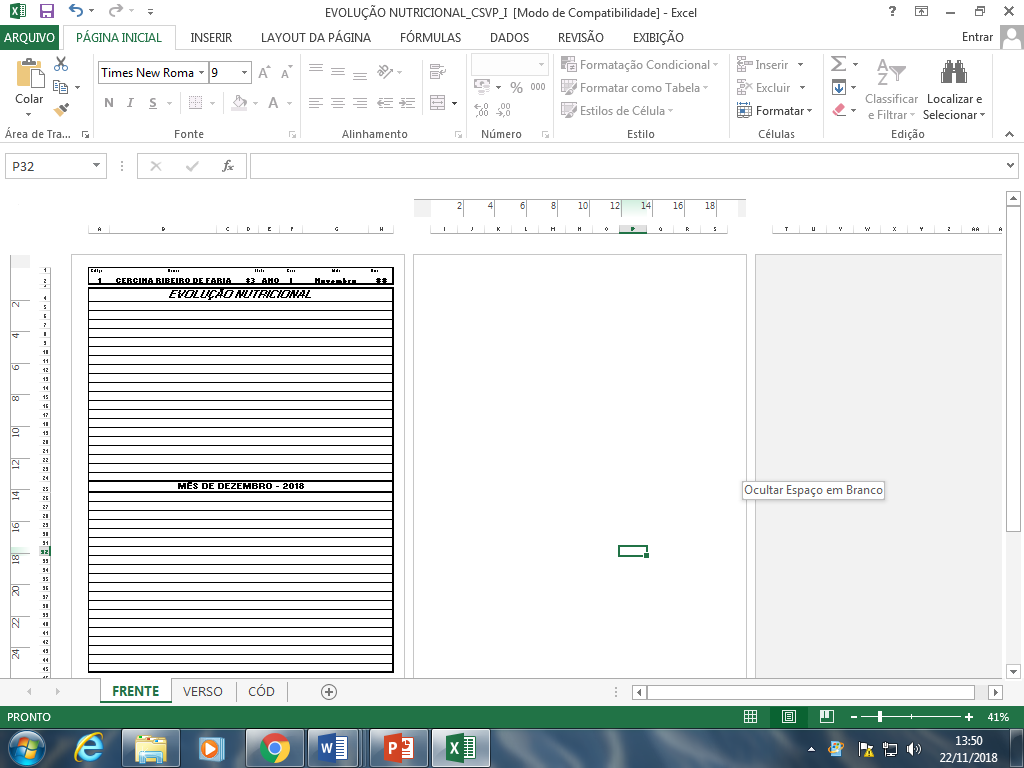 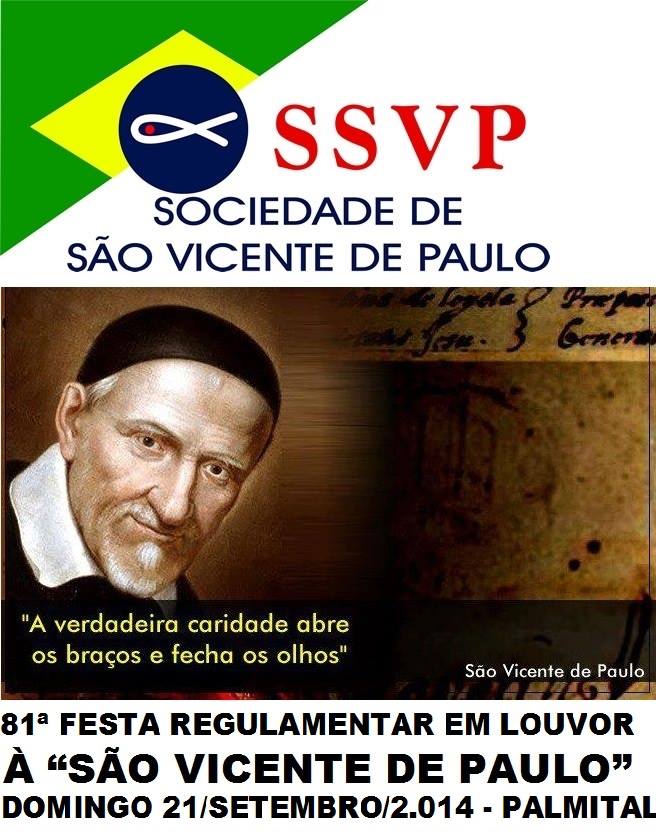 ESTADO NUTRICIONAL
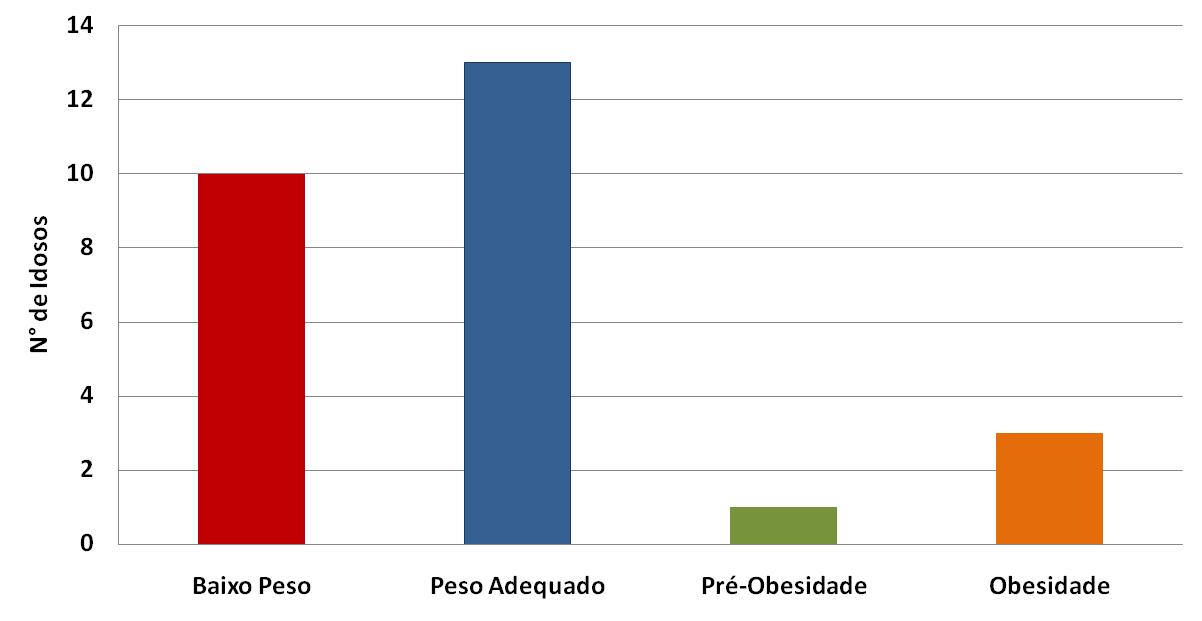 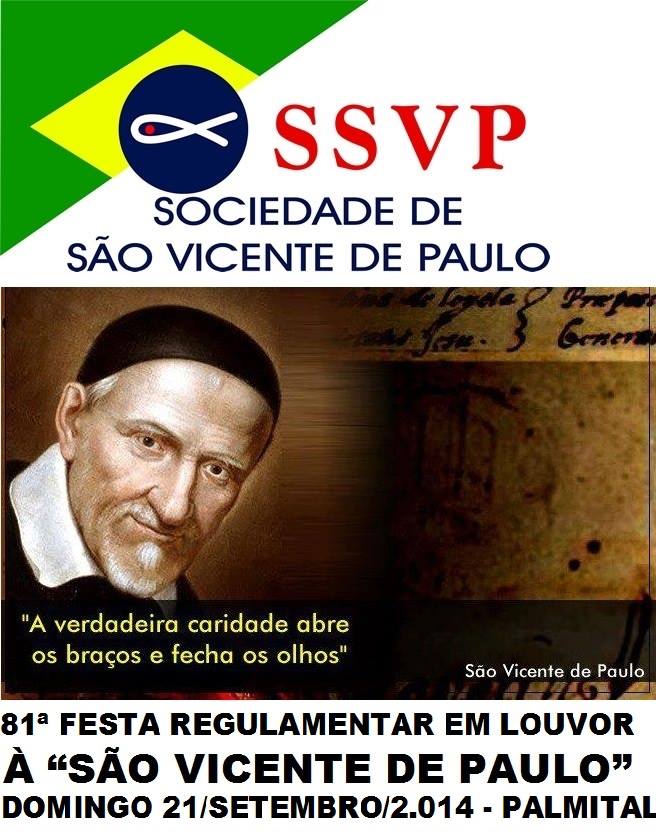 MAPA DE DIETAS
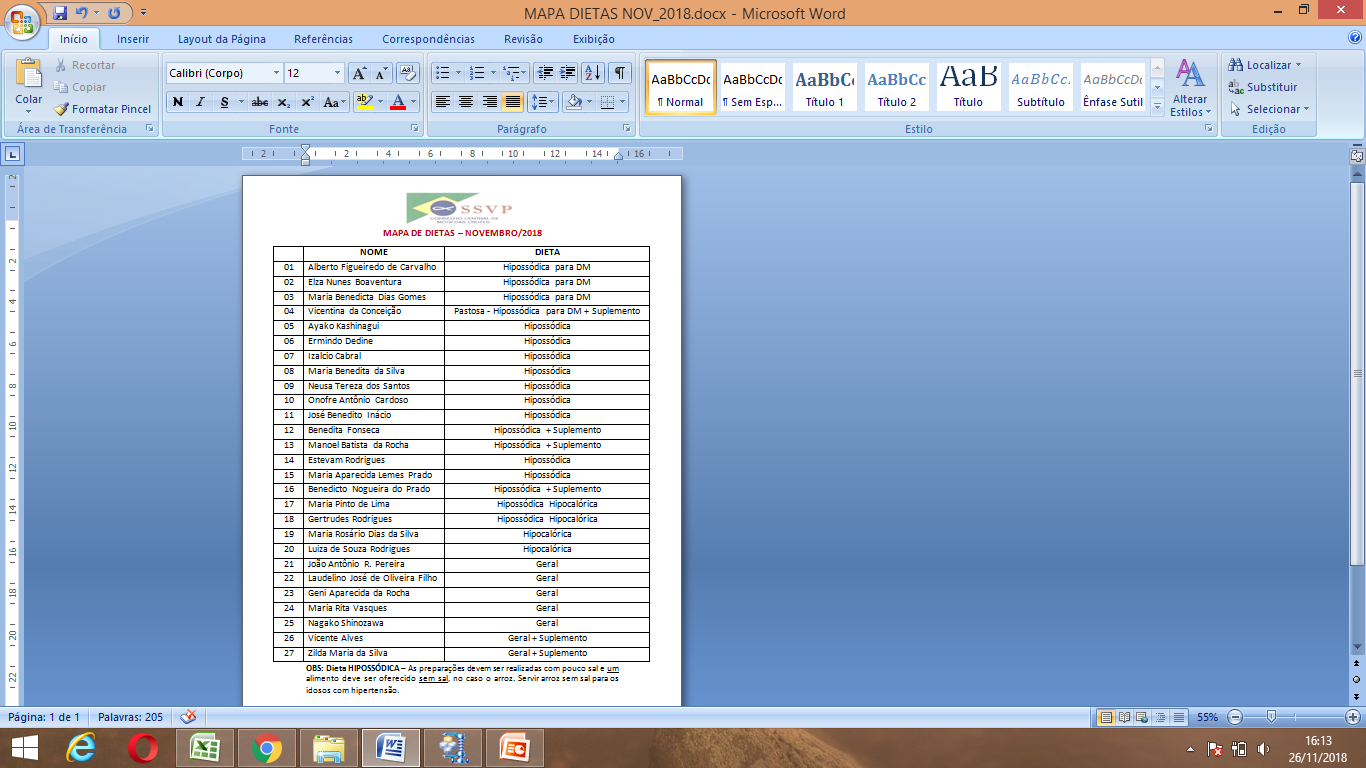 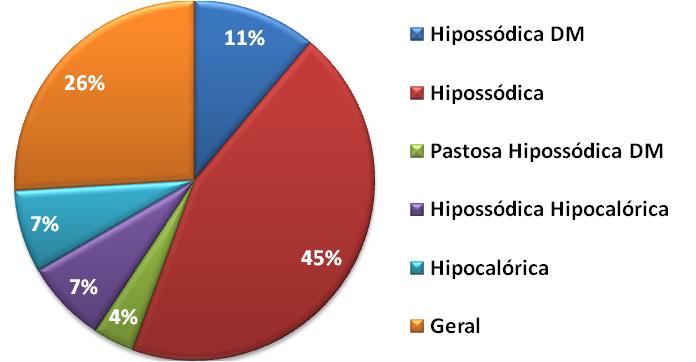 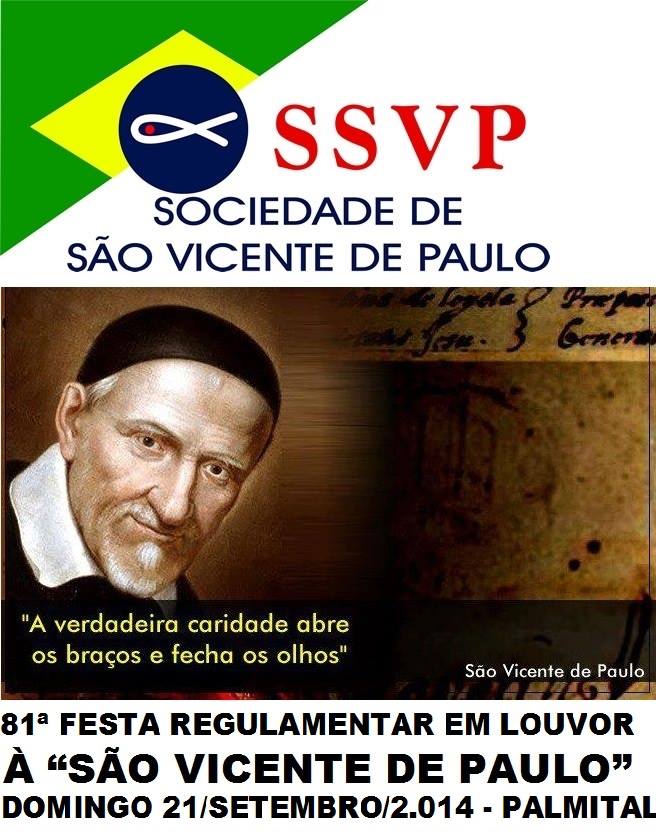 OBRIGADA!!!
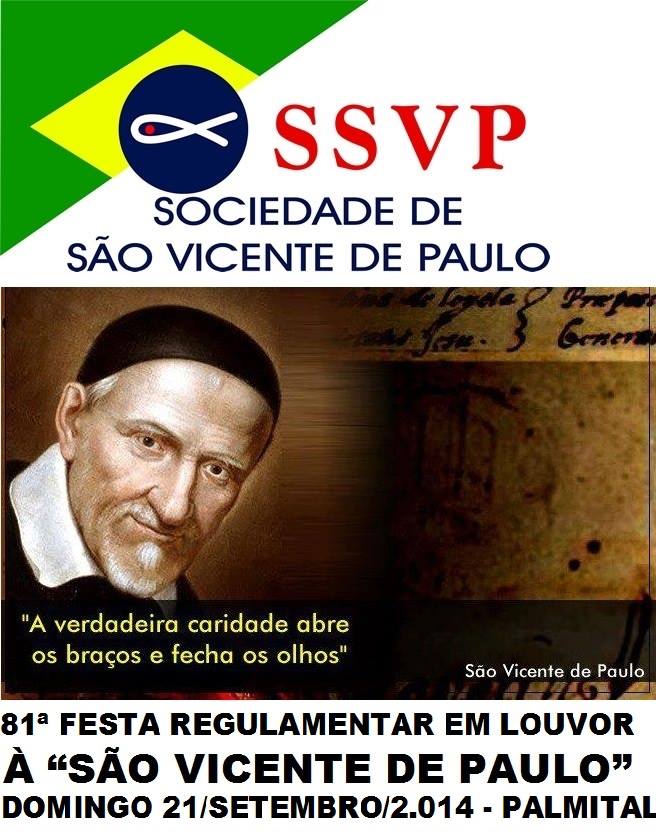